٥
الفصل
الضرب في عدد من رقم واحد
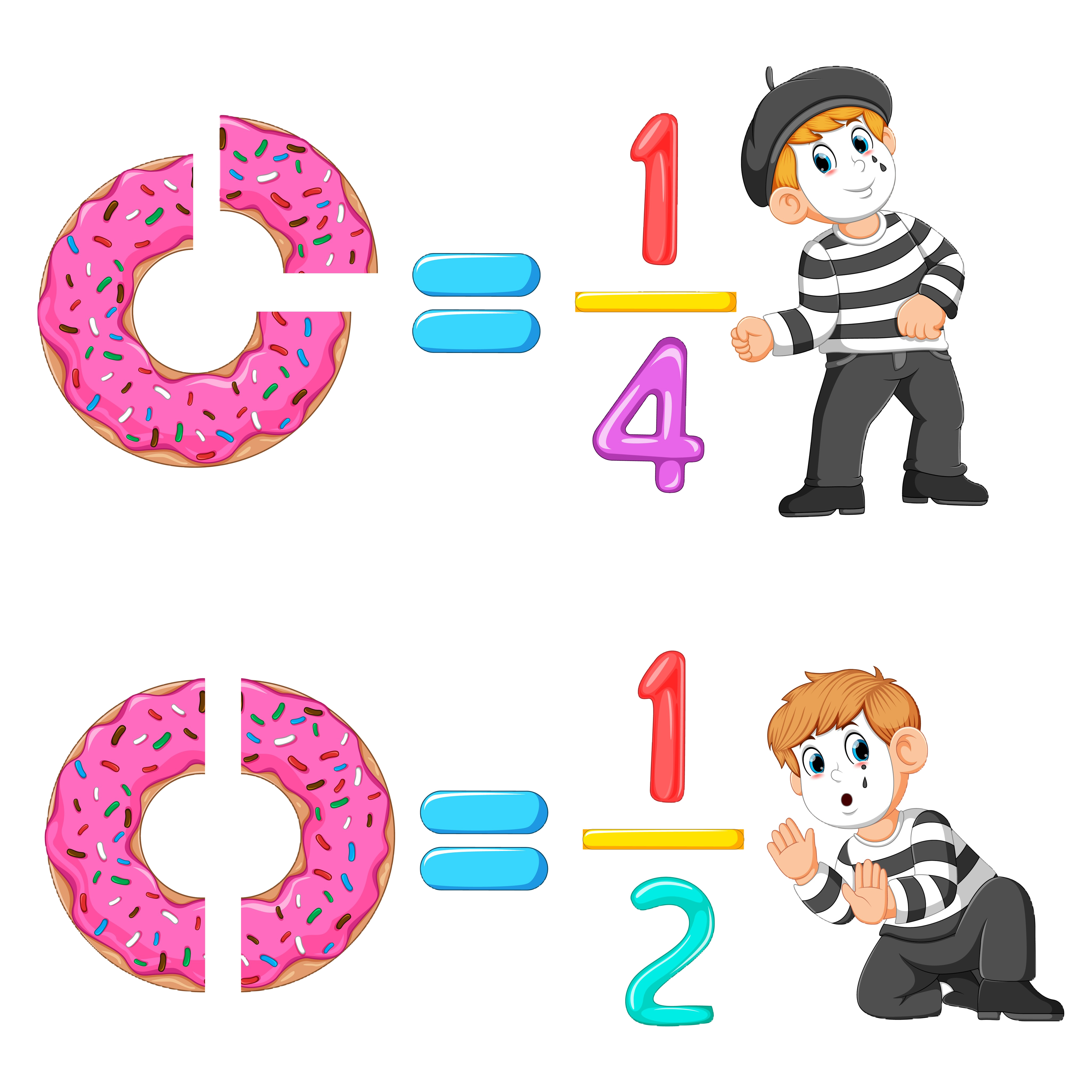 الفصل الخامس:الضرب في عدد من رقم واحد
٥-٢  الضرب في مضاعفات ١٠، ١٠٠، ١٠٠٠
صفحة ١٦
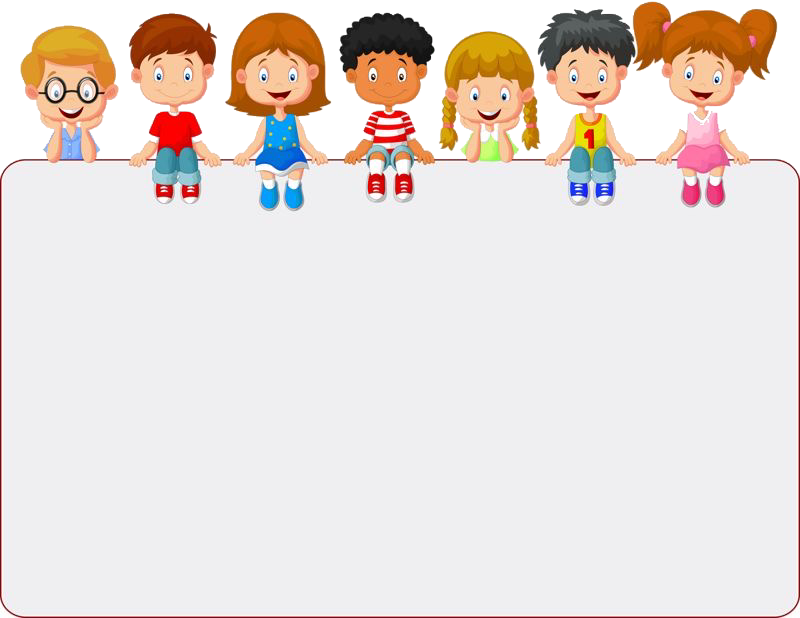 2
1
3
4
5
جدول التعلم
ماذا أعرف
ماذا تعلمت
ماذا أريد أن أعرف
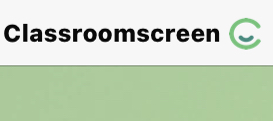 أدوات
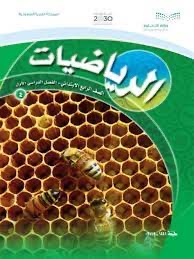 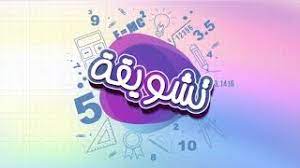 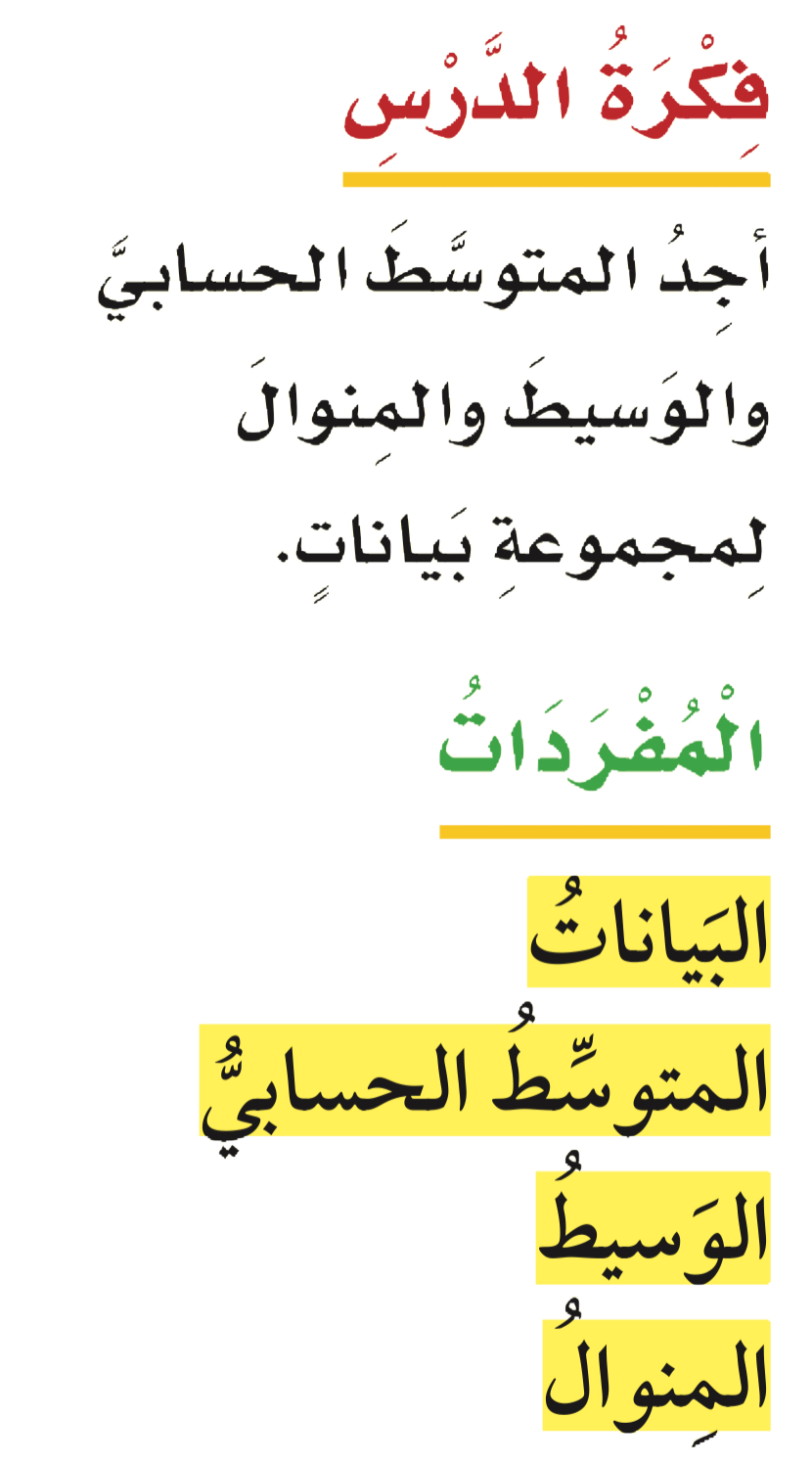 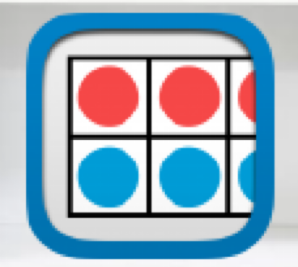 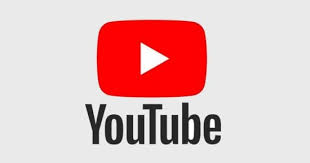 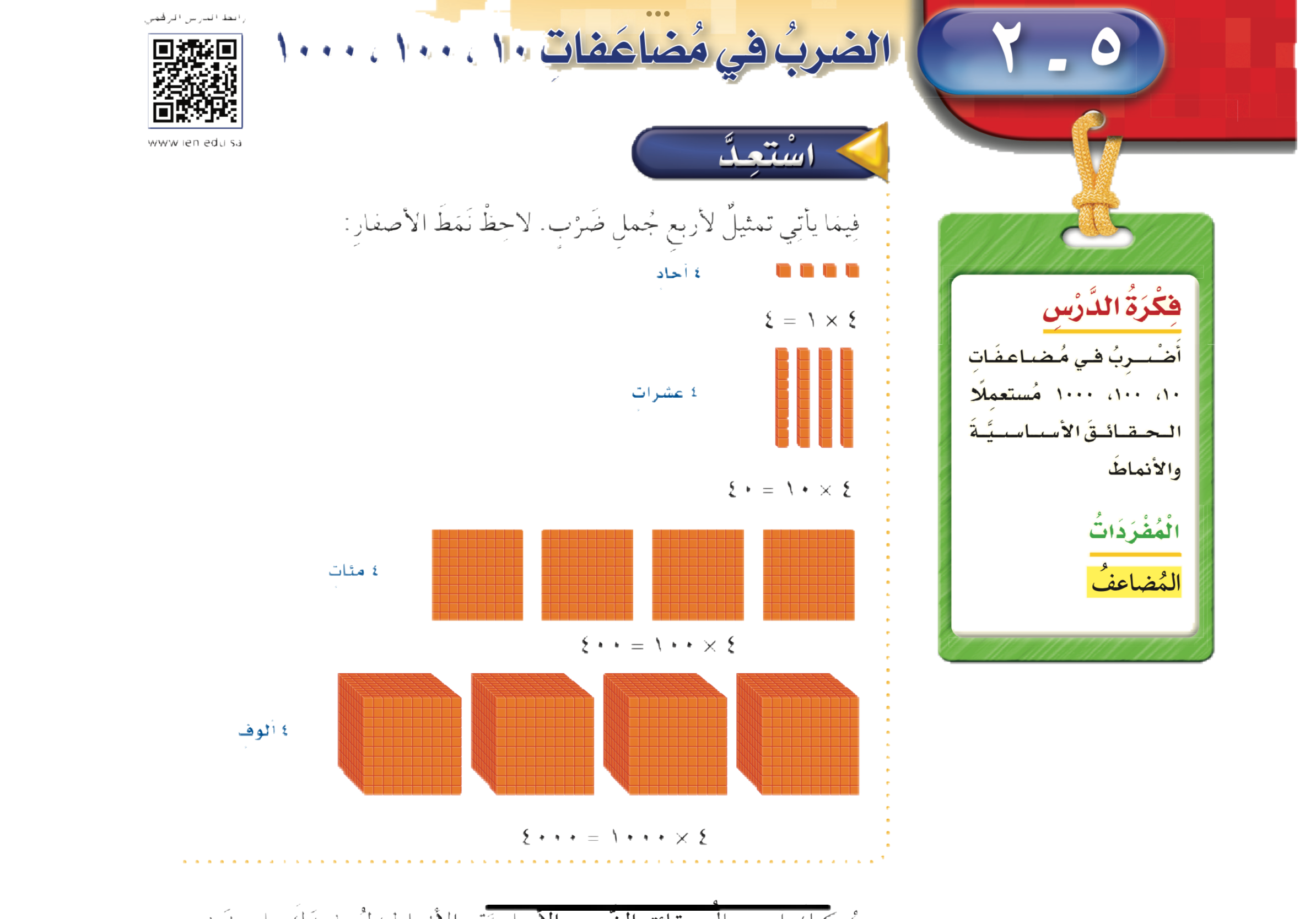 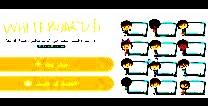 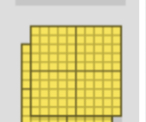 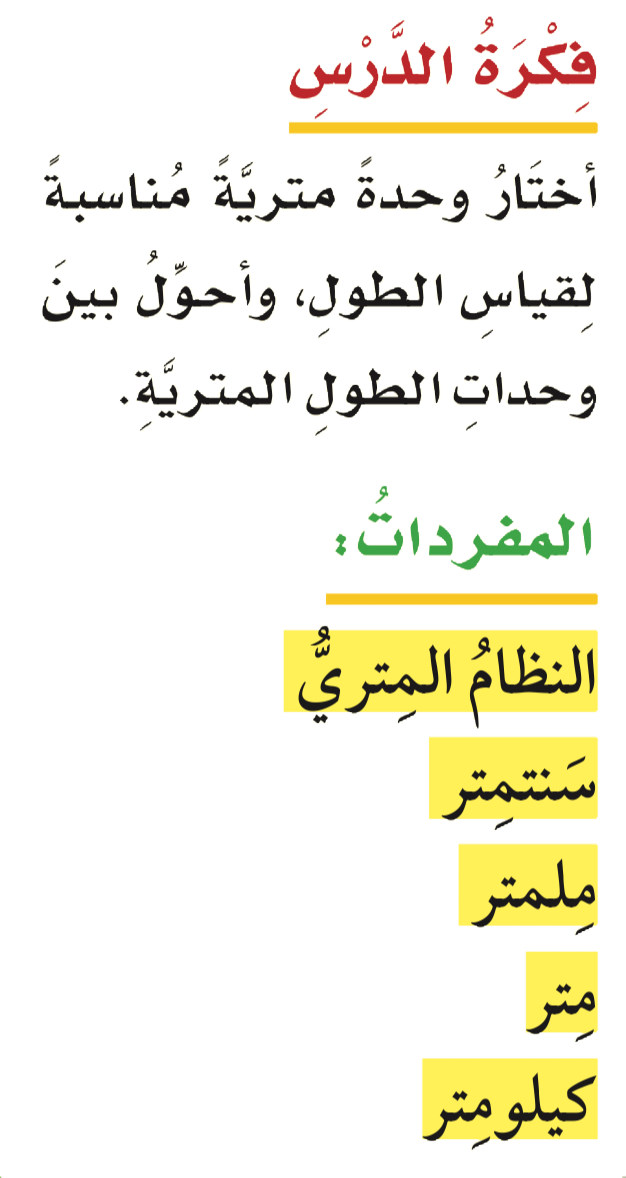 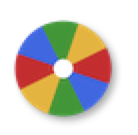 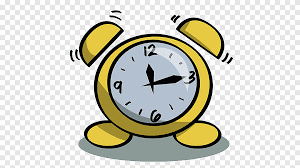 نشاط
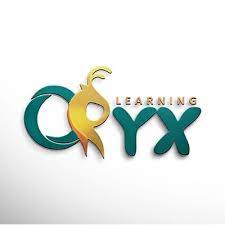 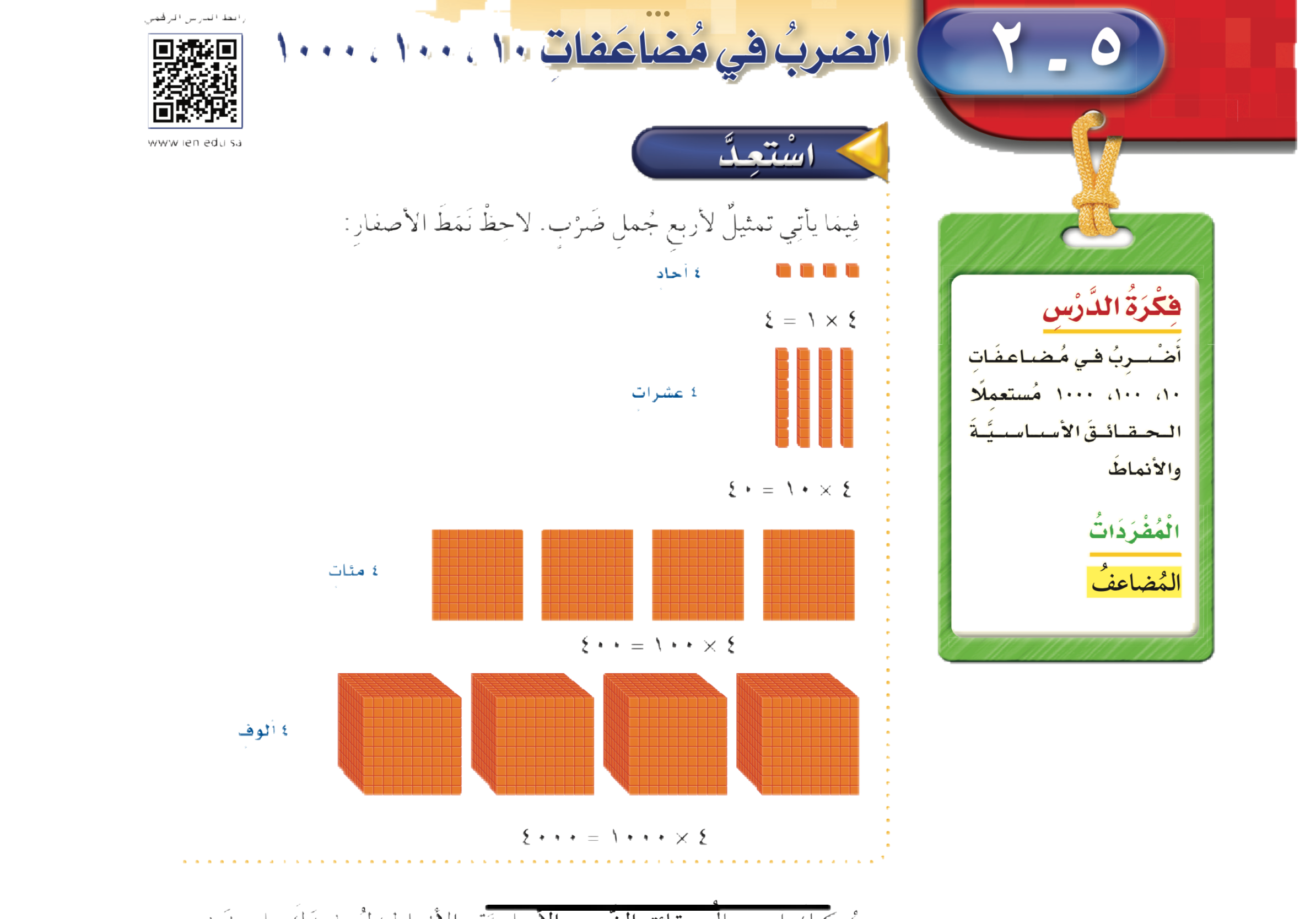 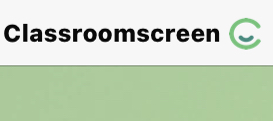 أدوات
استعد
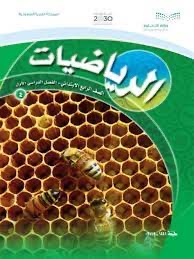 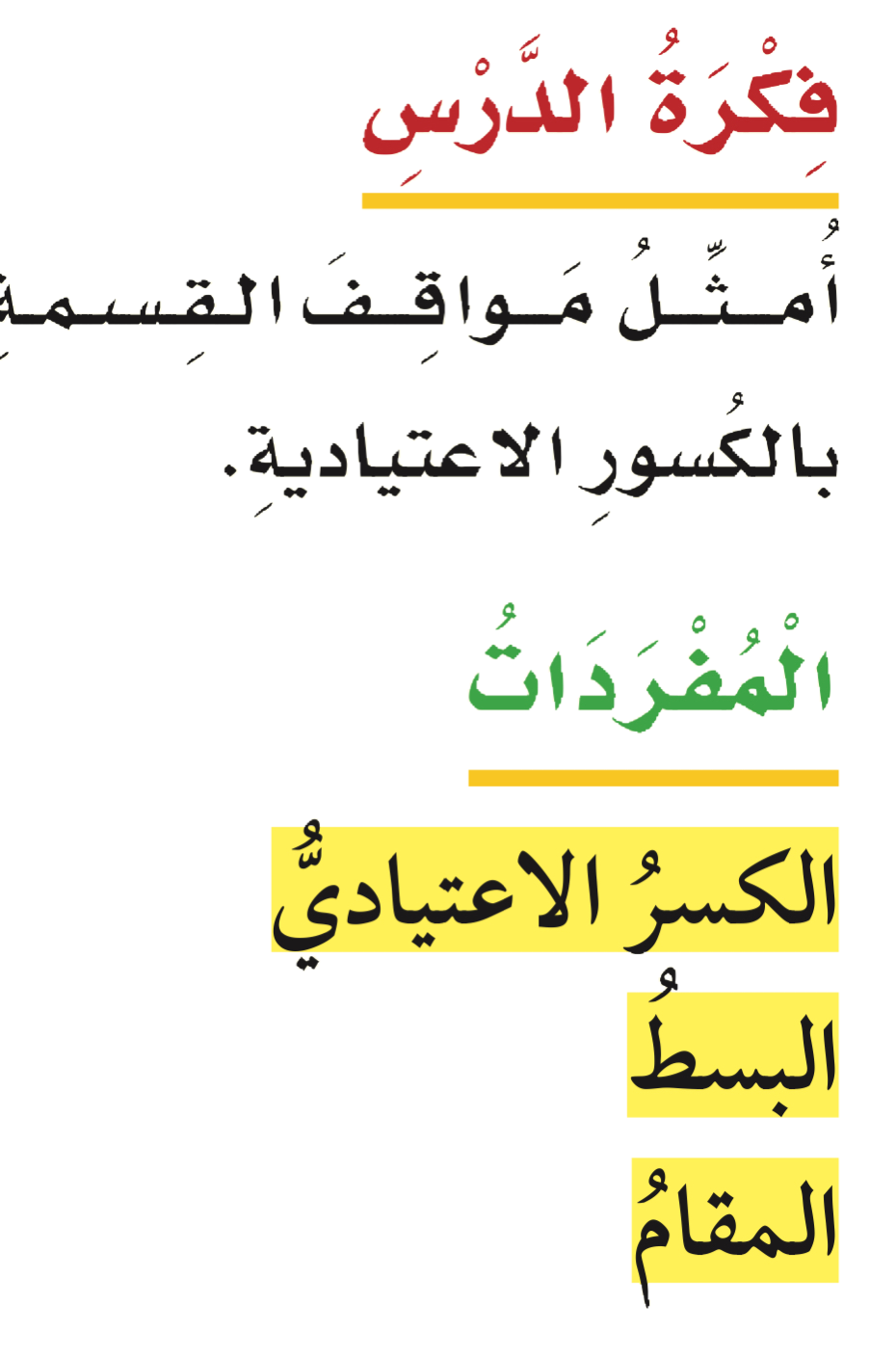 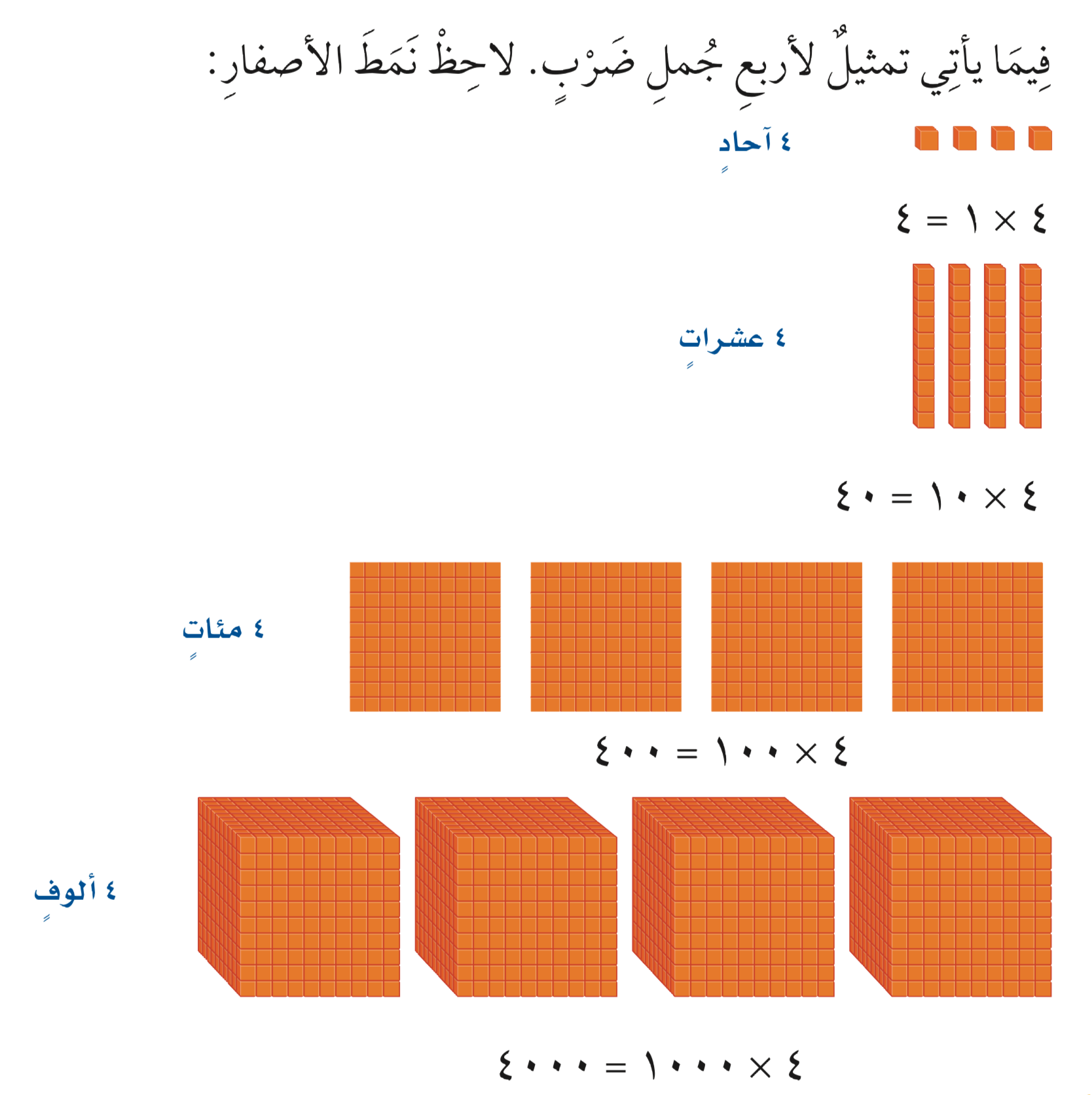 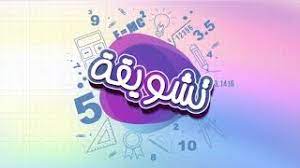 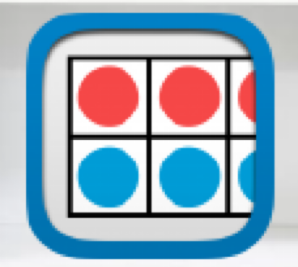 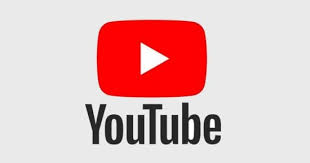 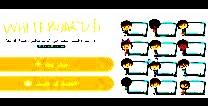 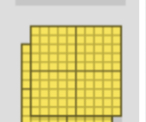 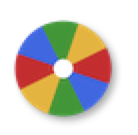 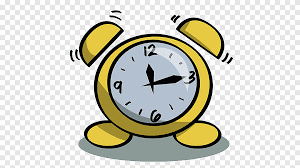 نشاط
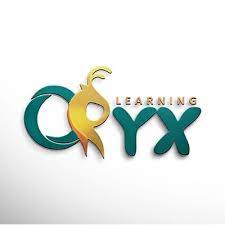 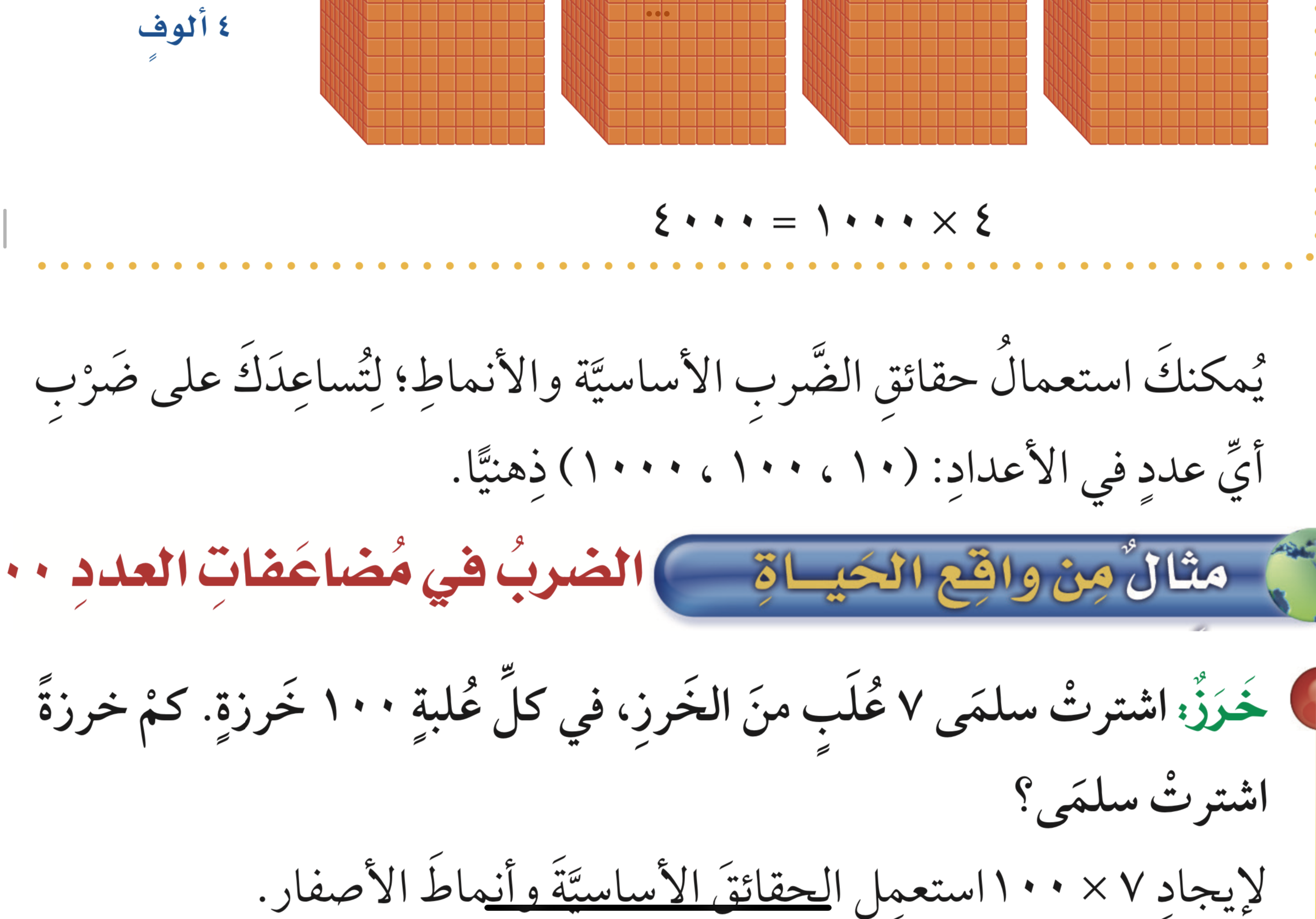 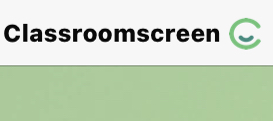 أدوات
مثال
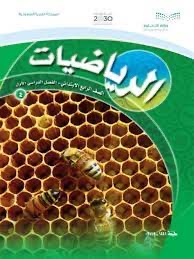 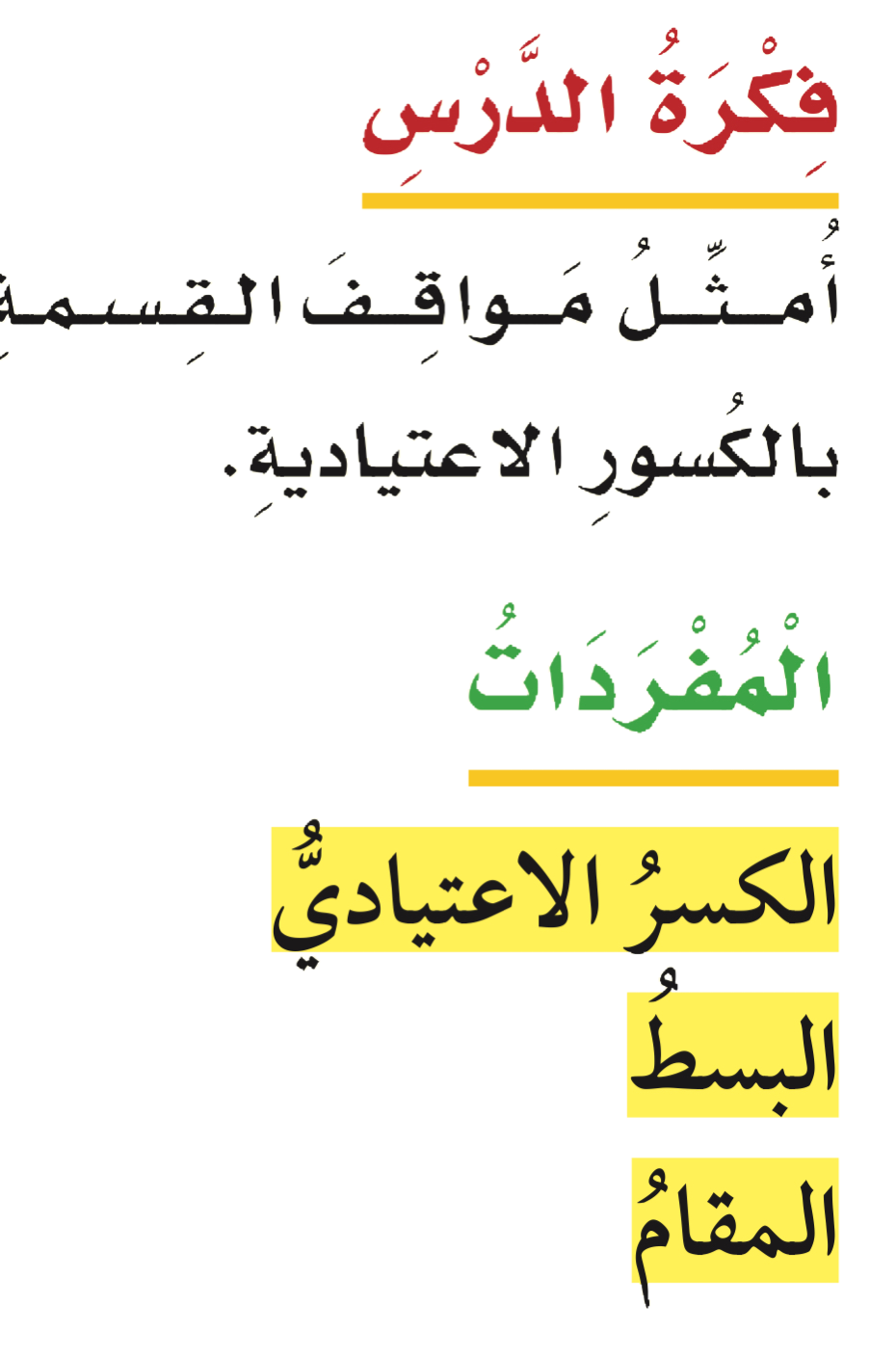 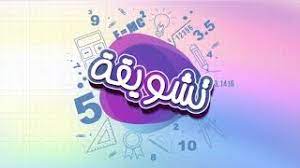 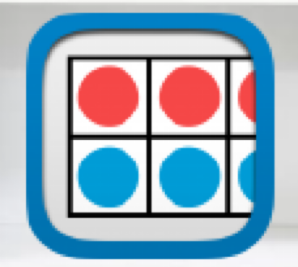 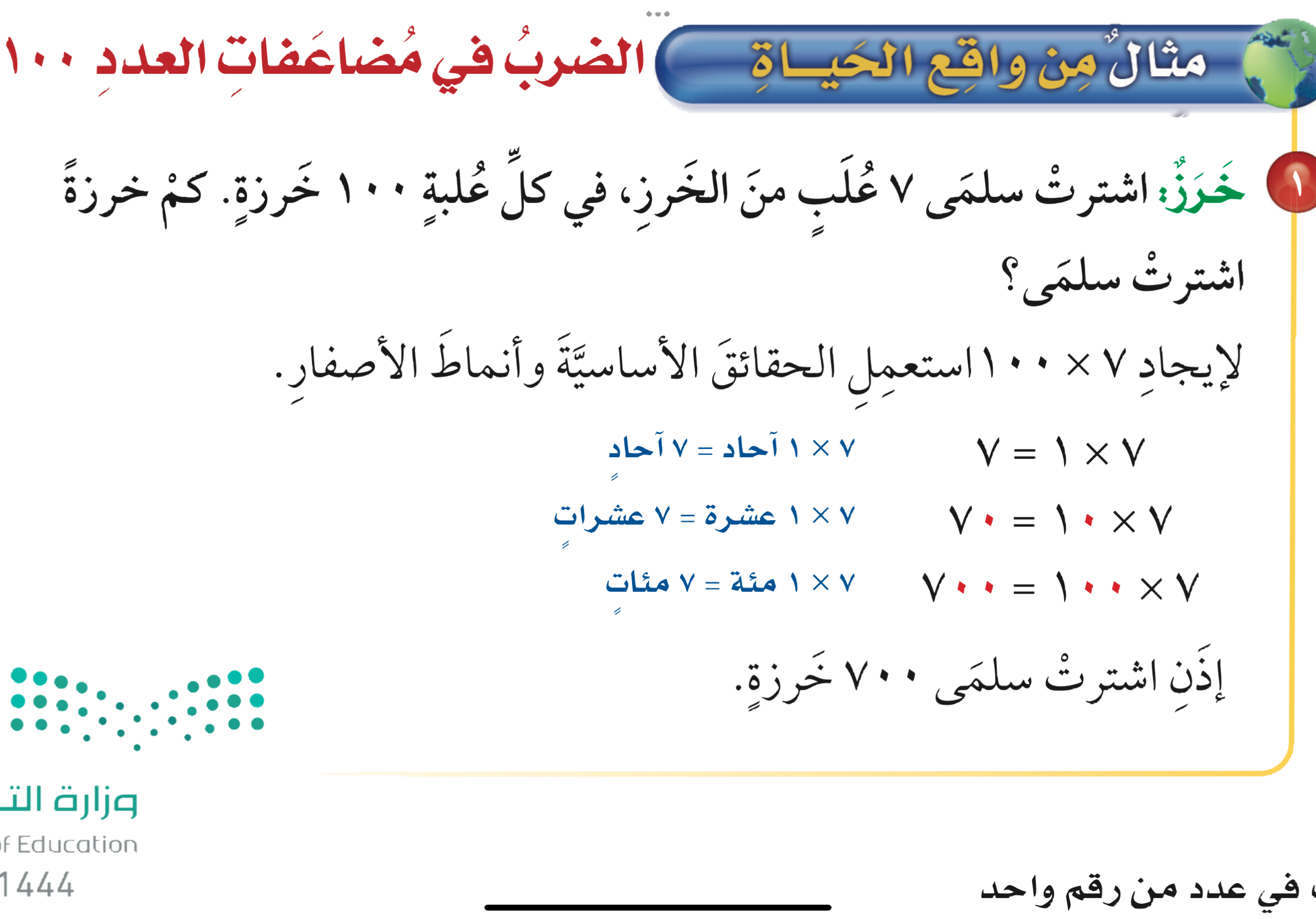 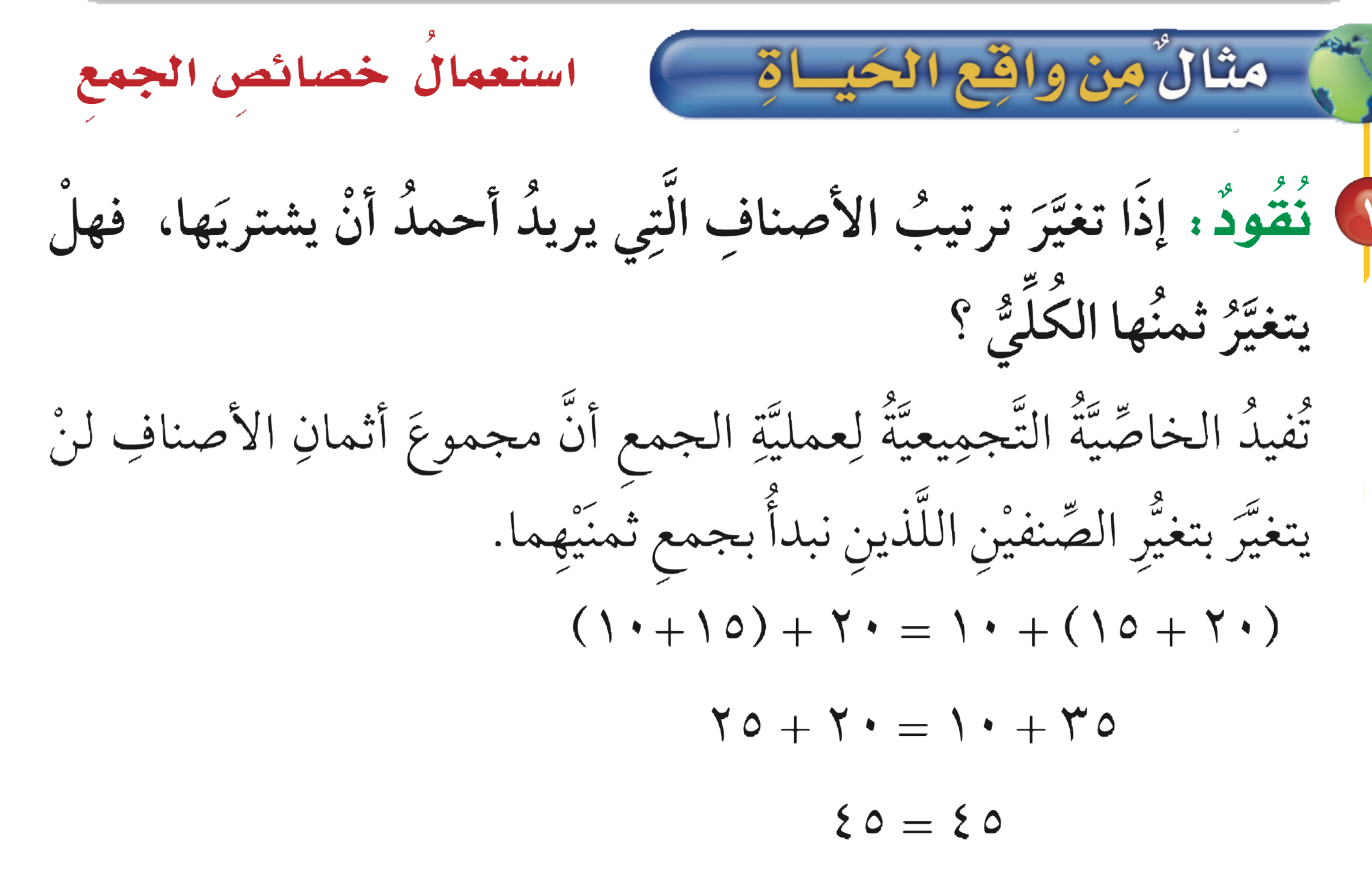 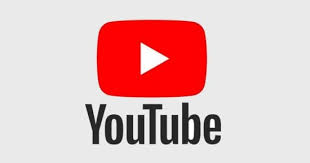 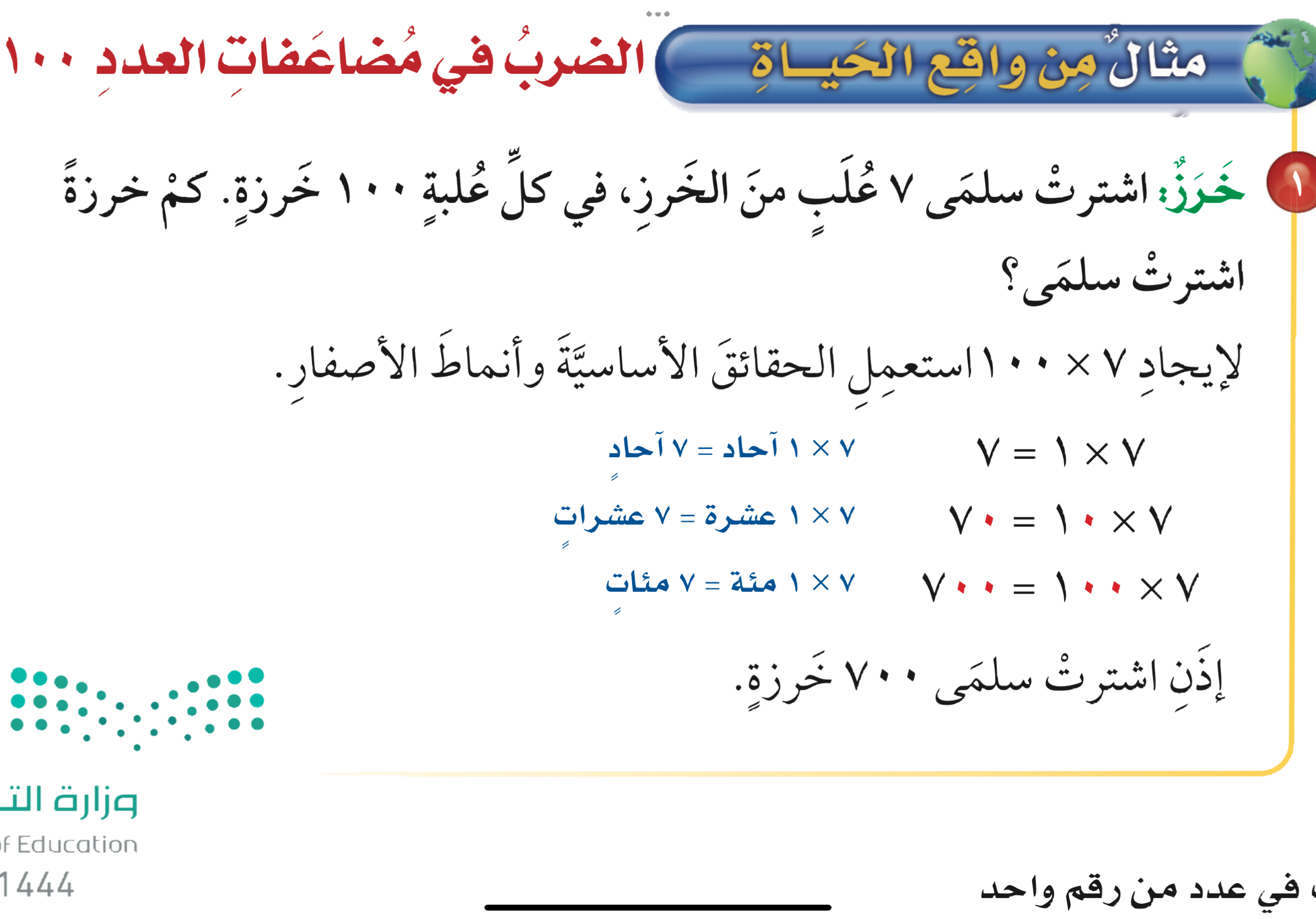 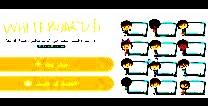 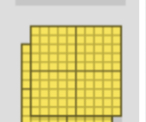 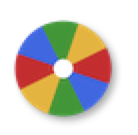 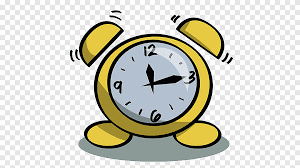 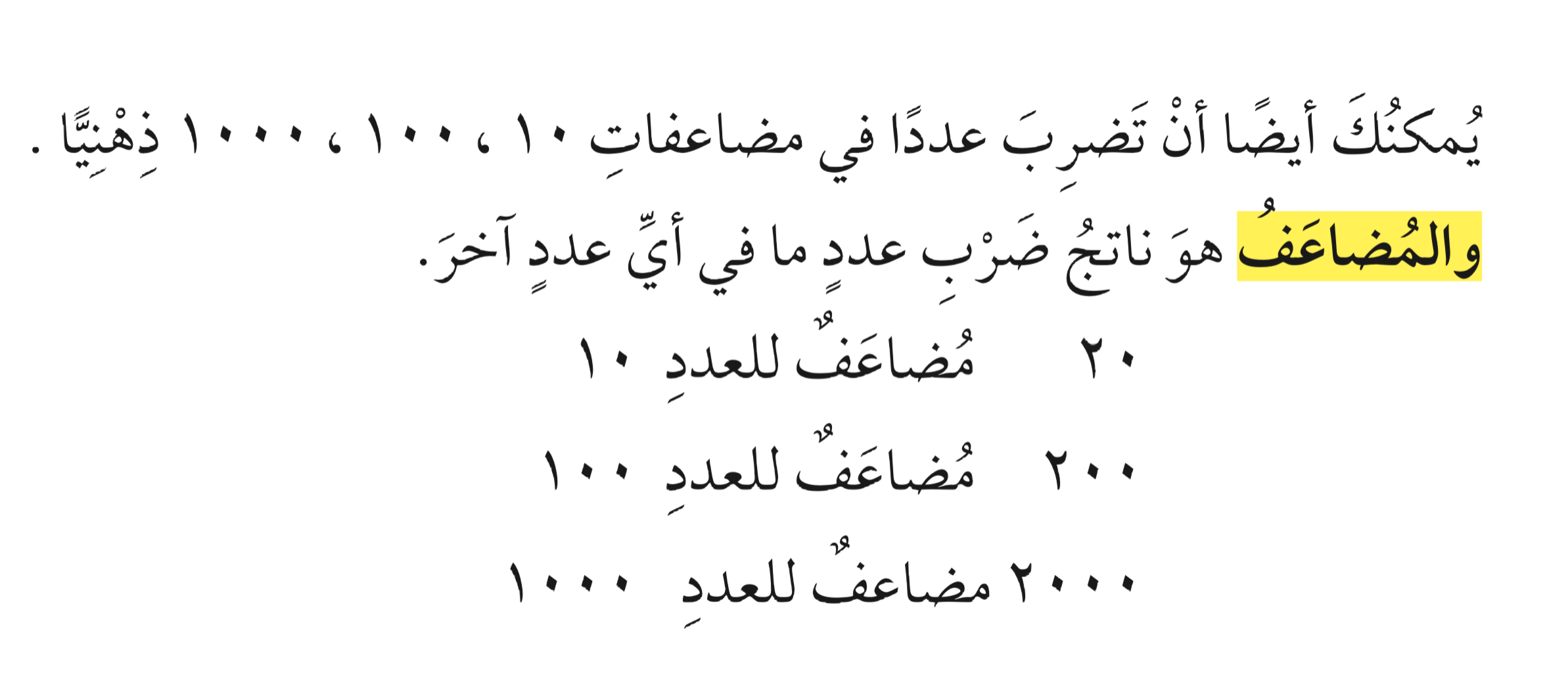 نشاط
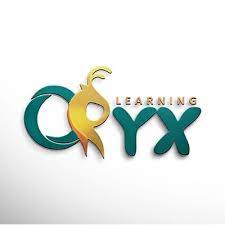 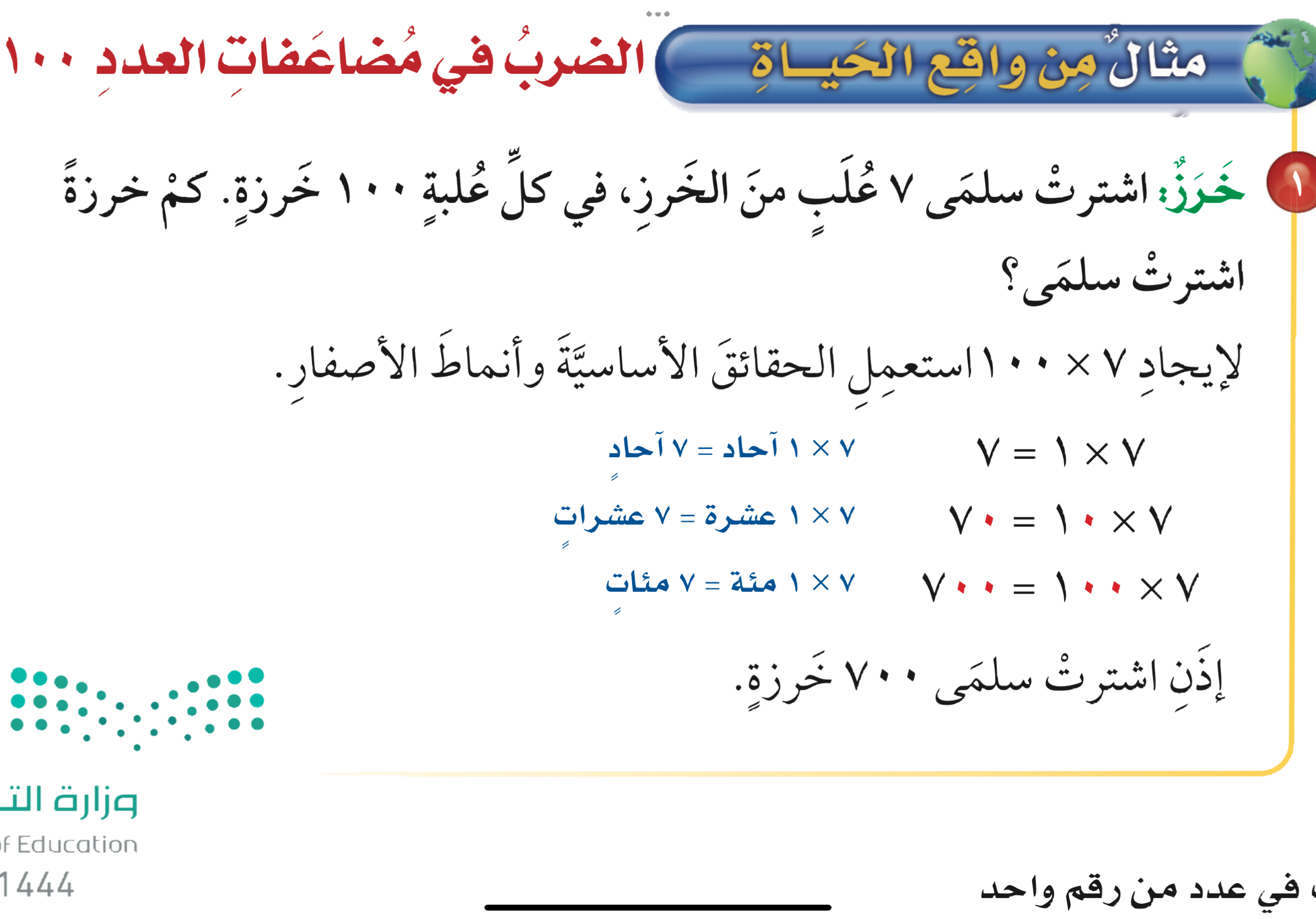 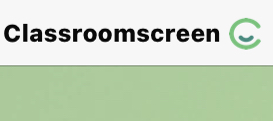 أدوات
مثال
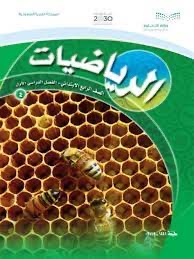 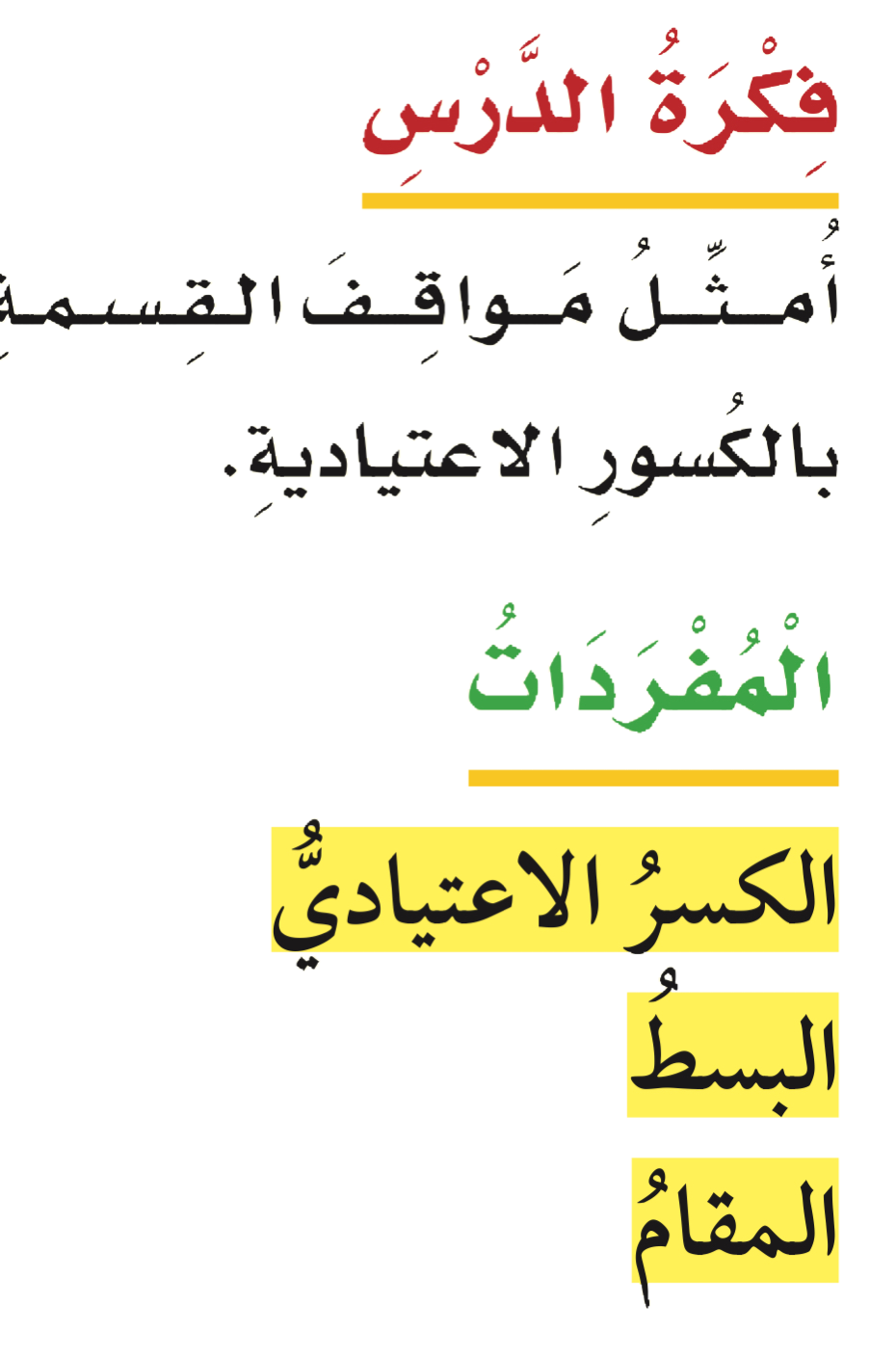 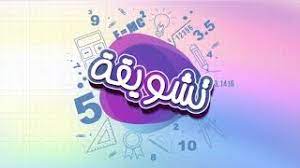 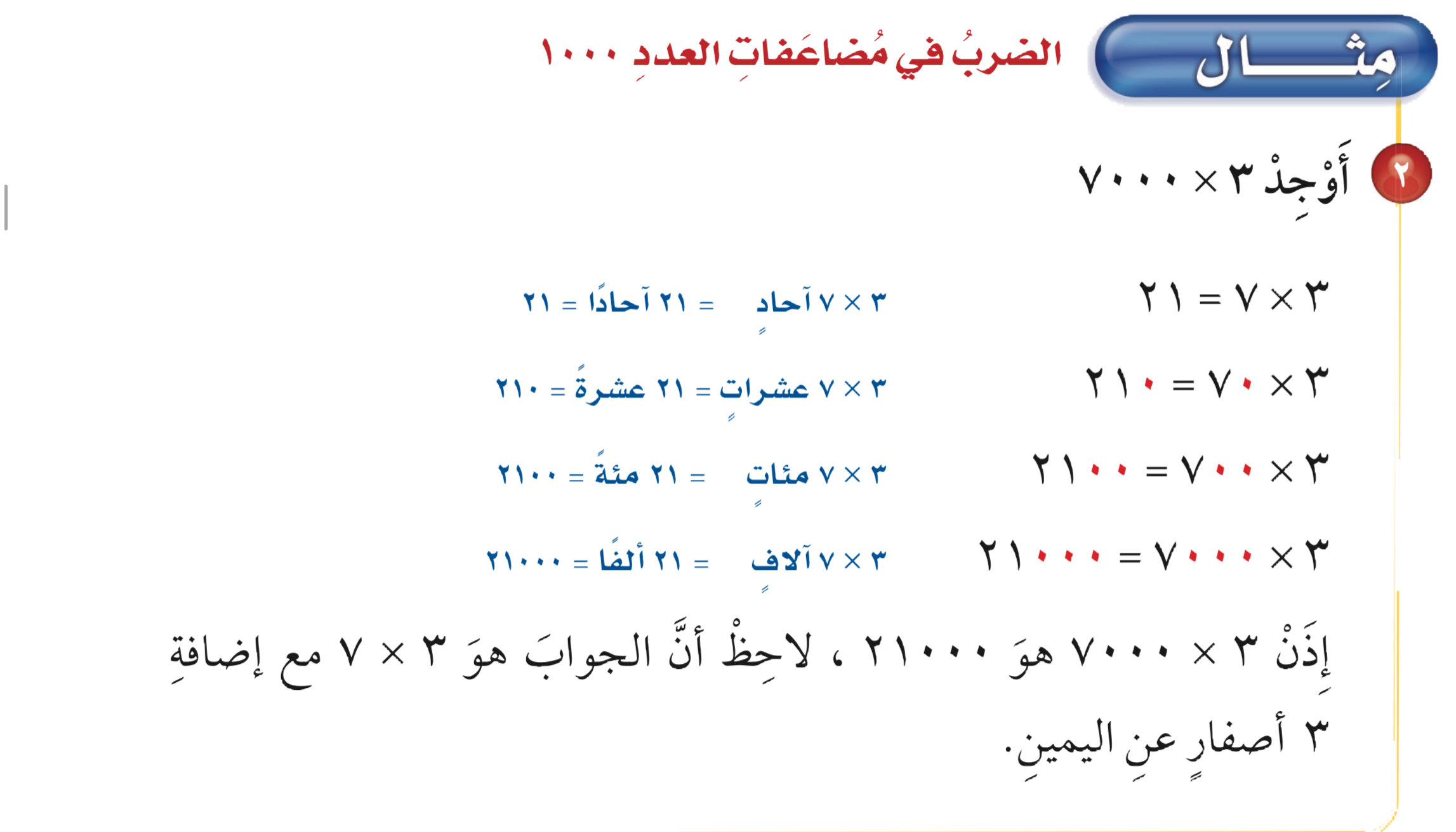 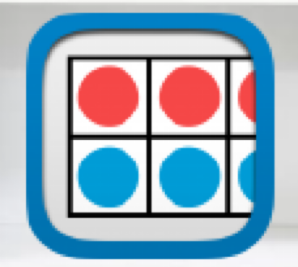 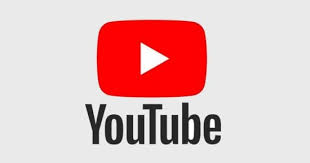 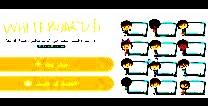 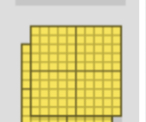 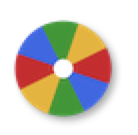 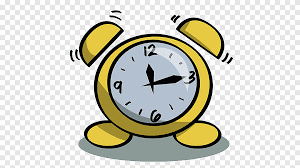 نشاط
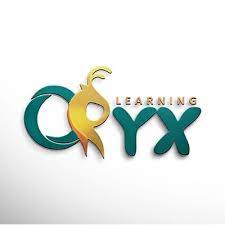 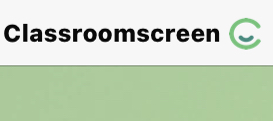 أدوات
مثال
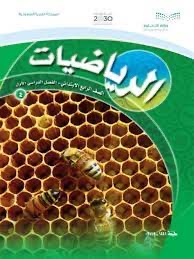 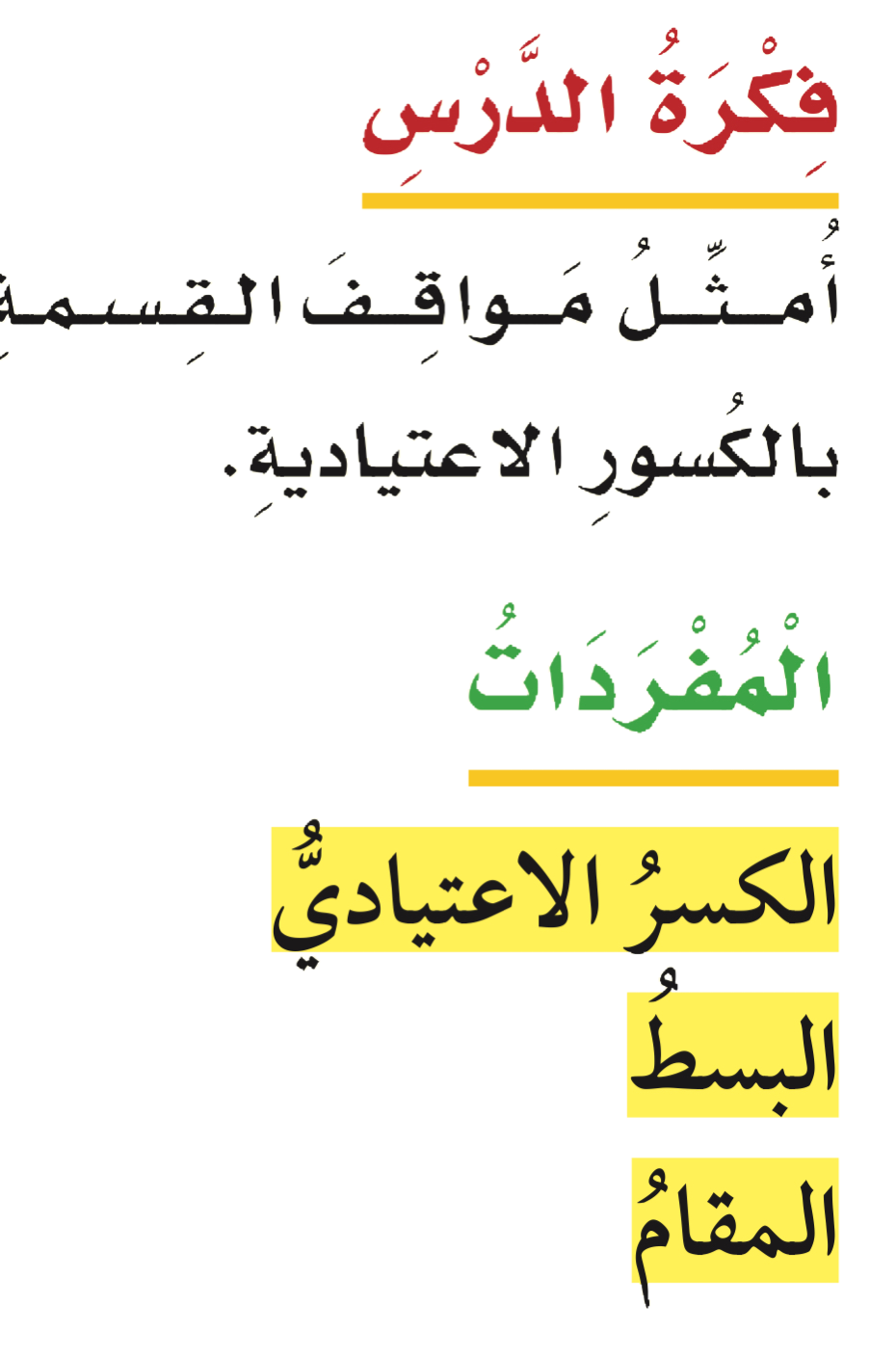 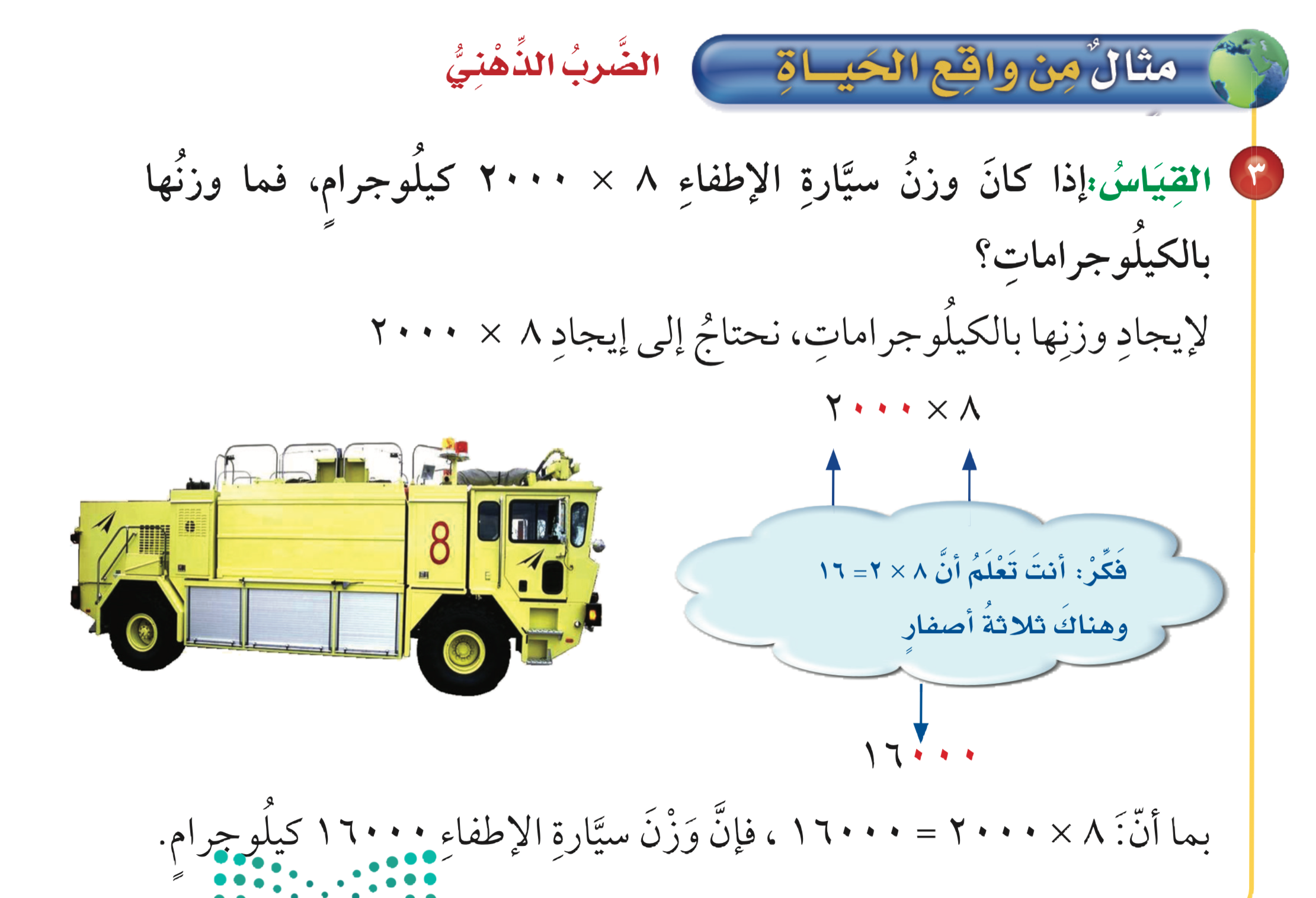 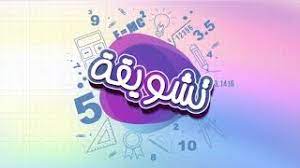 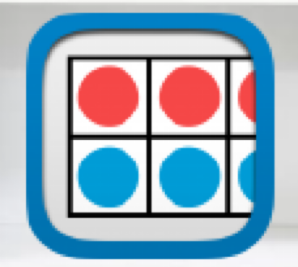 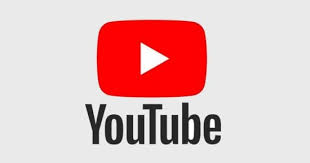 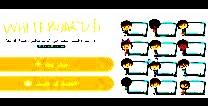 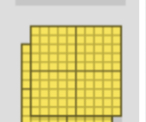 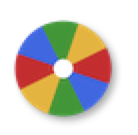 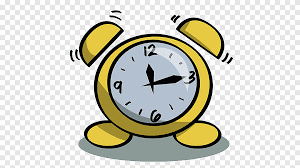 نشاط
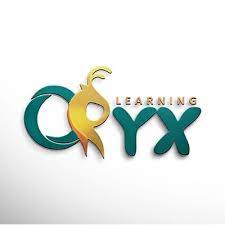 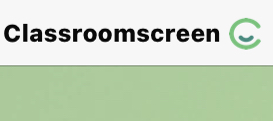 أدوات
الحل
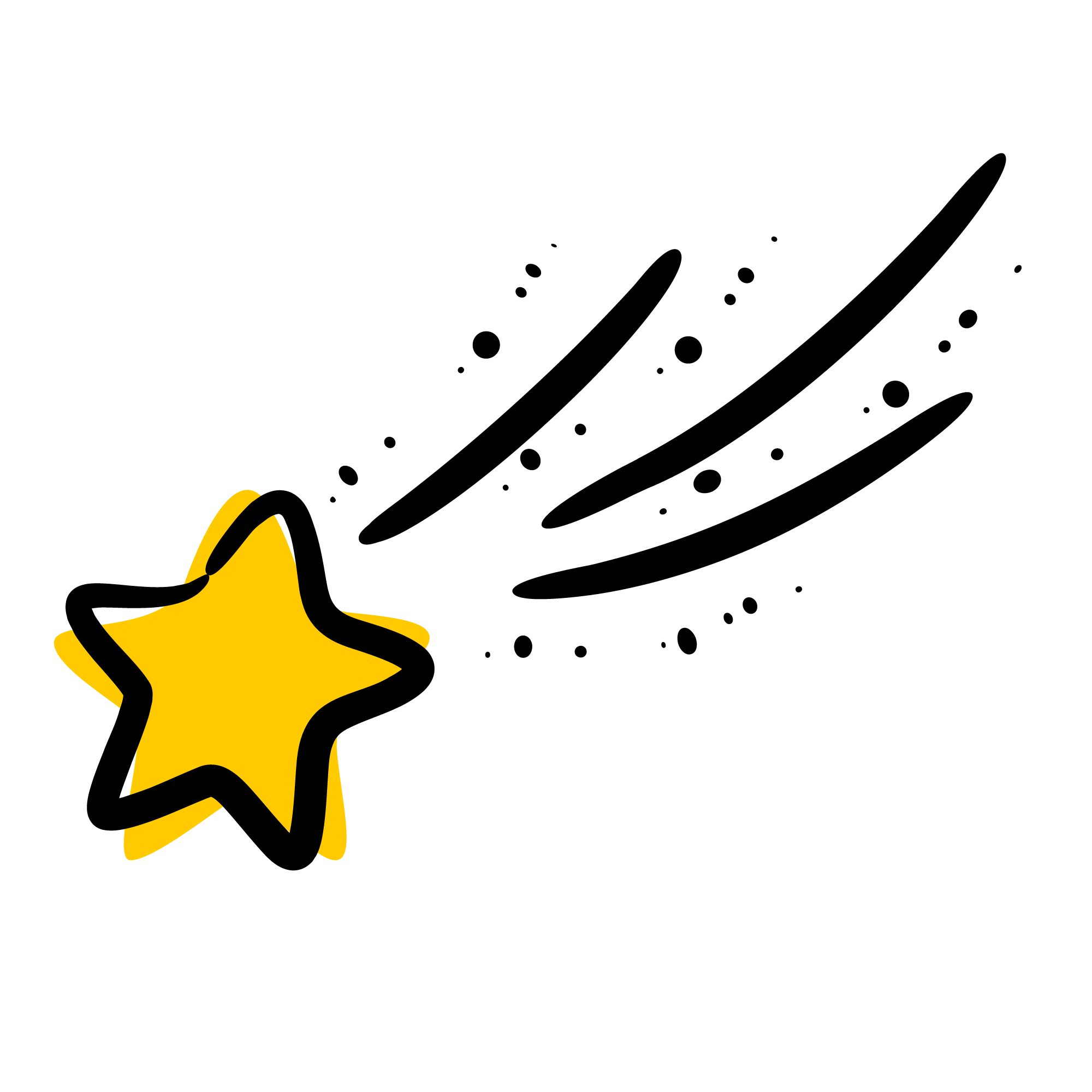 تـــــــأكد
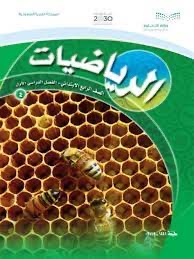 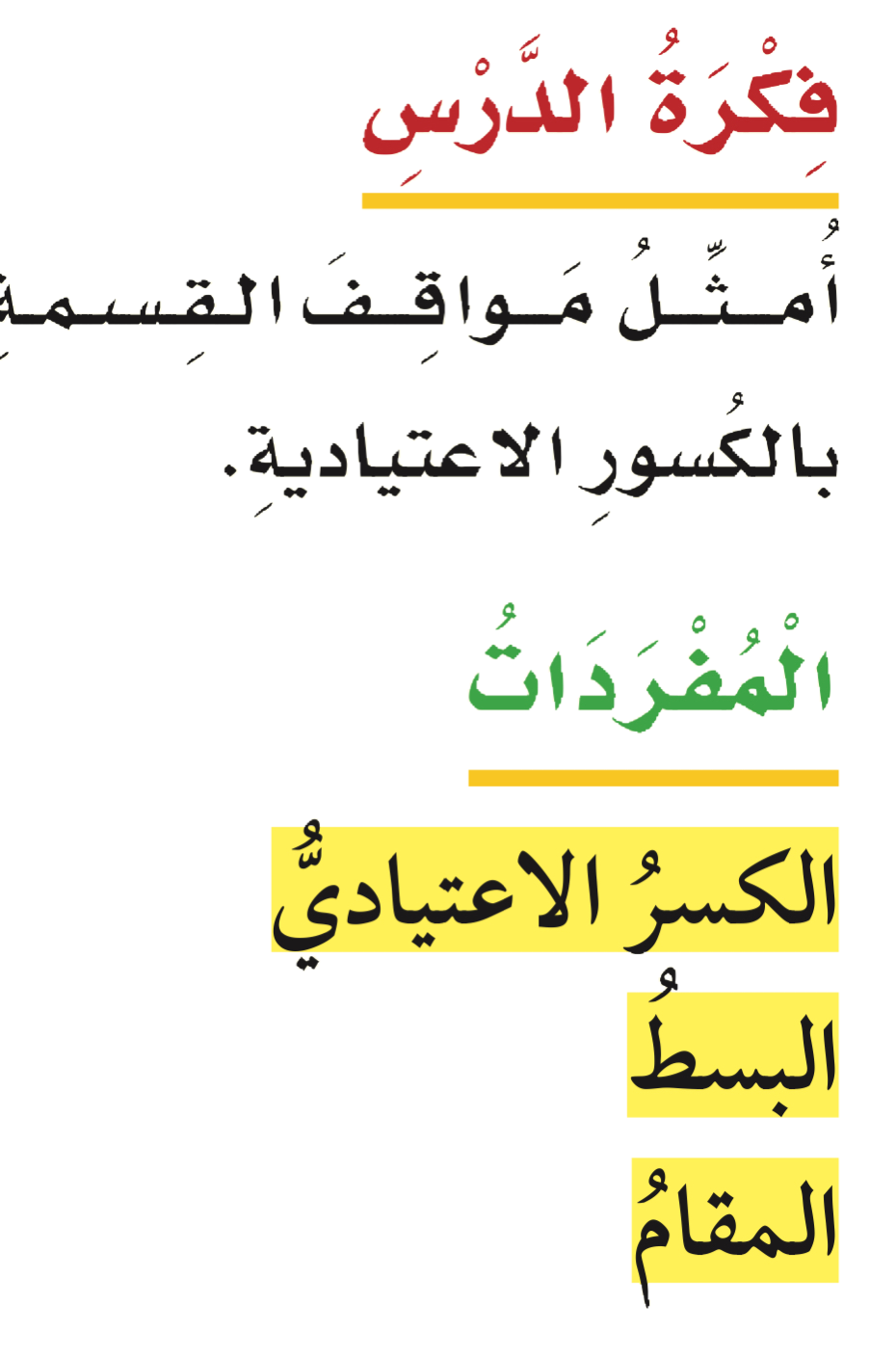 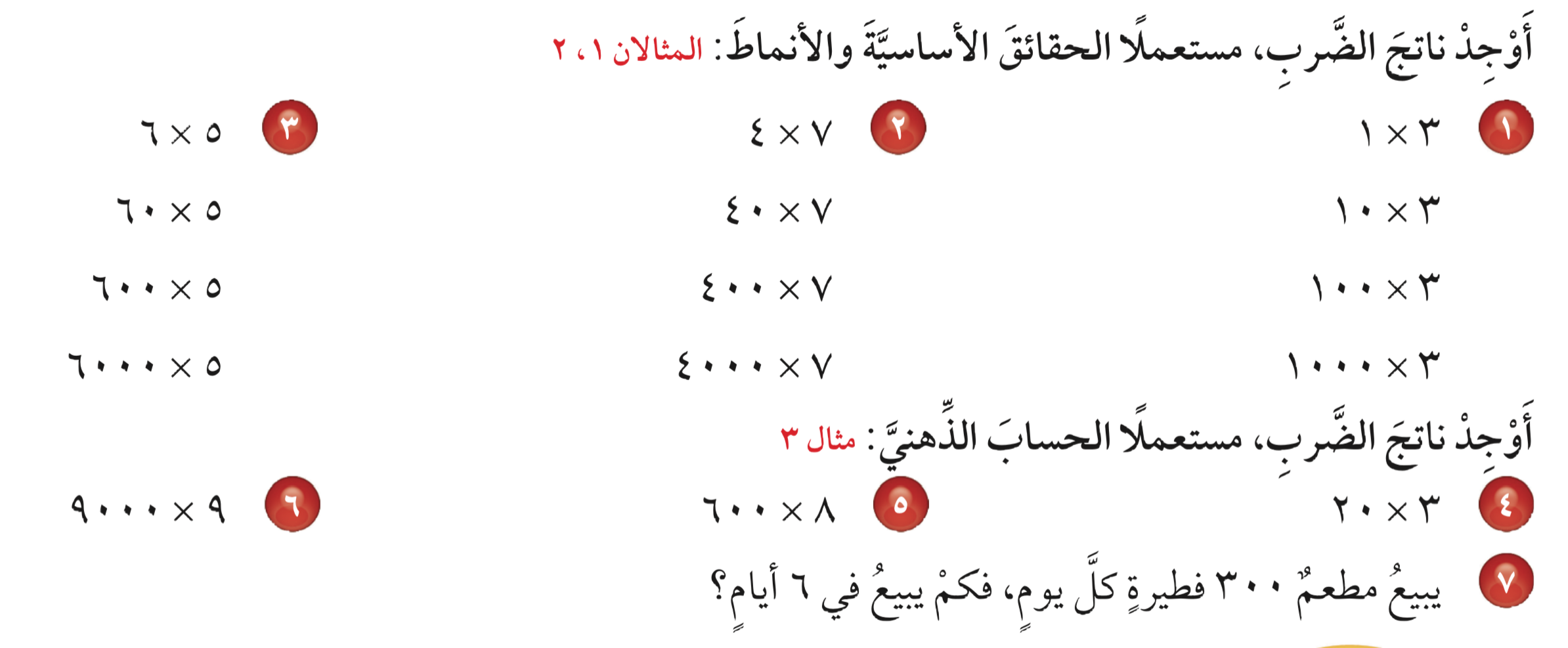 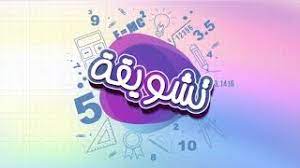 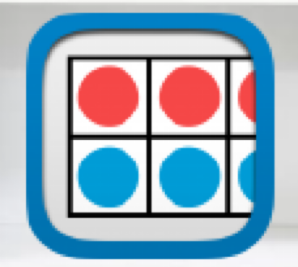 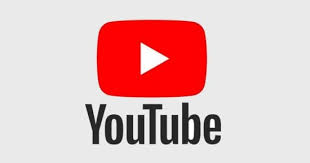 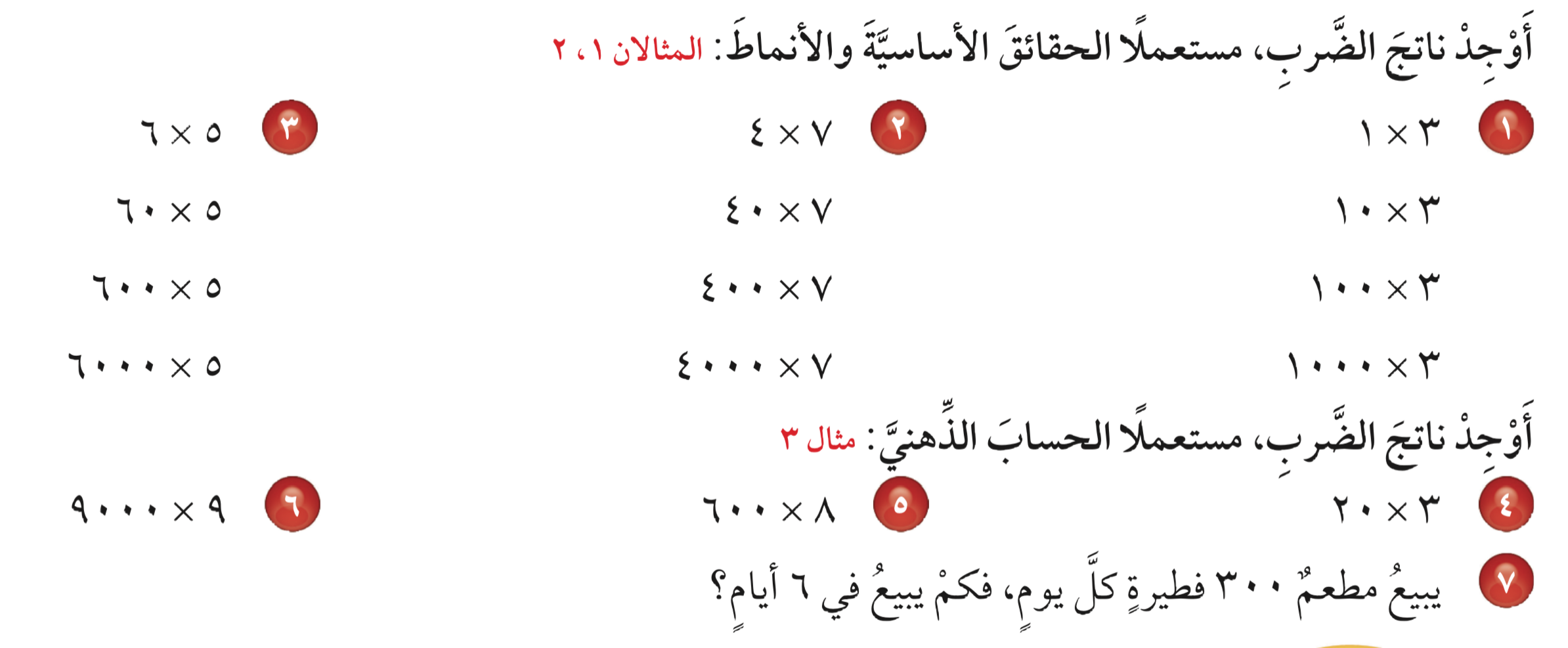 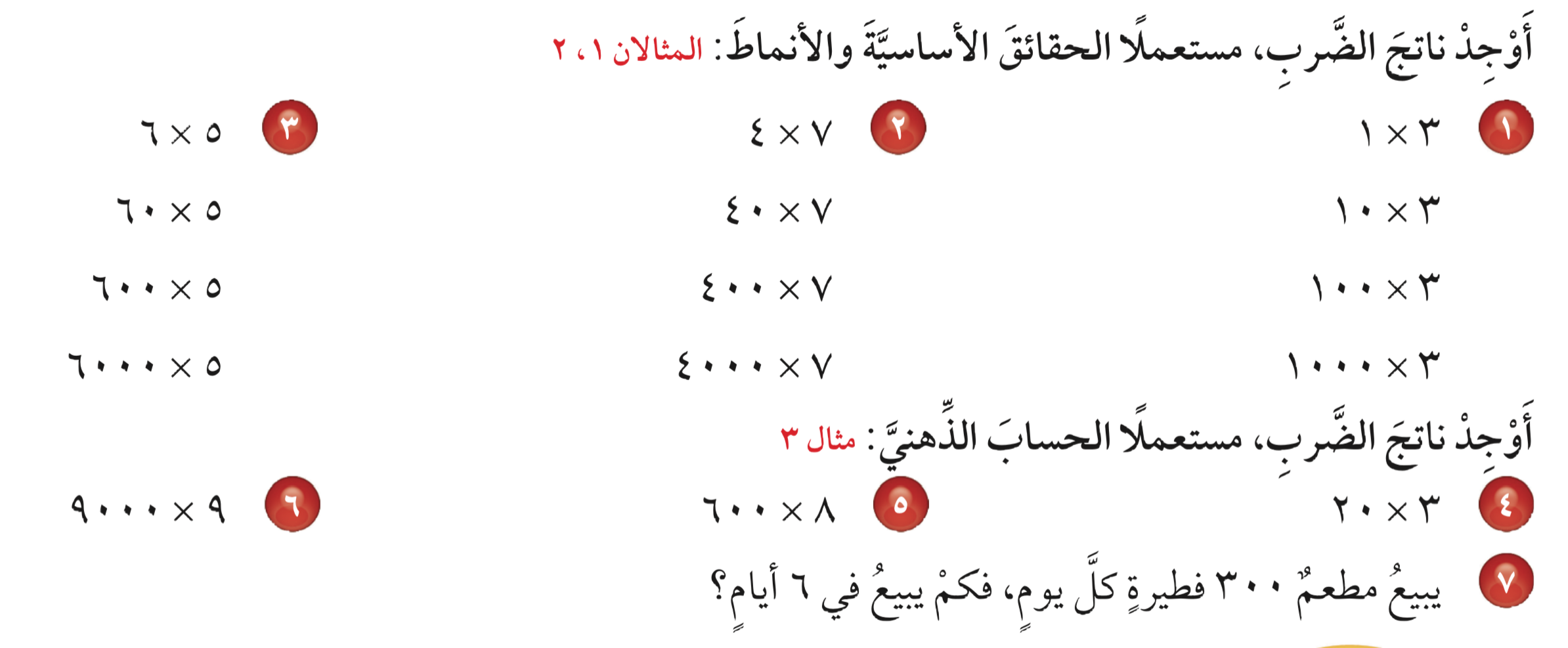 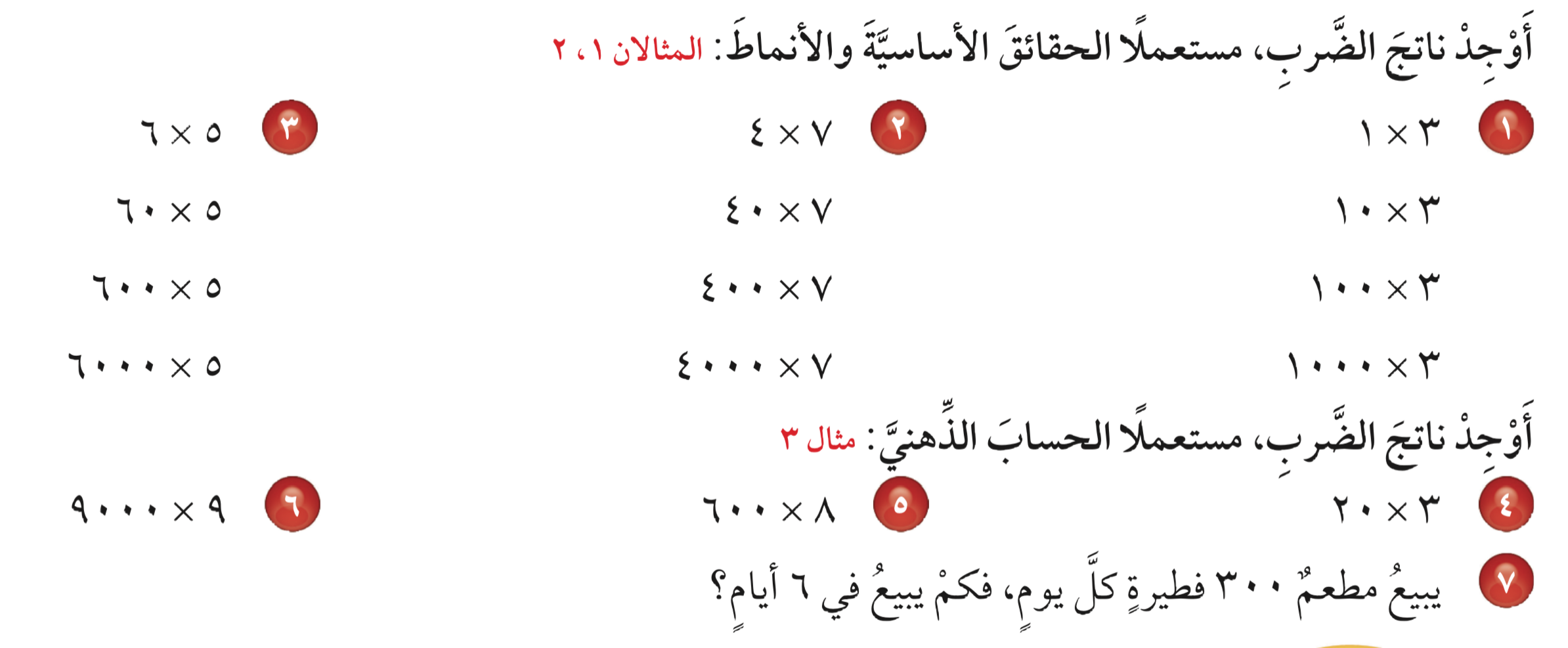 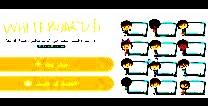 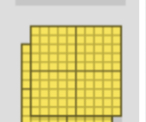 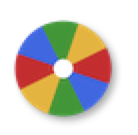 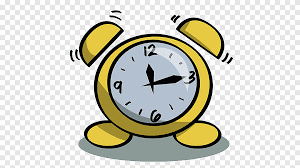 نشاط
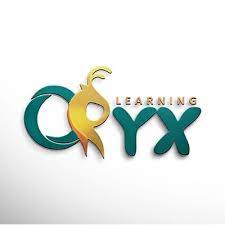 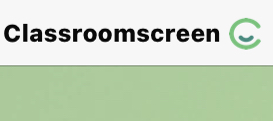 أدوات
تـــــــأكد
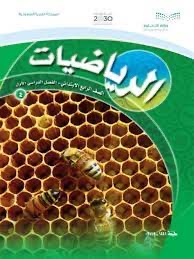 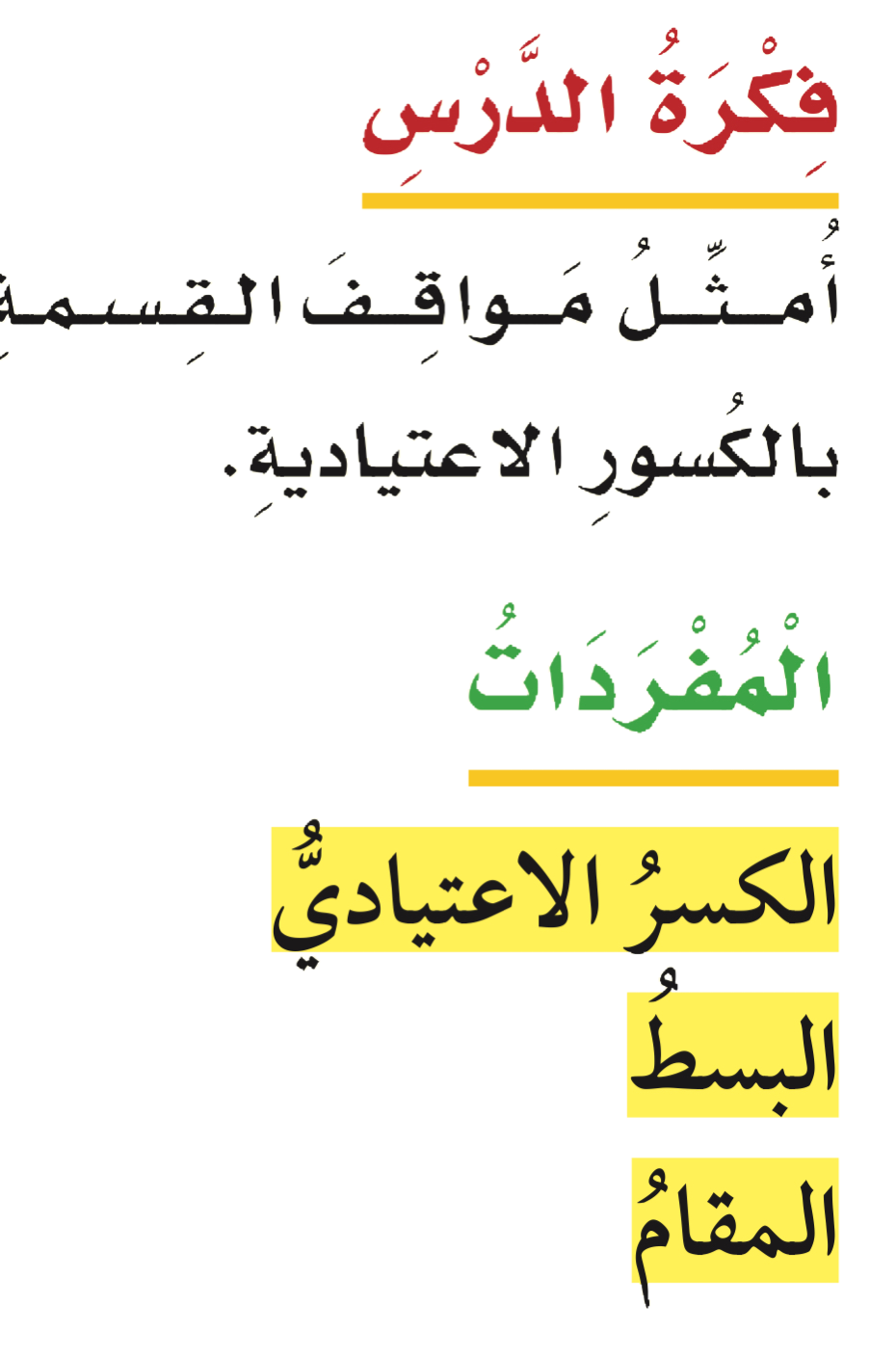 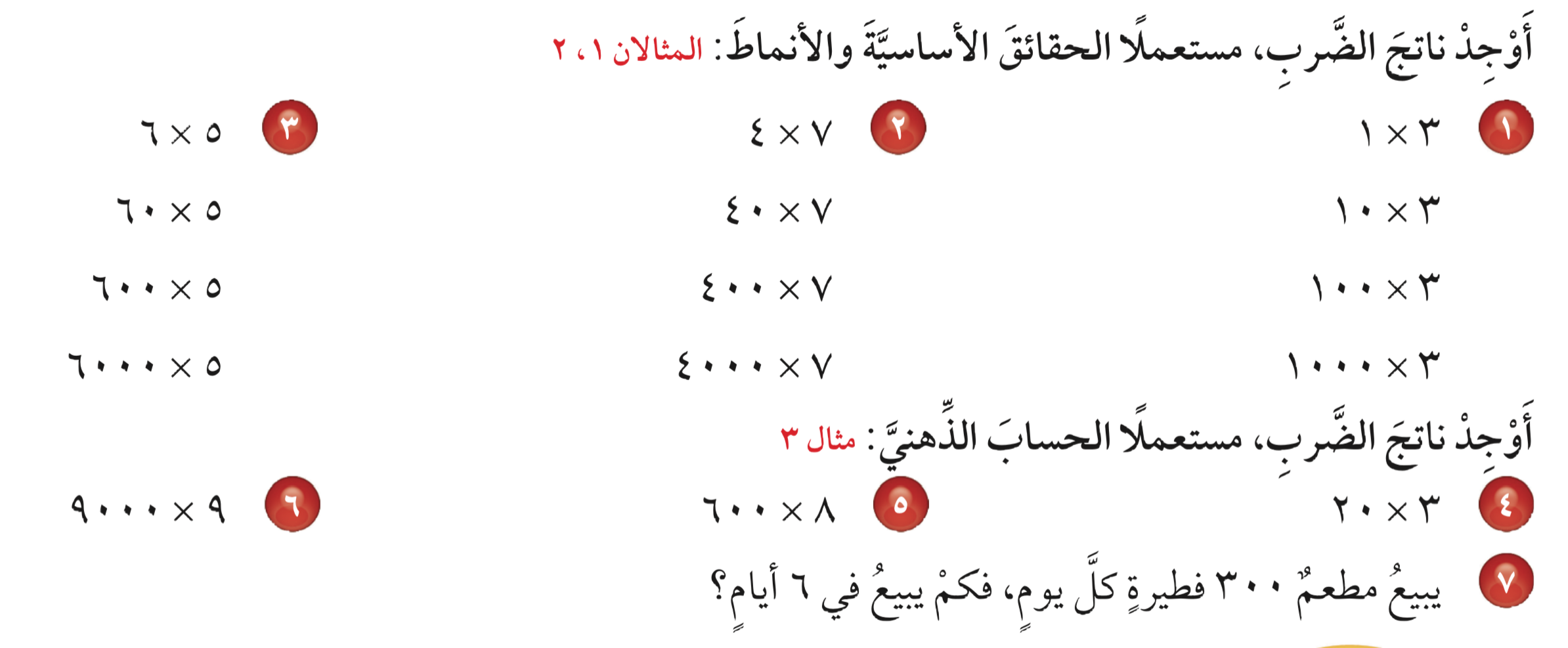 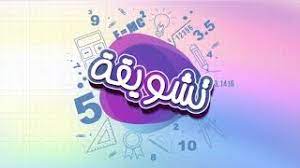 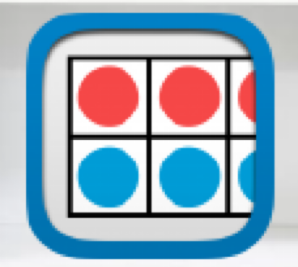 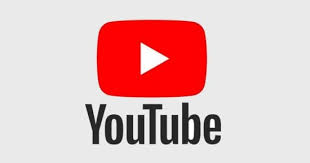 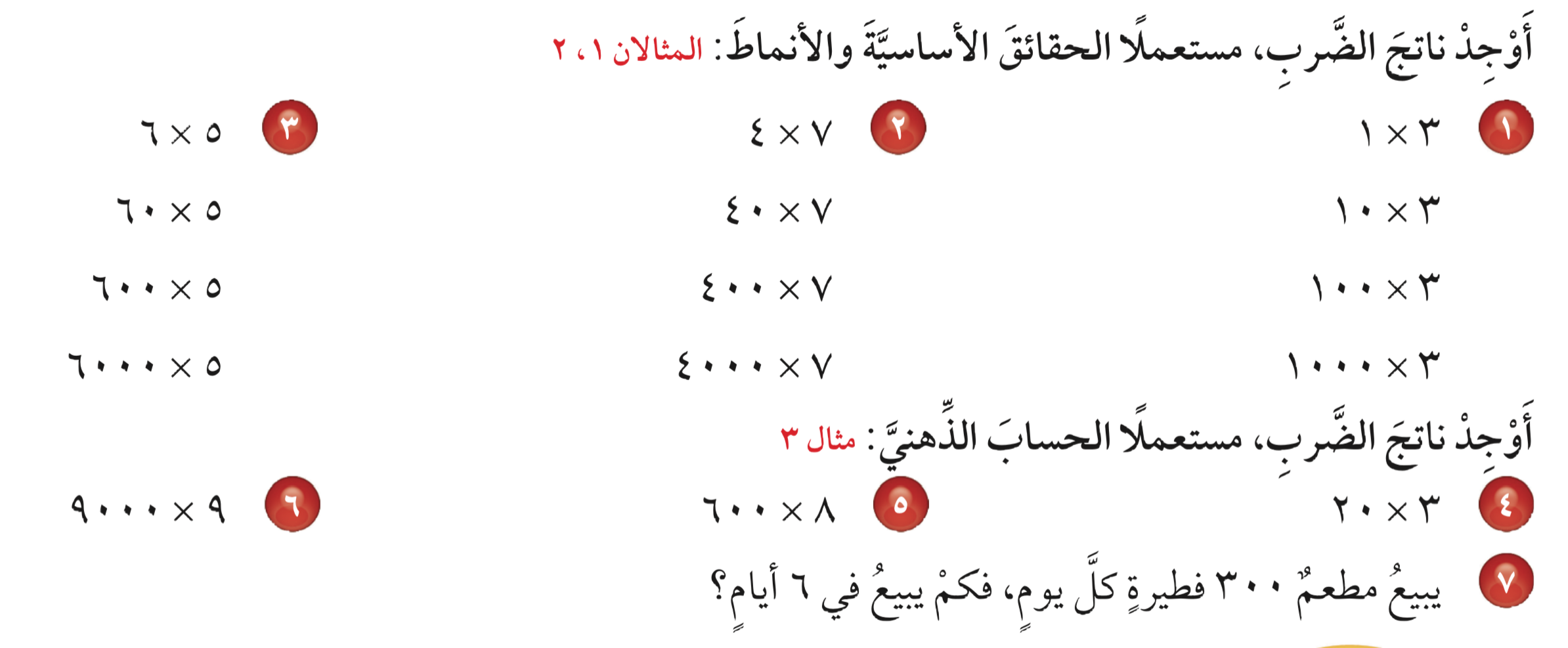 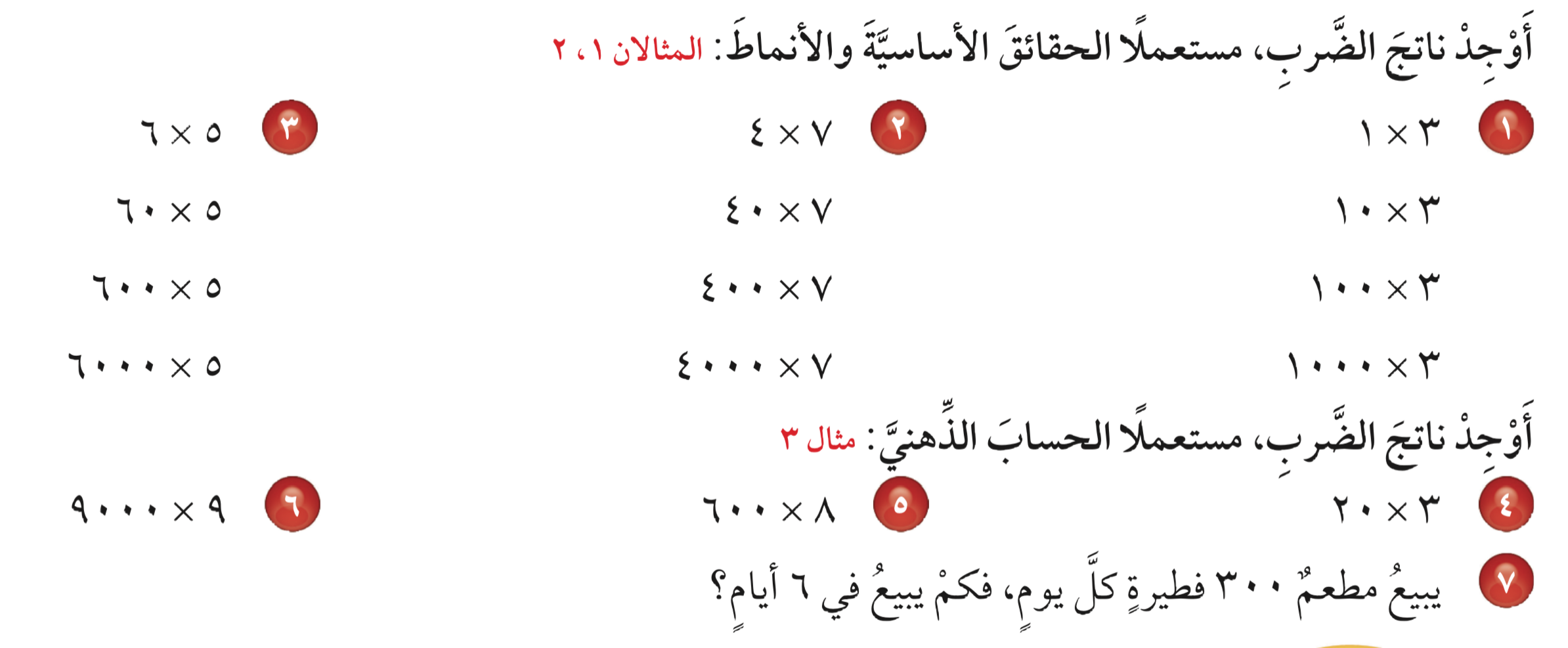 =٣
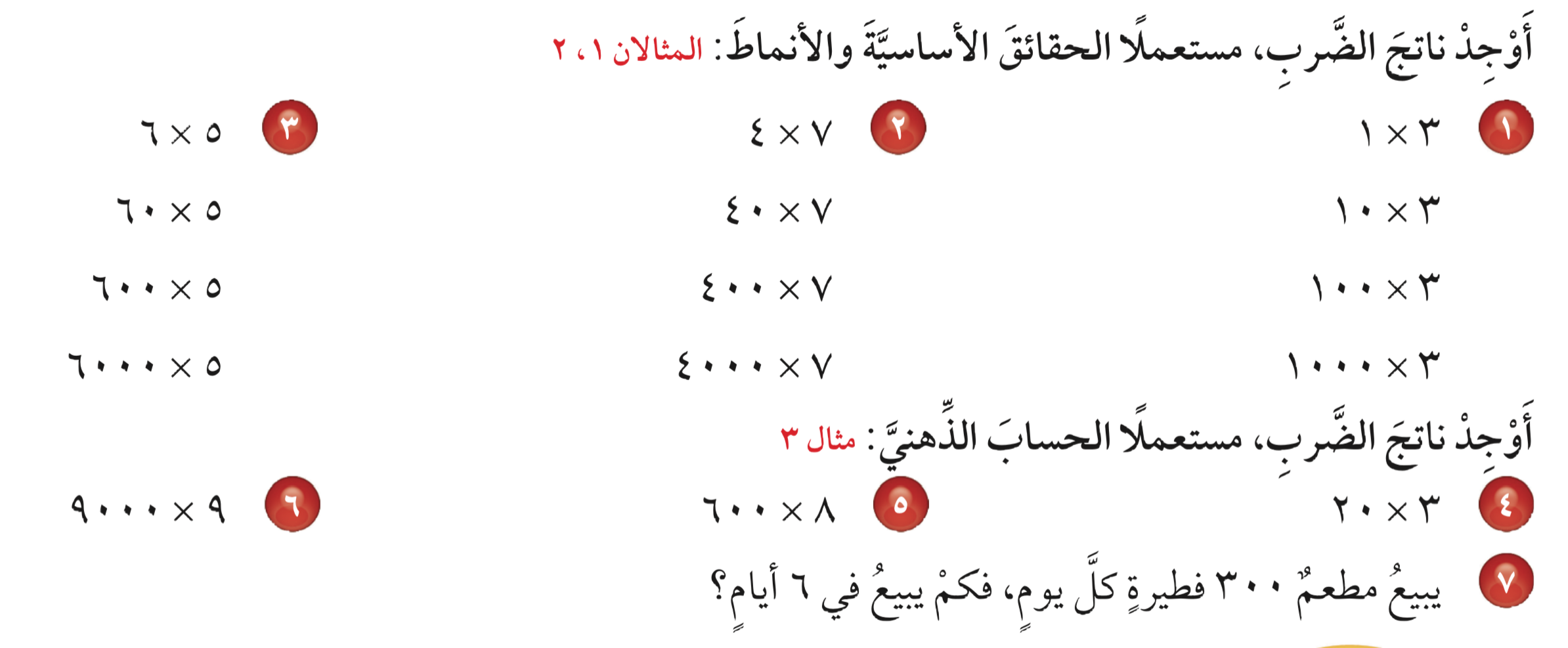 =٢٨
=٣٠
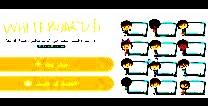 =٣٠
=٢٨٠
=٣٠٠
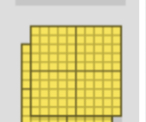 =٣٠٠
=٢٨٠٠
=٣٠٠٠
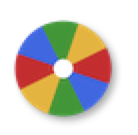 =٣٠٠٠
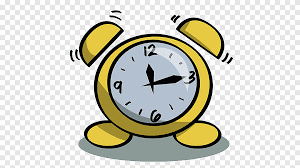 =٢٨٠٠٠
=٣٠٠٠٠
نشاط
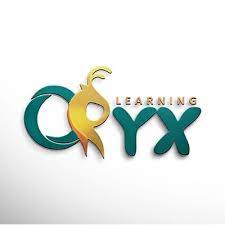 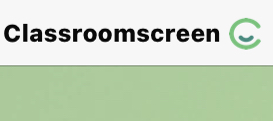 أدوات
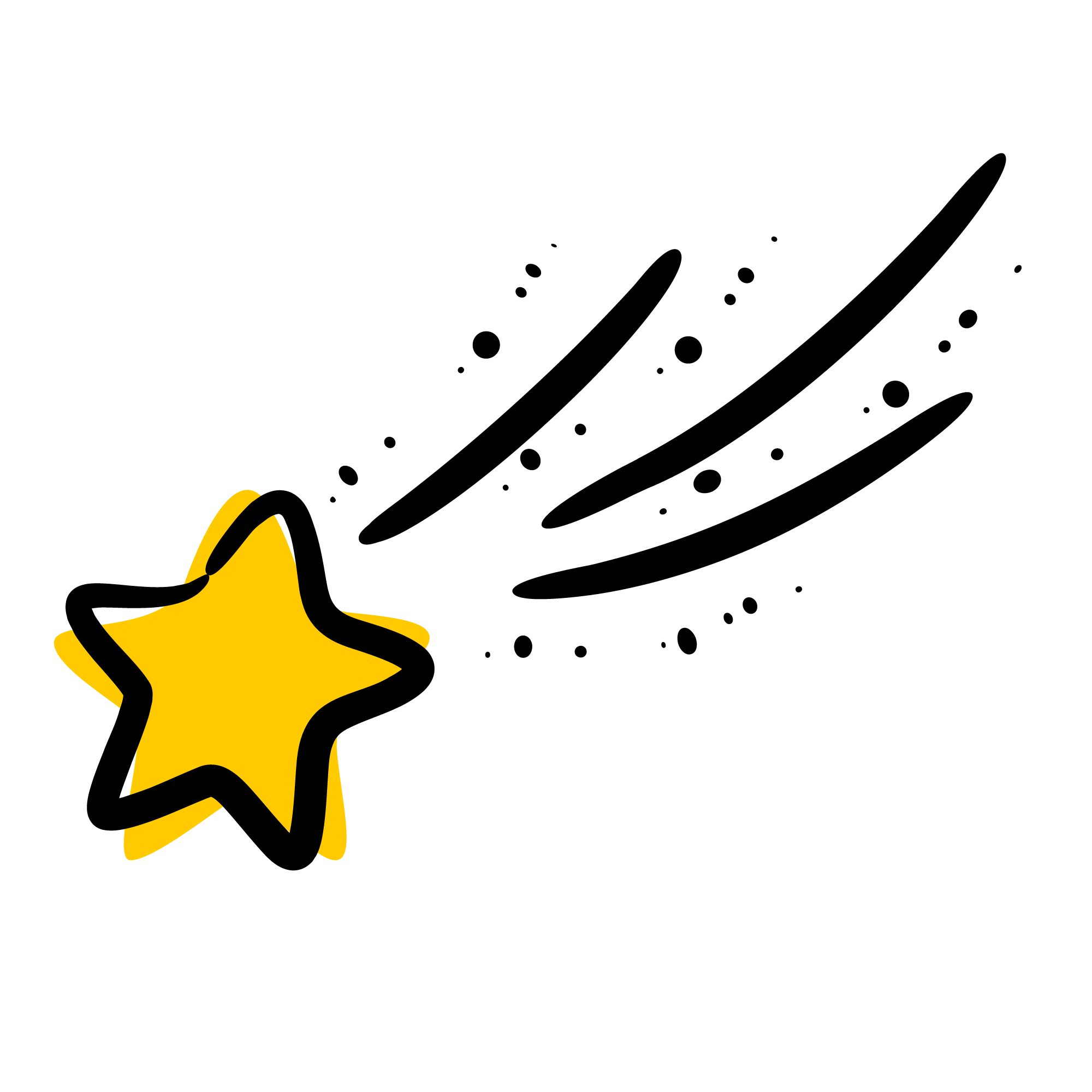 تـــــــأكد
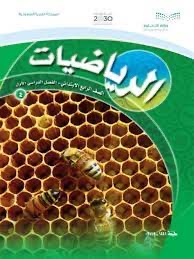 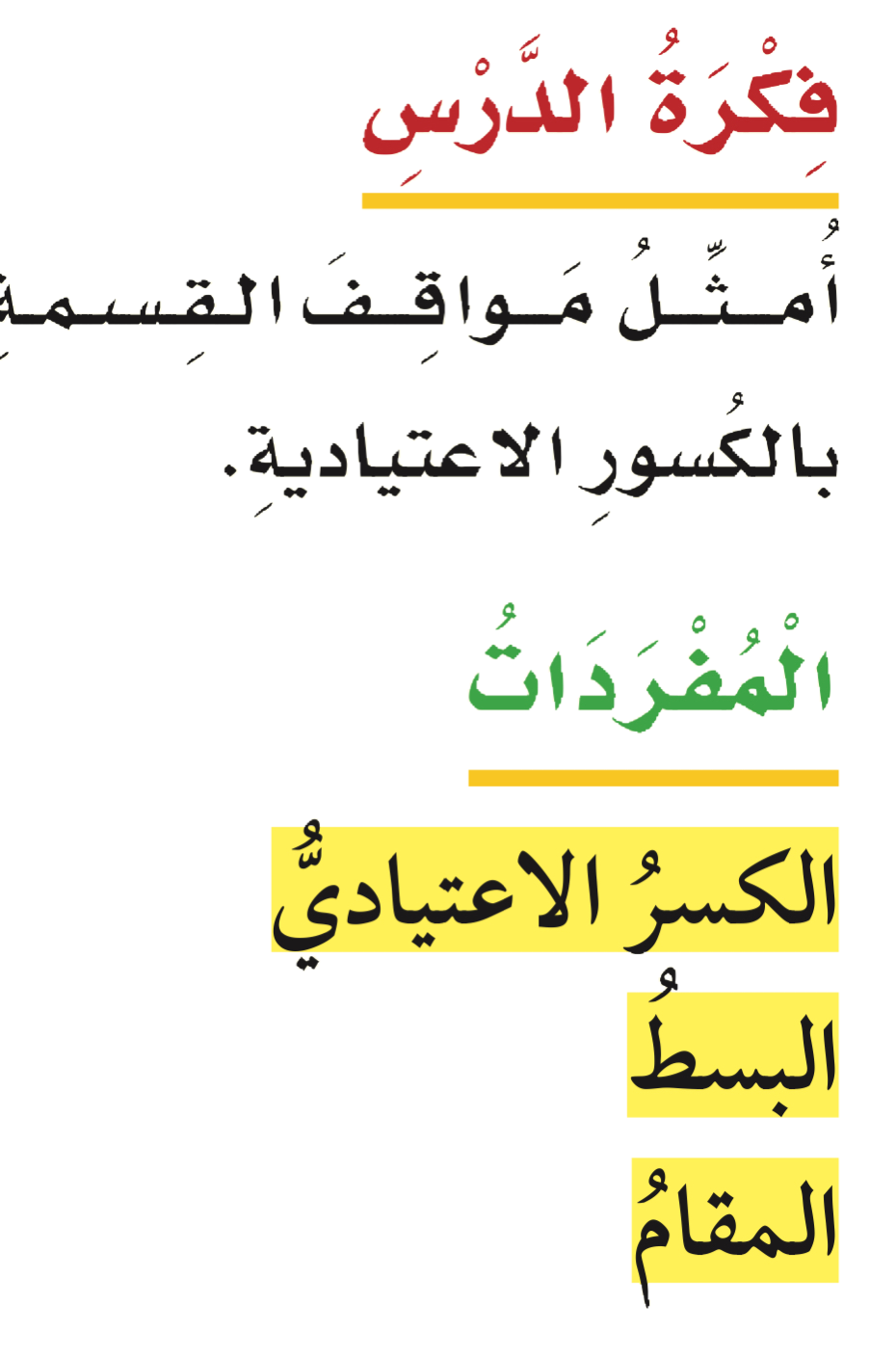 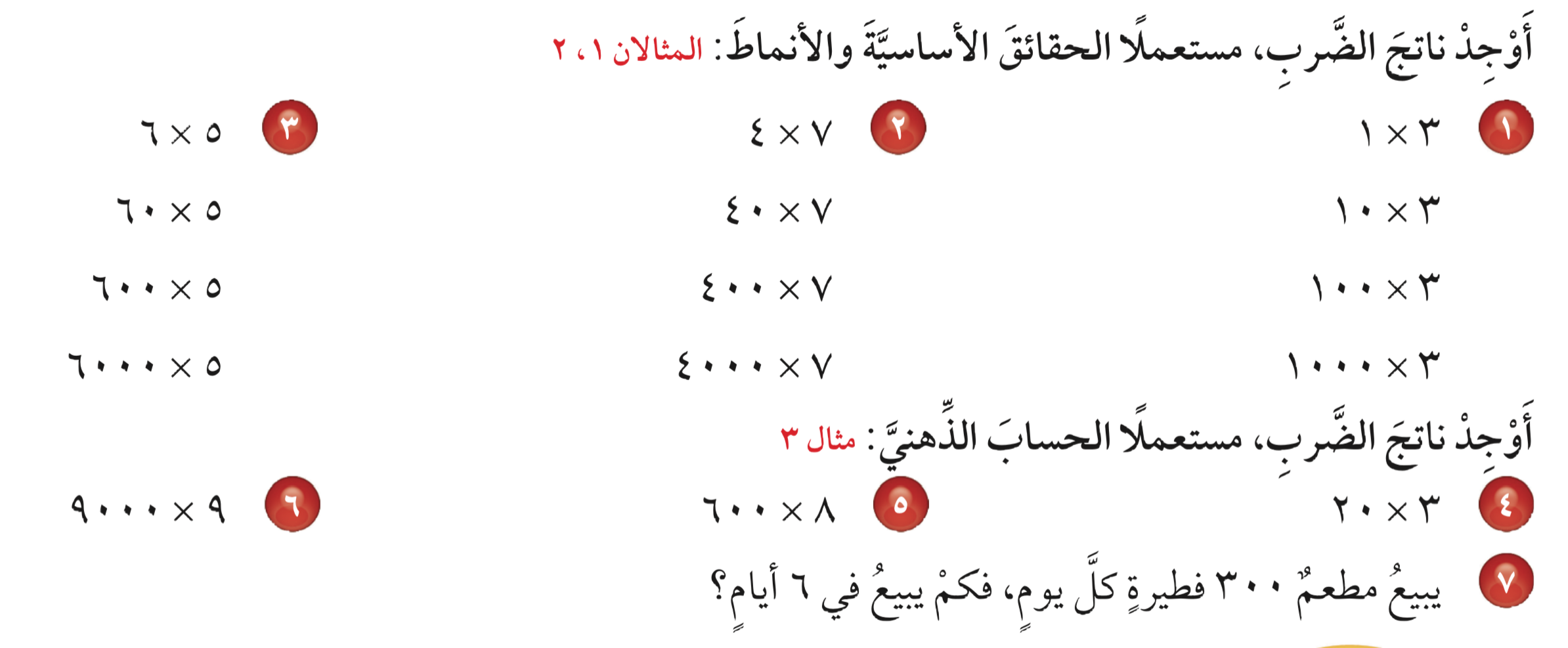 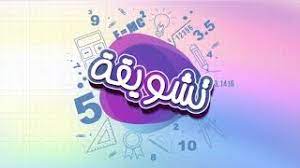 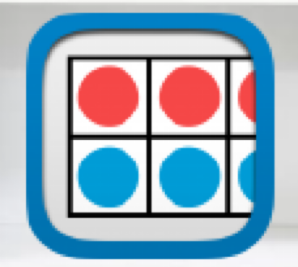 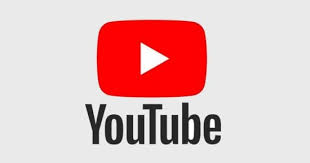 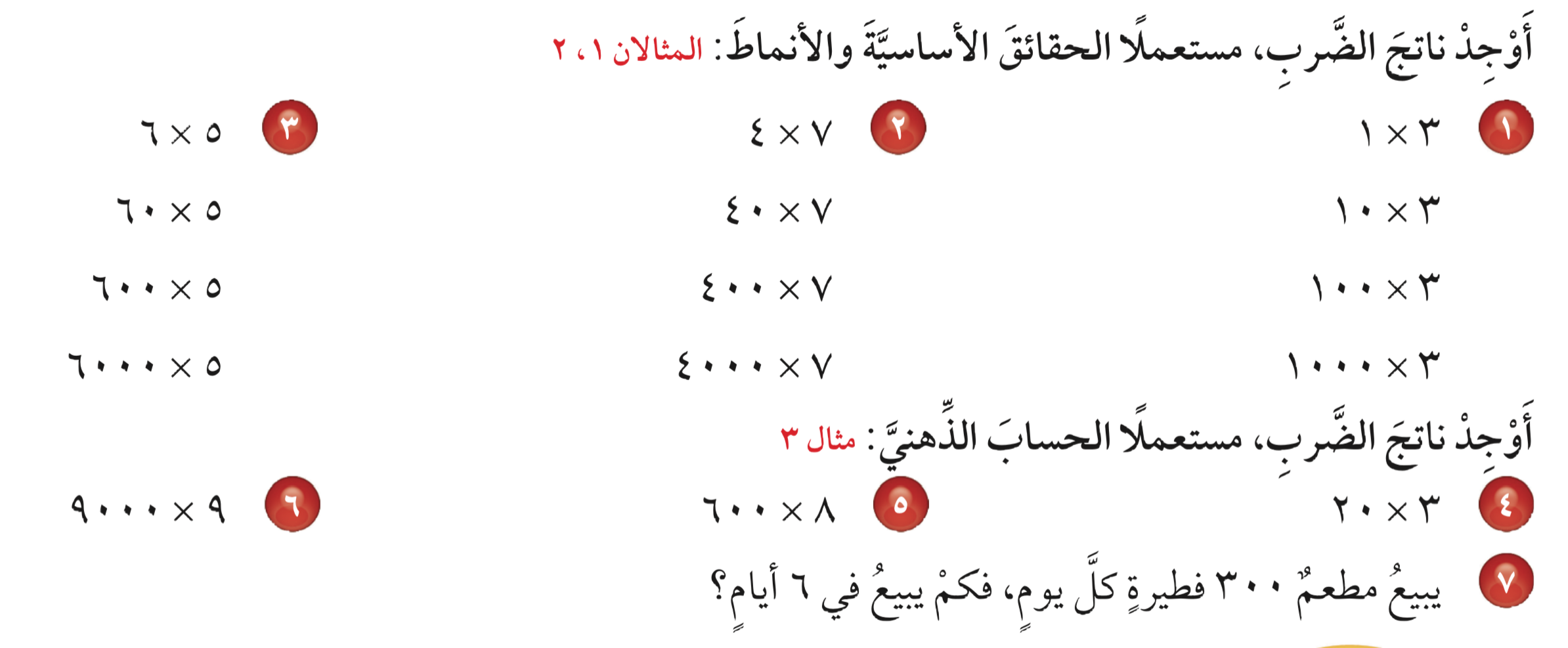 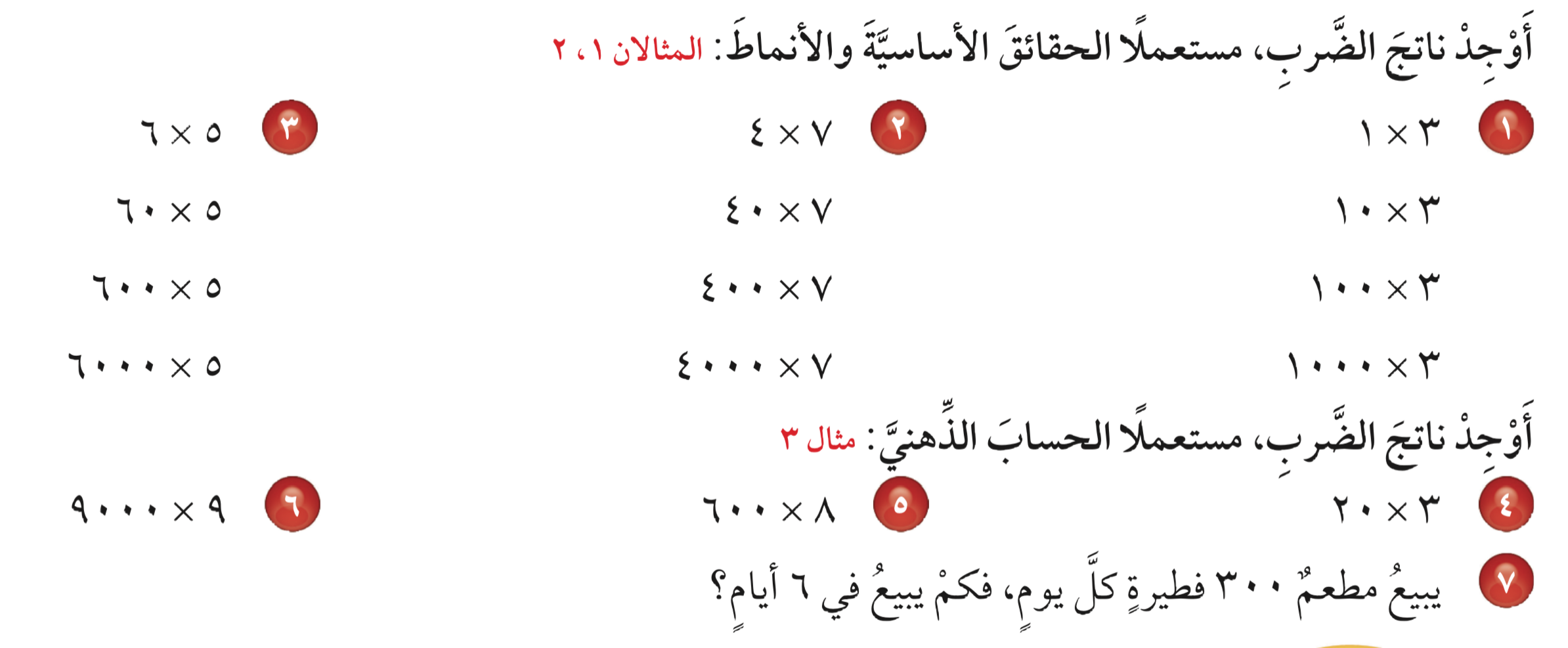 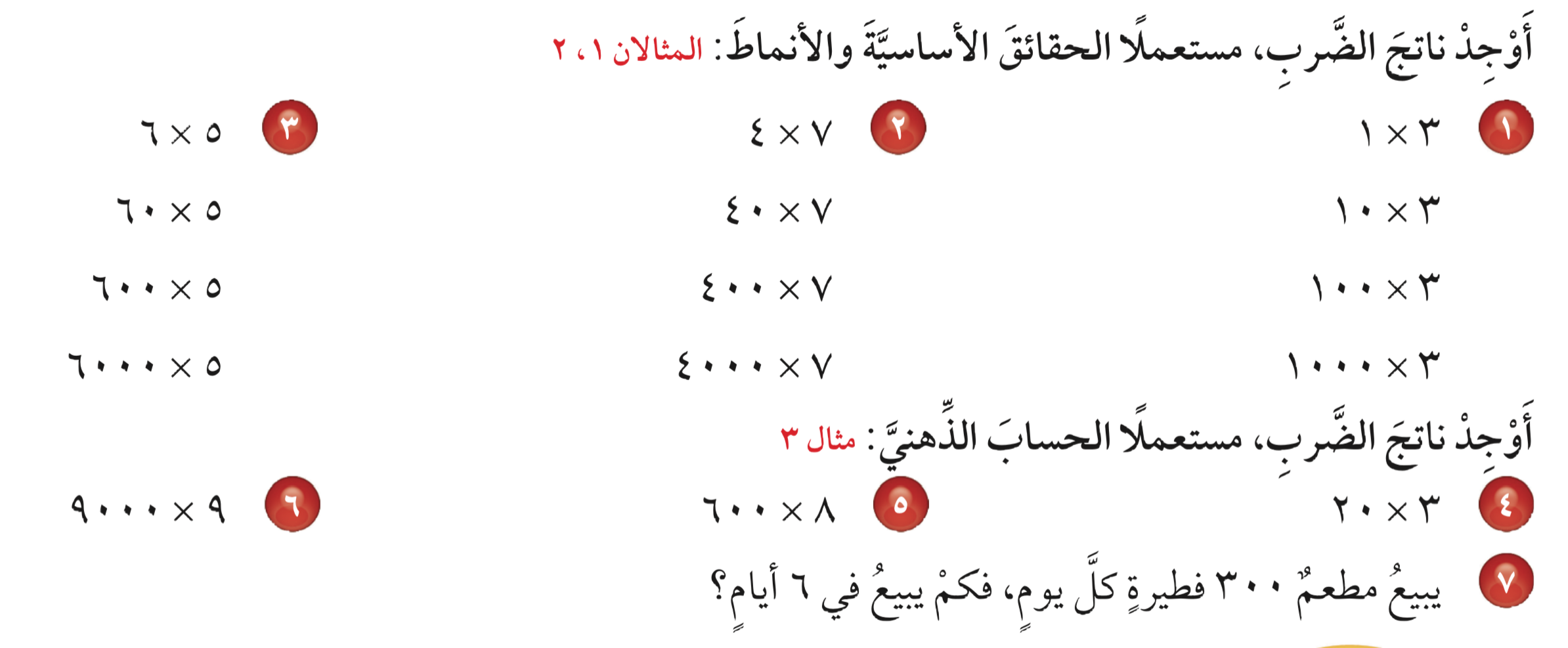 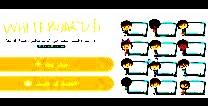 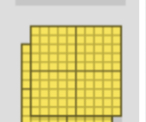 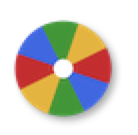 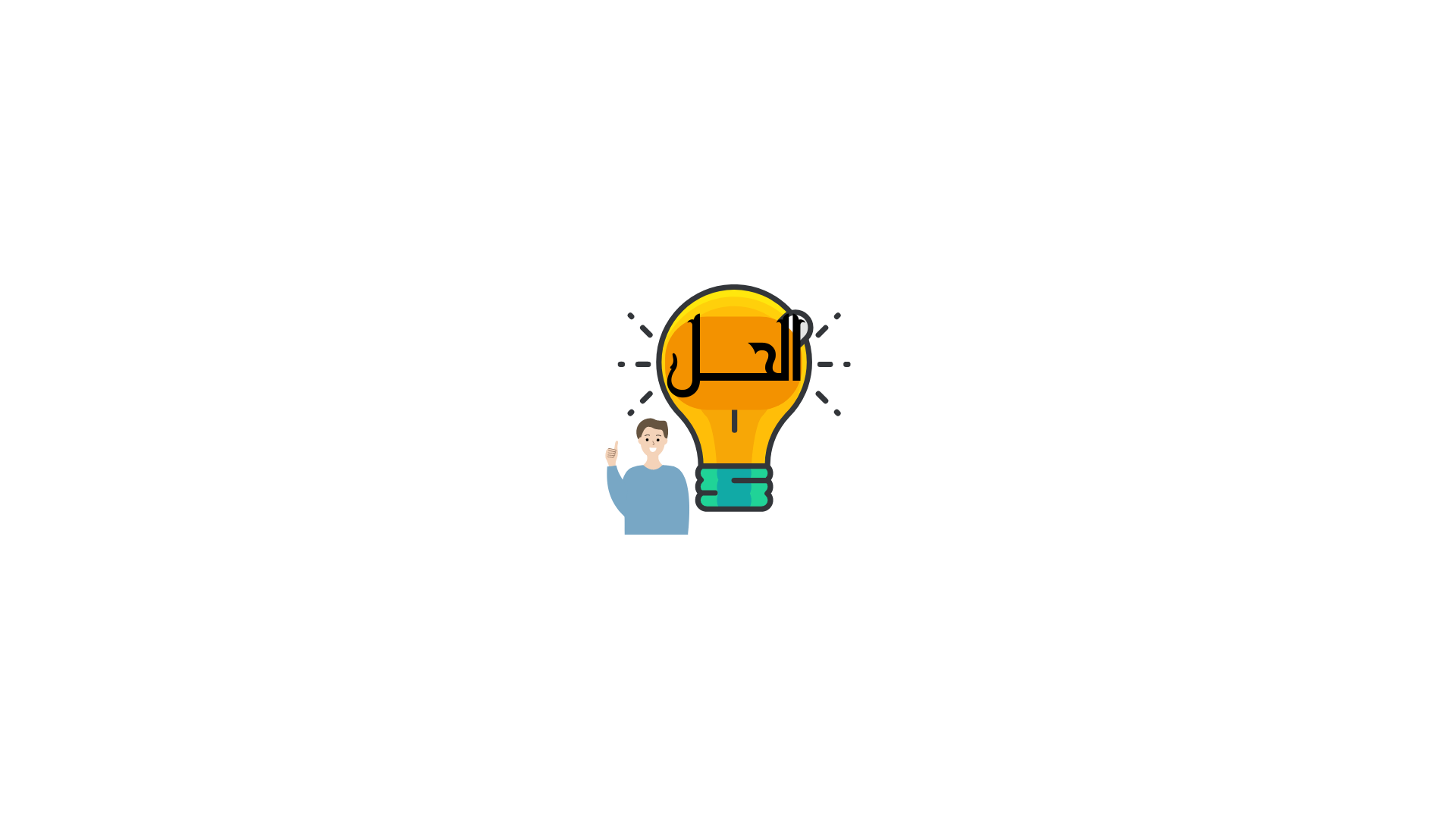 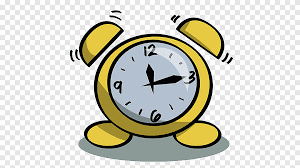 نشاط
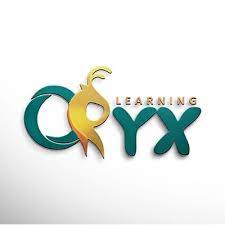 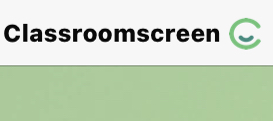 أدوات
تـــــــأكد
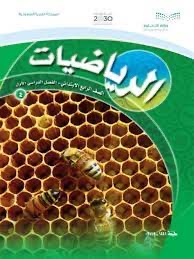 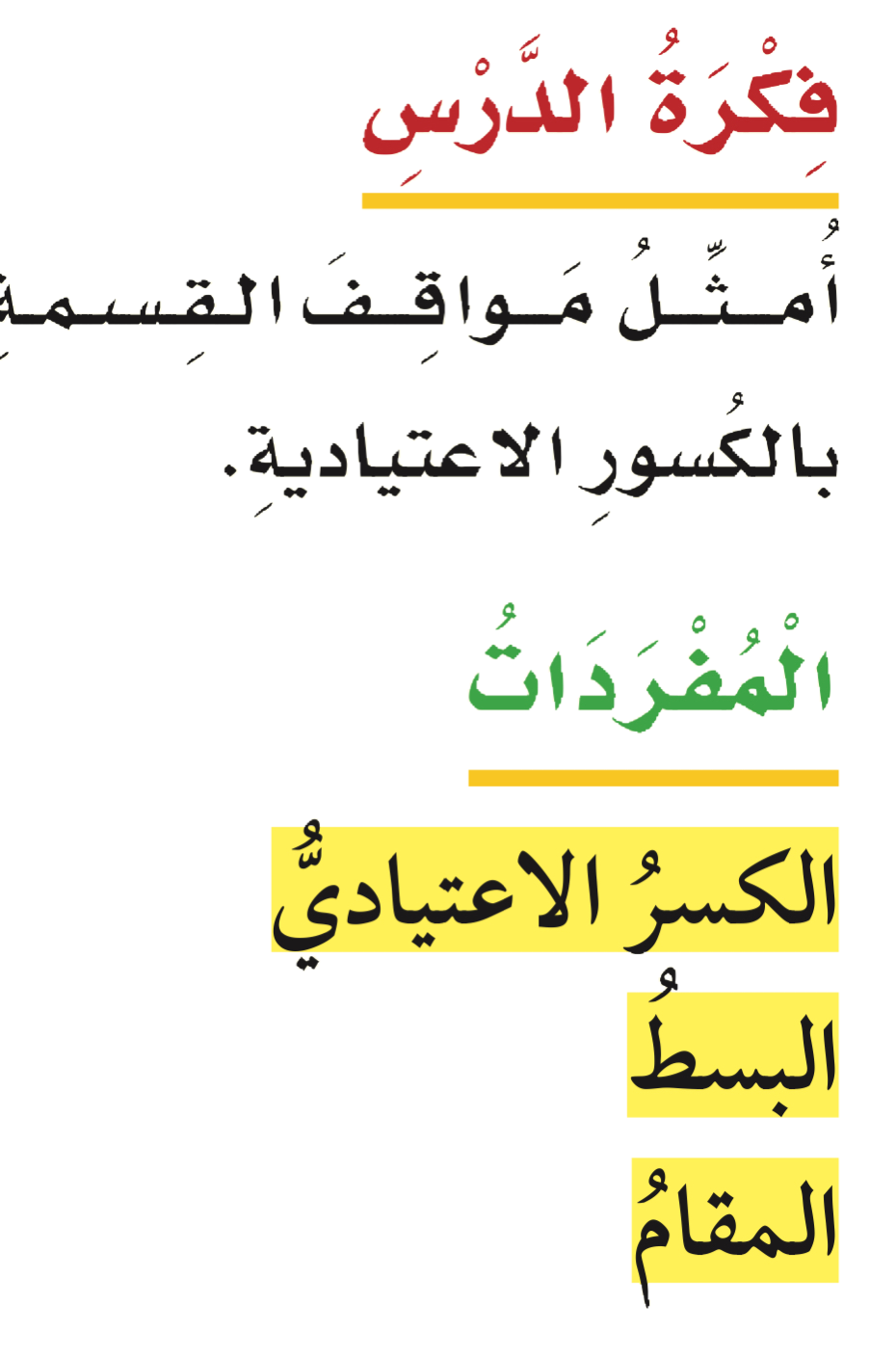 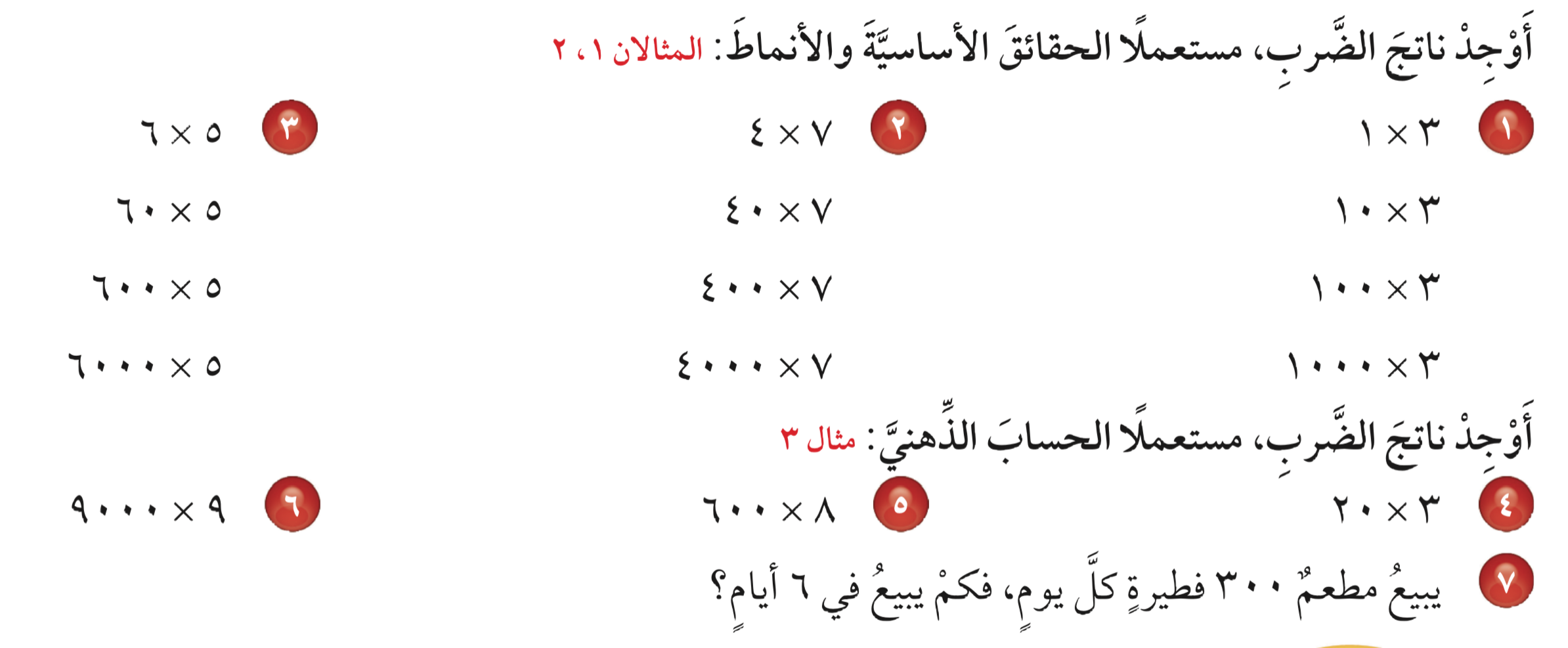 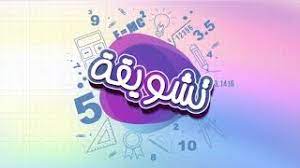 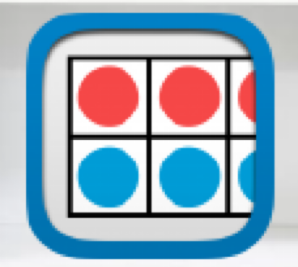 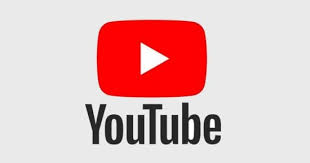 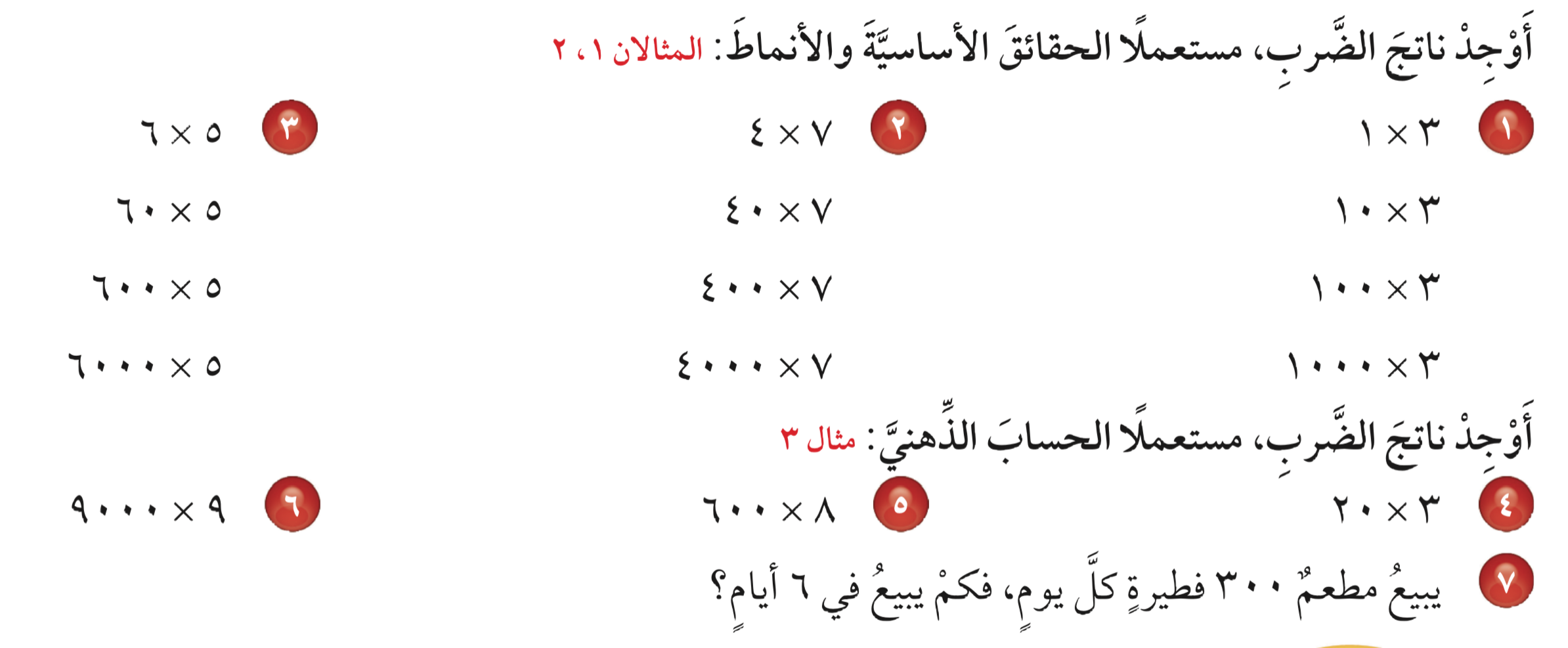 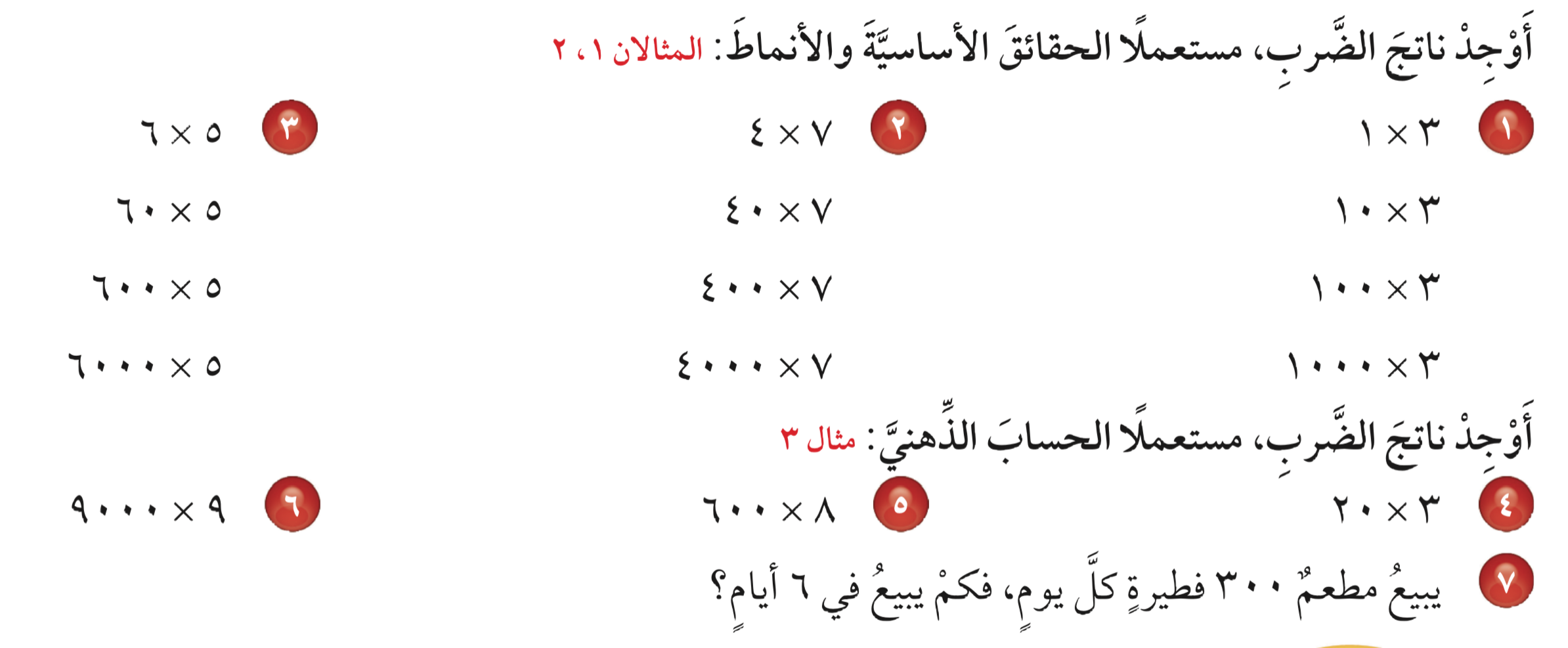 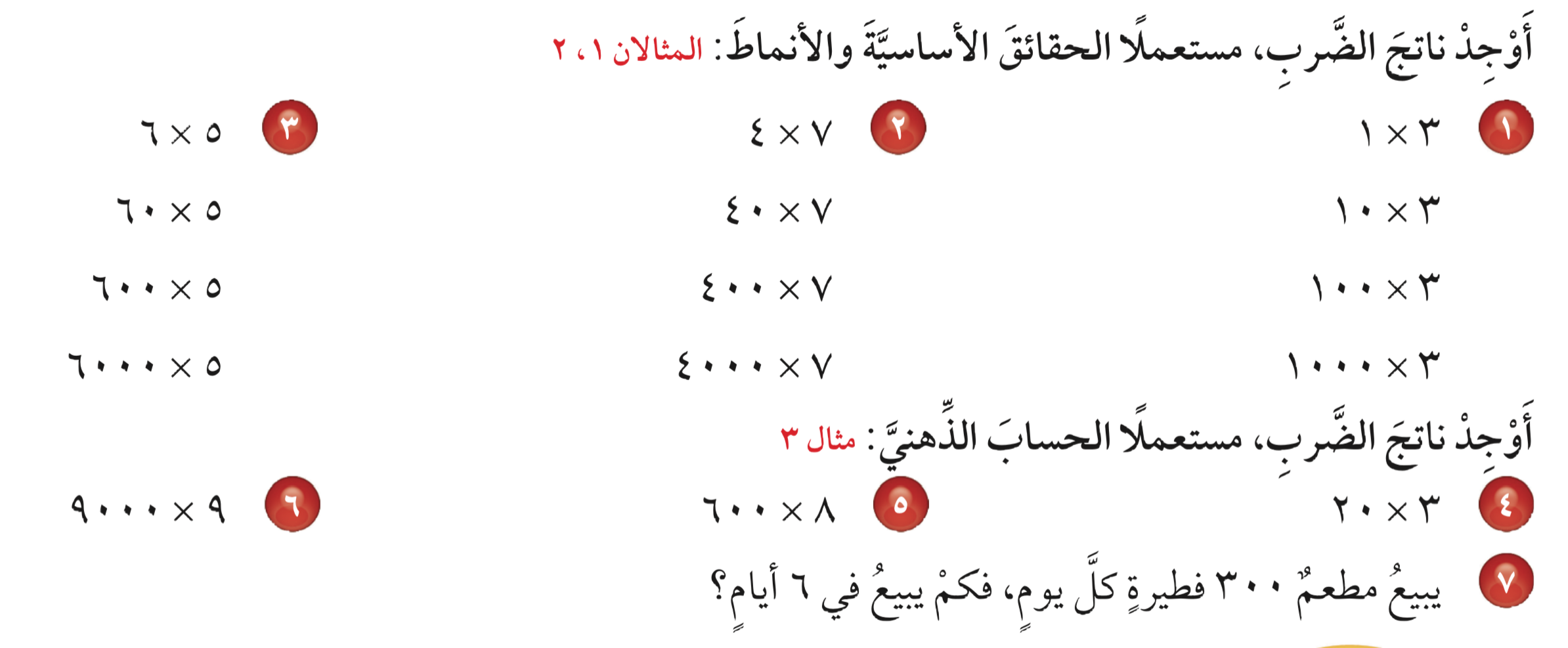 = ٦٠
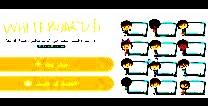 = ٤٨٠٠
= ٨١٠٠٠
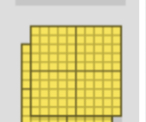 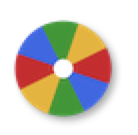 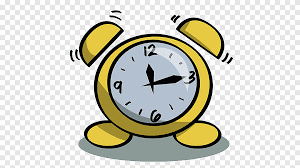 نشاط
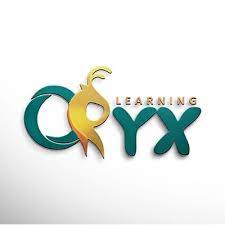 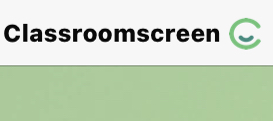 أدوات
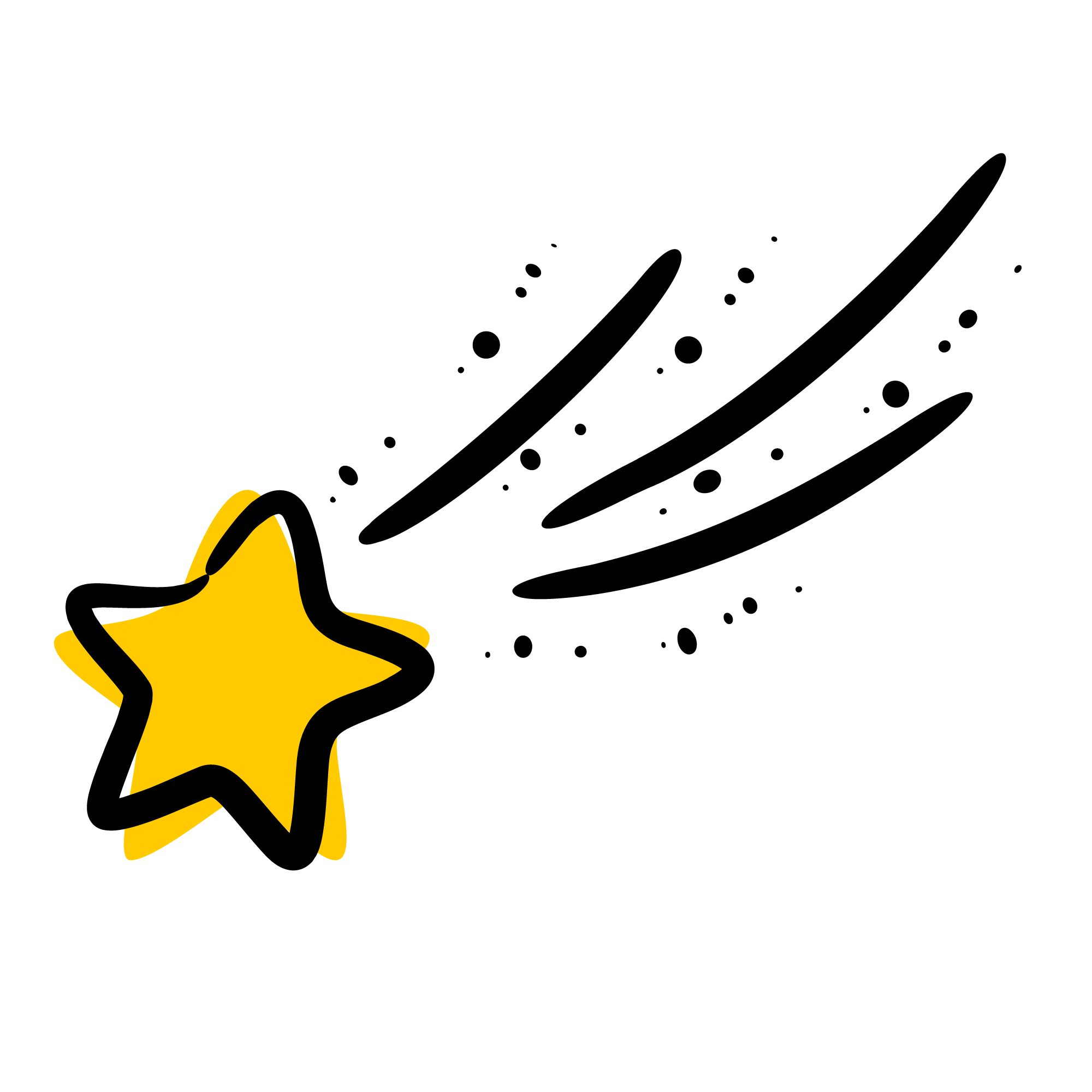 تـــــــأكد
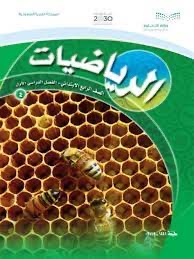 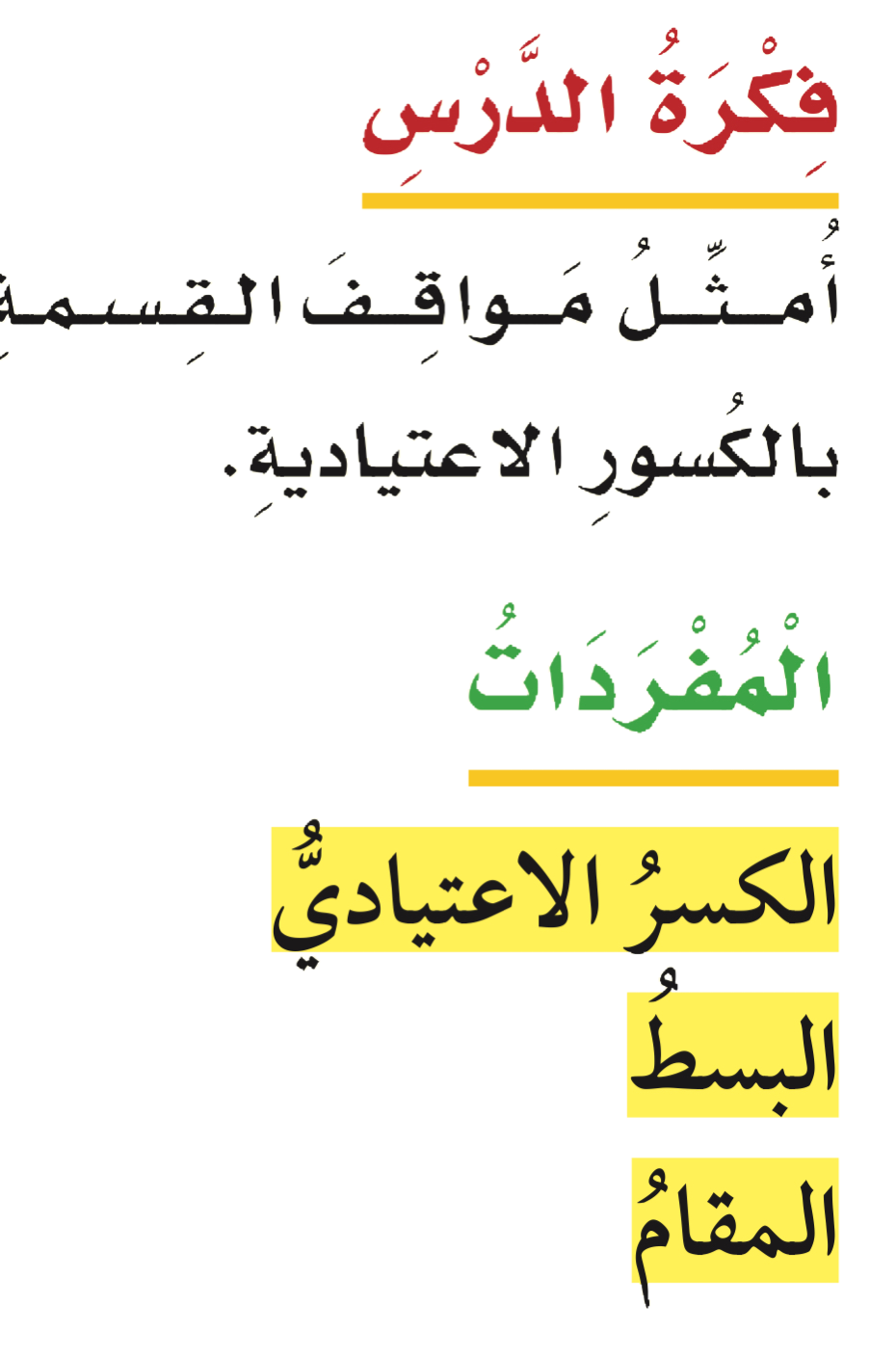 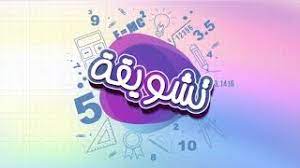 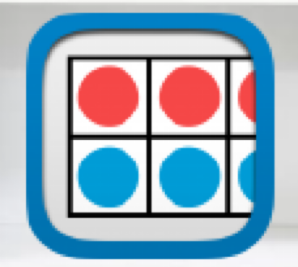 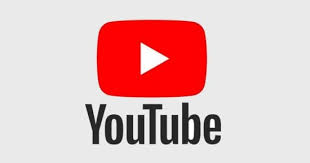 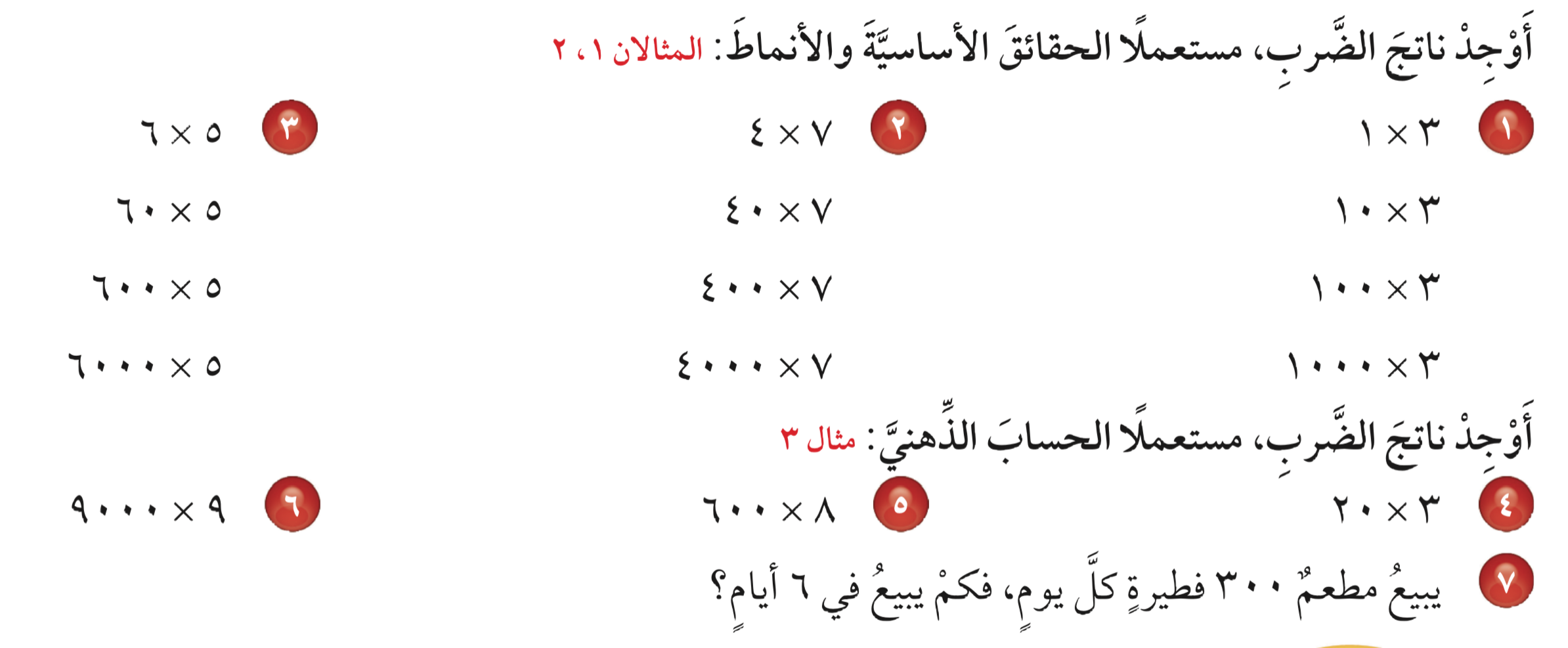 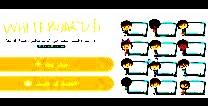 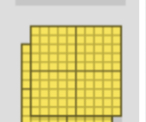 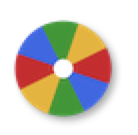 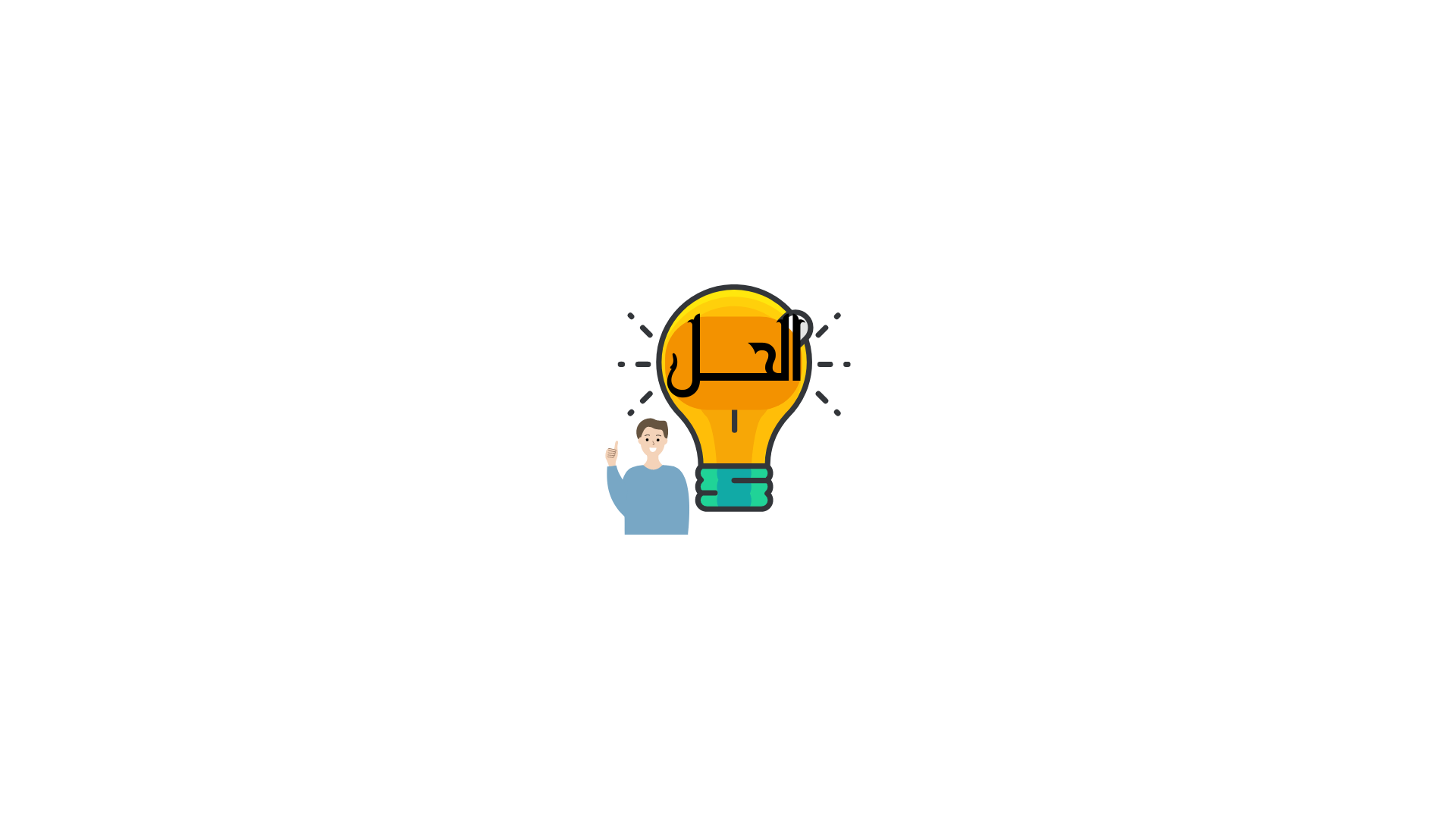 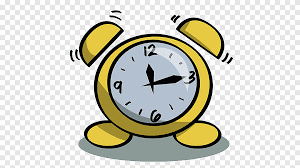 نشاط
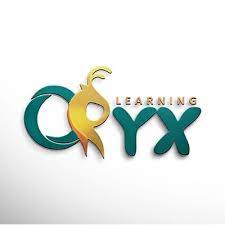 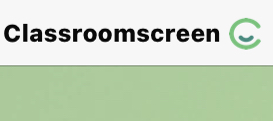 أدوات
تـــــــأكد
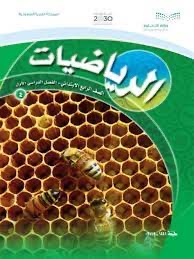 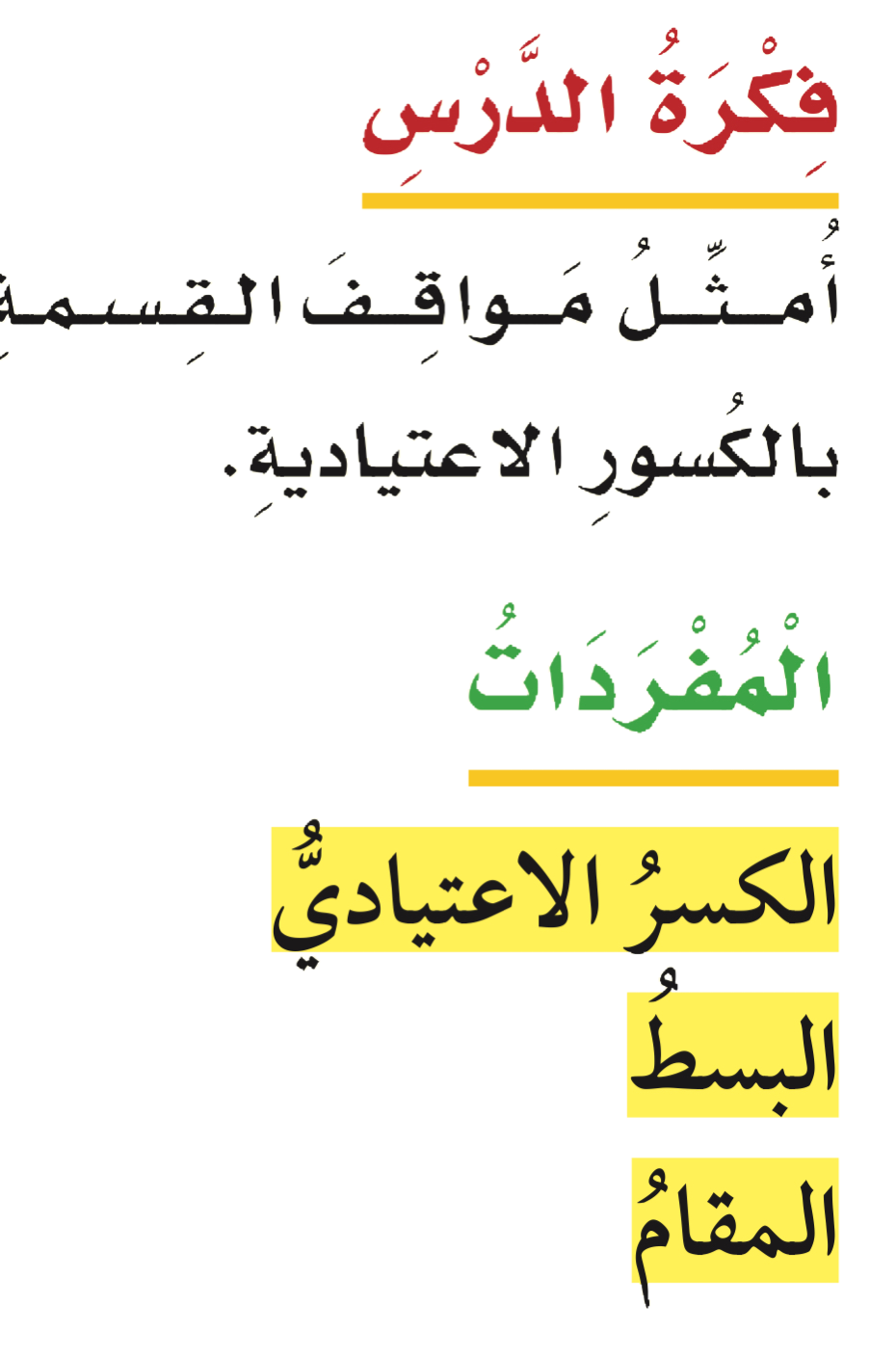 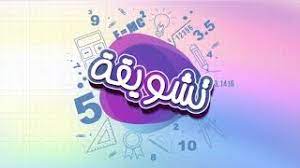 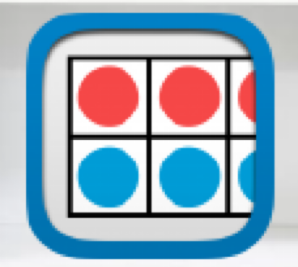 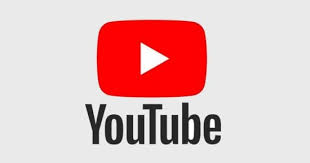 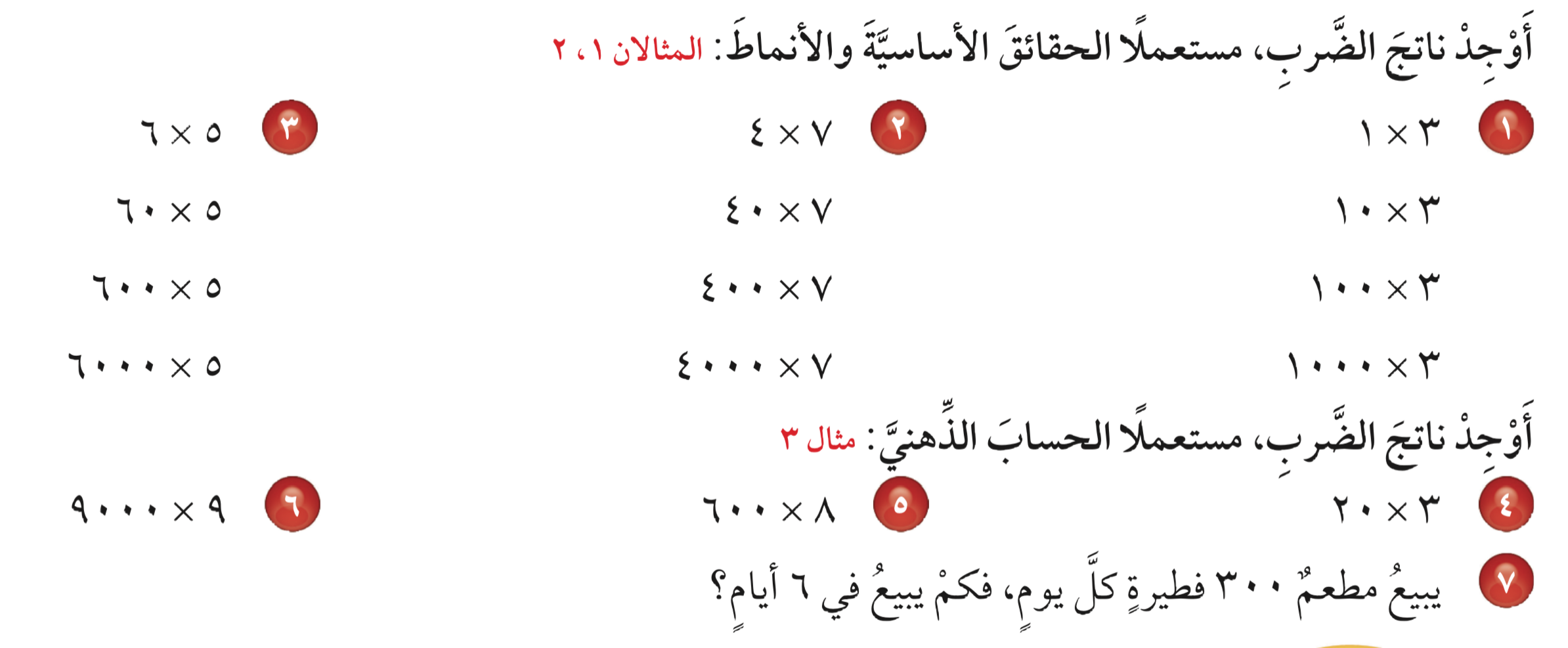 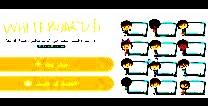 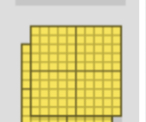 ٣٠٠  ×  ٦ =١٨٠٠ فطيرة
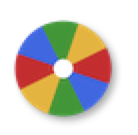 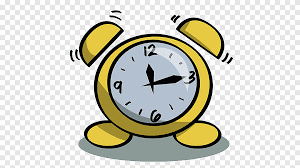 نشاط
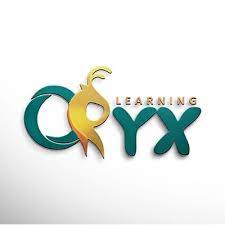 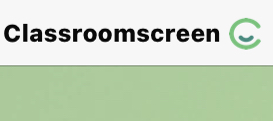 أدوات
الحل
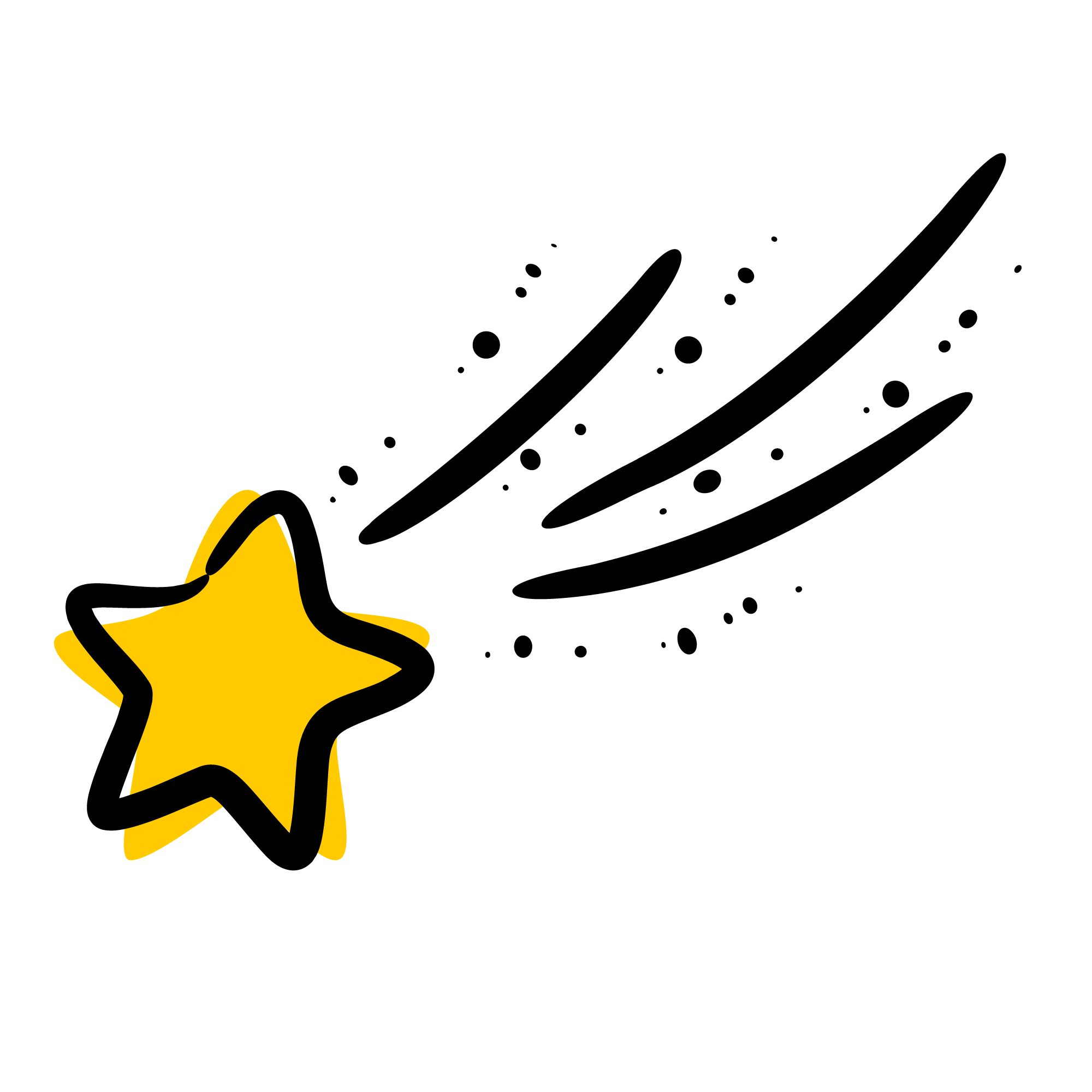 تدرب
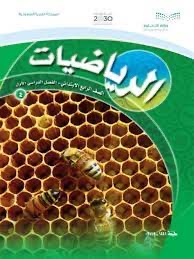 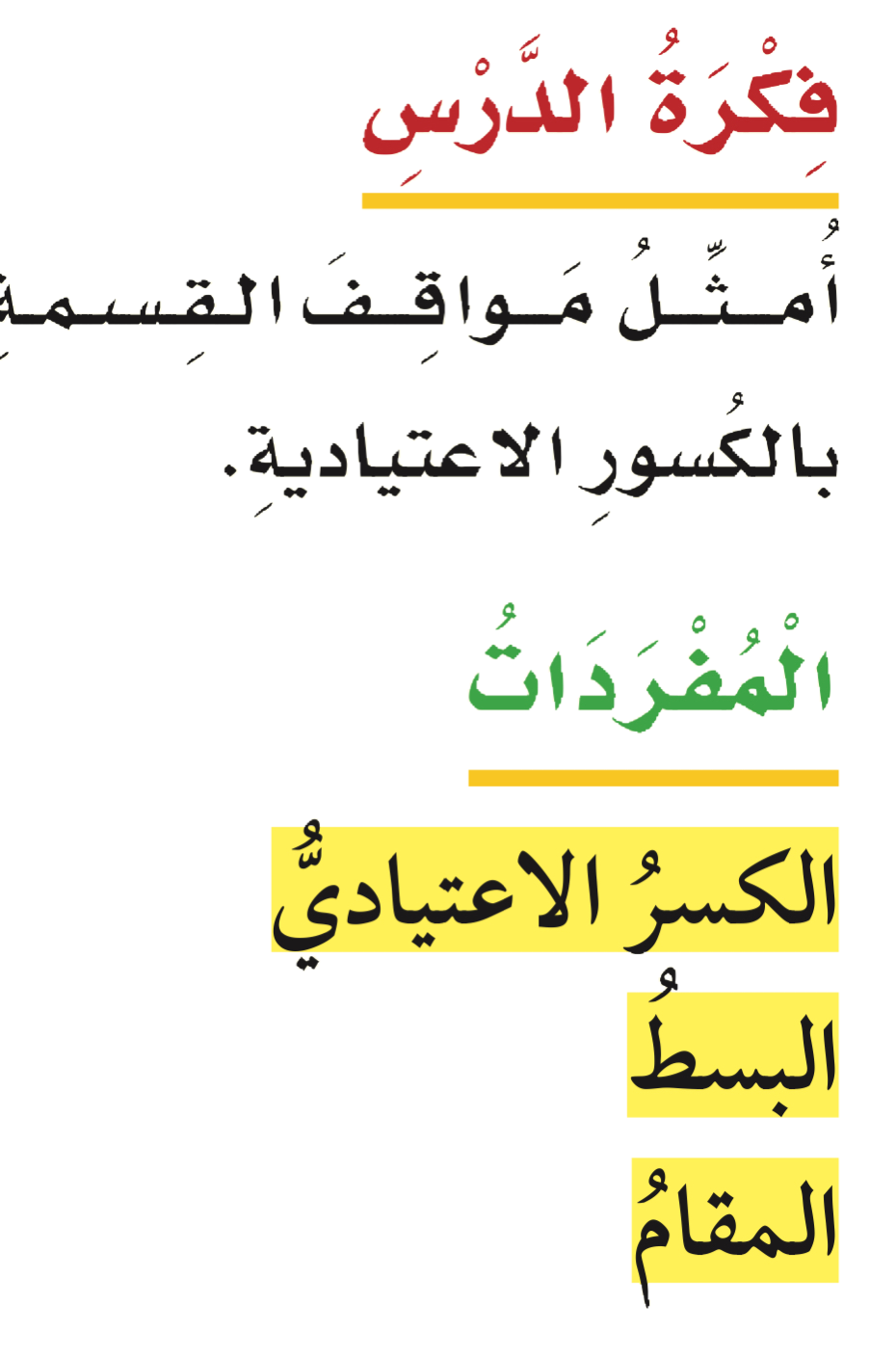 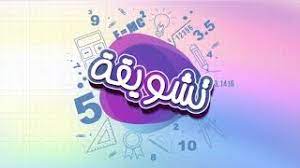 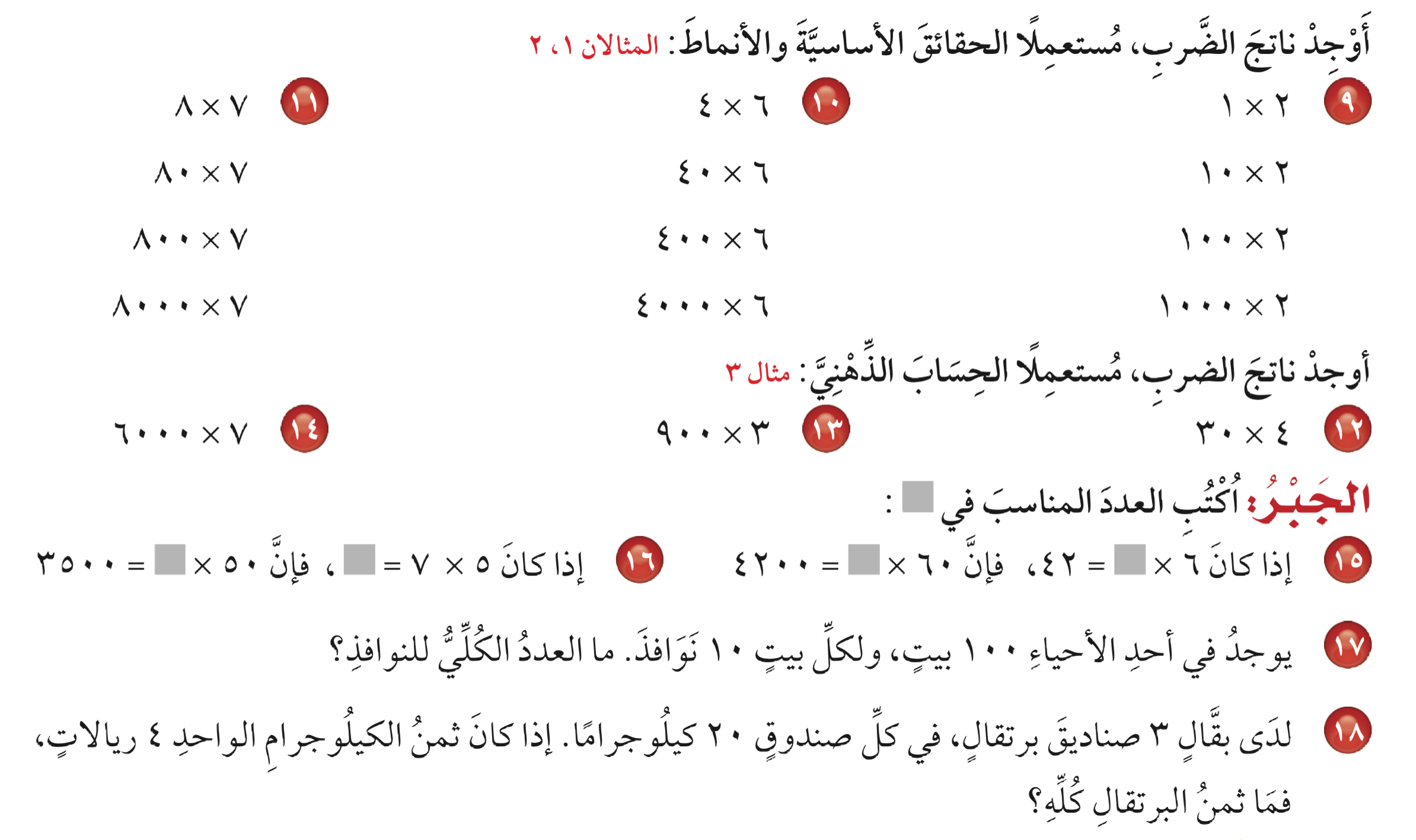 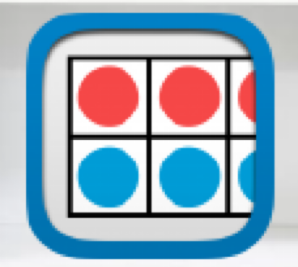 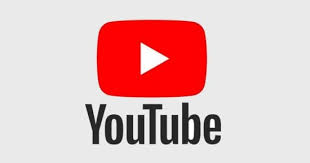 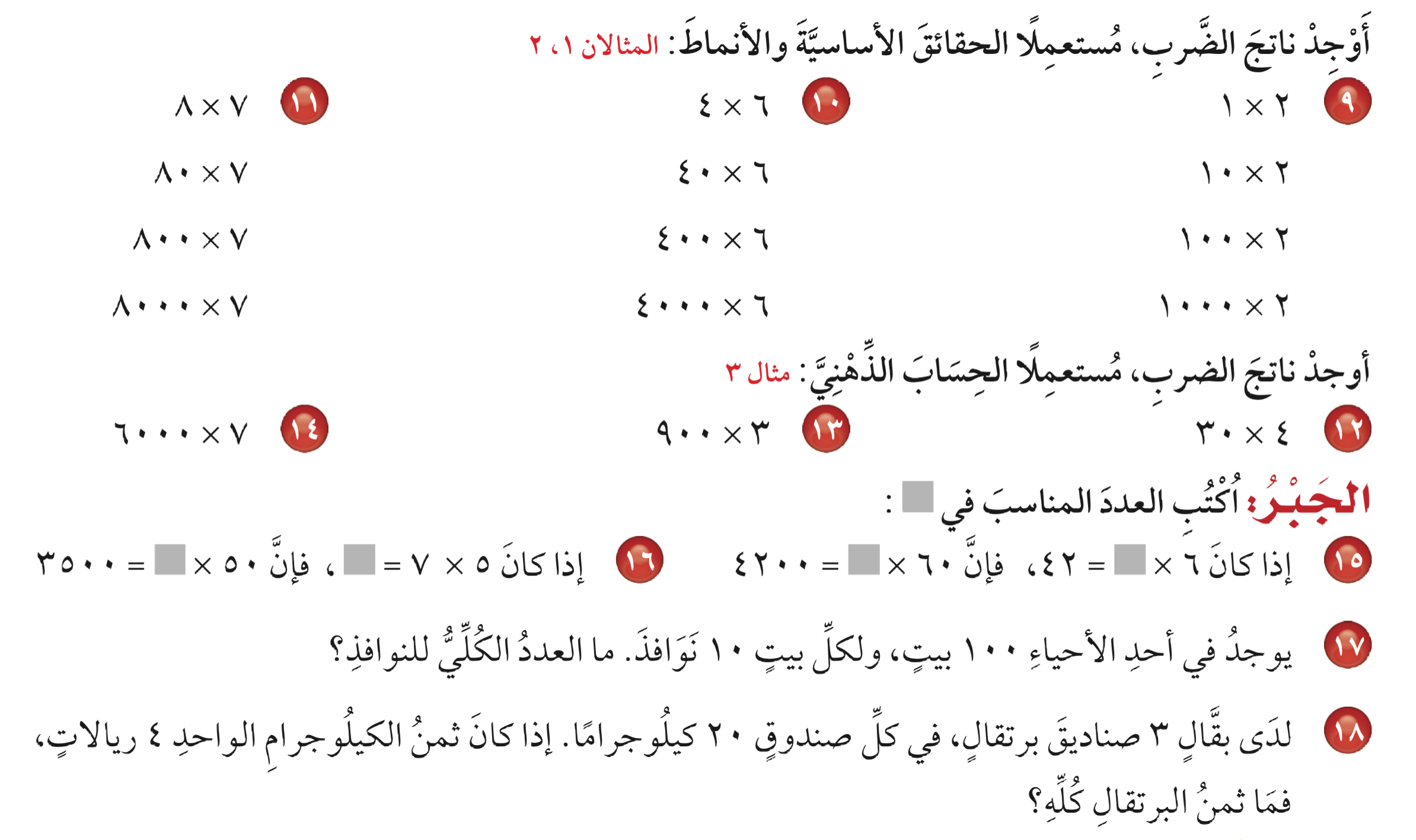 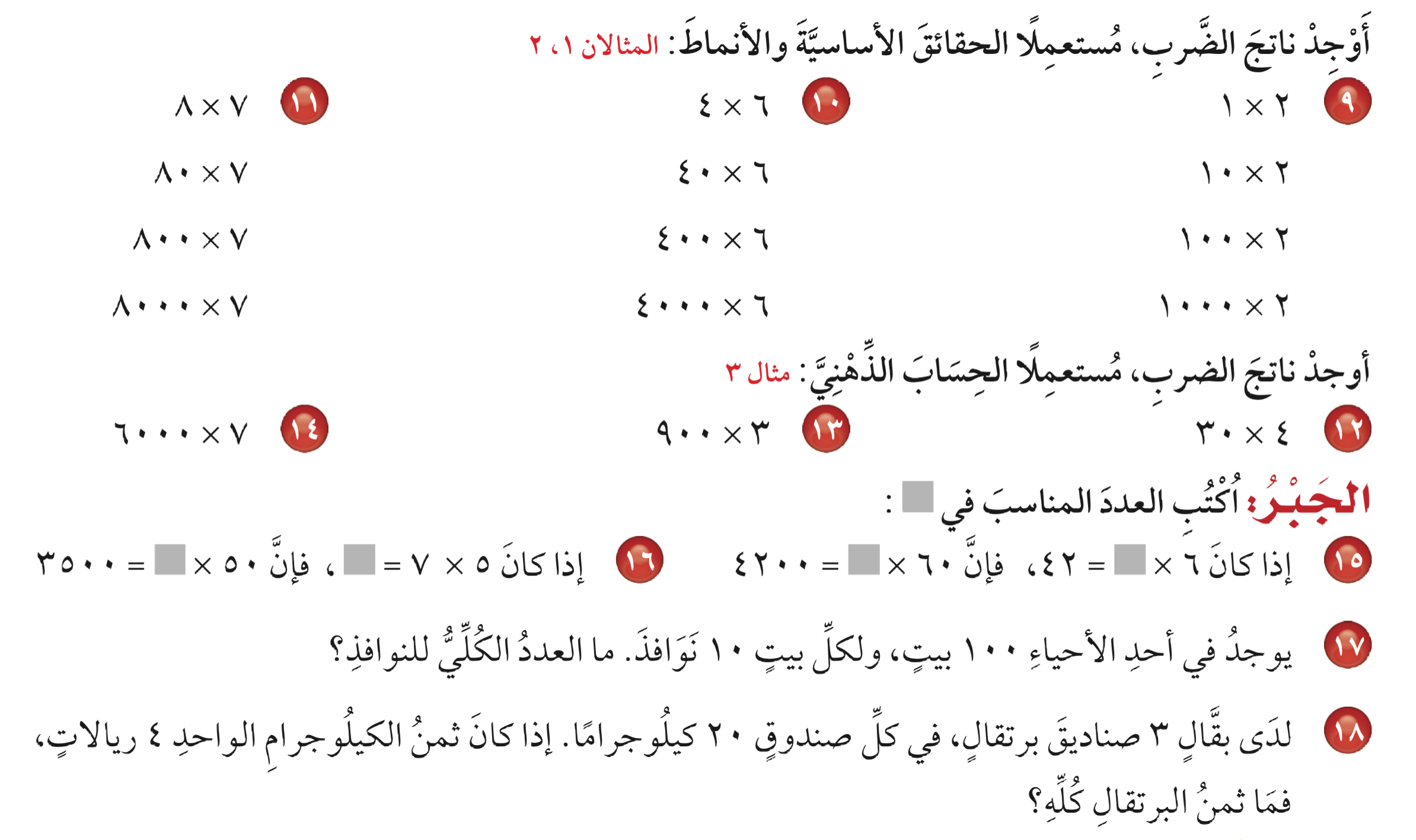 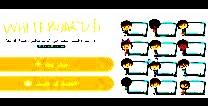 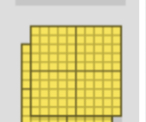 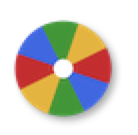 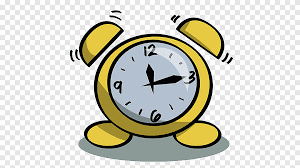 نشاط
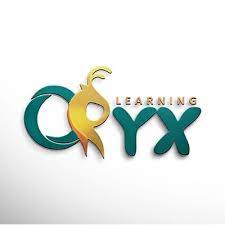 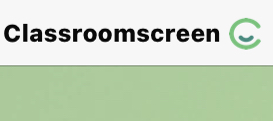 أدوات
الحل
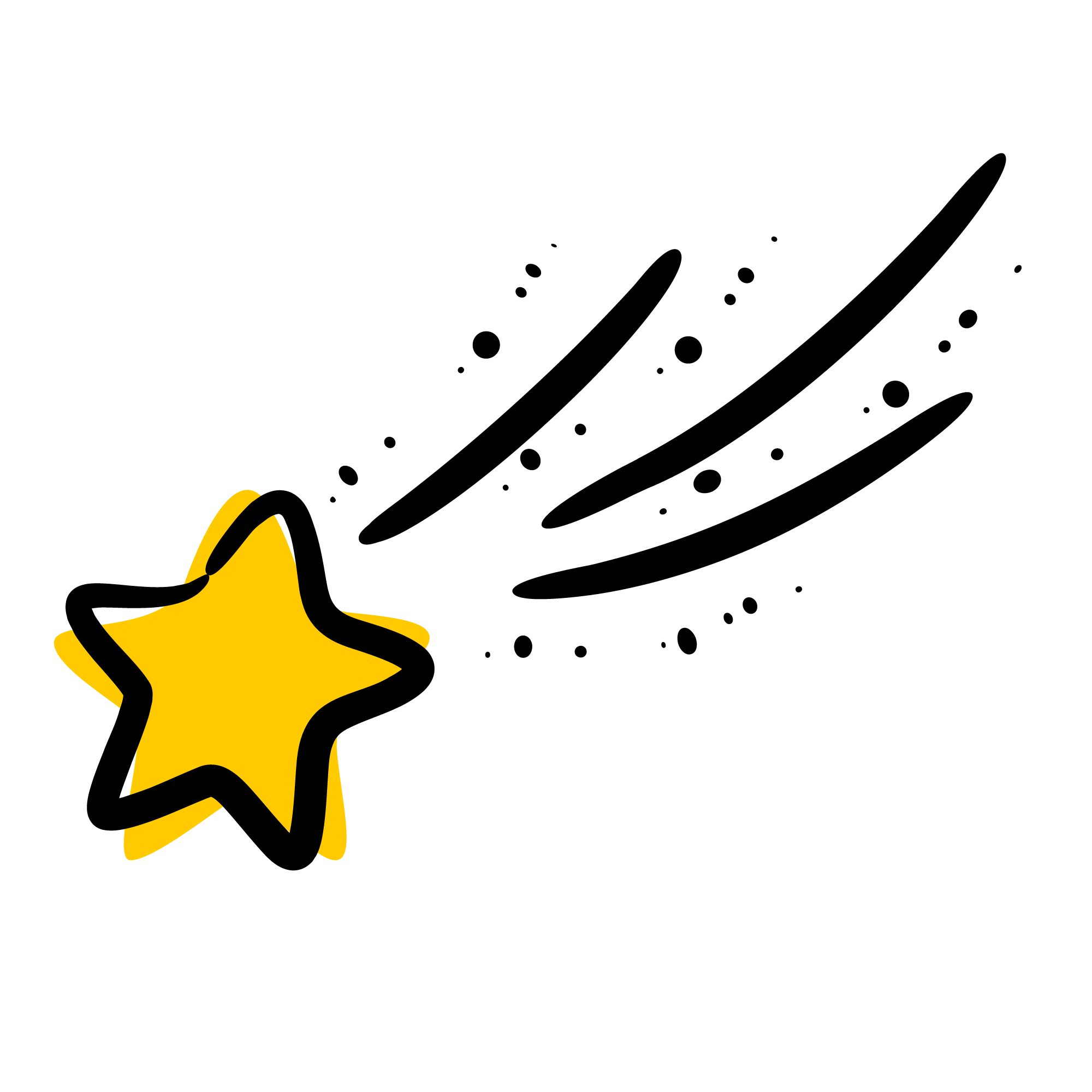 تدرب
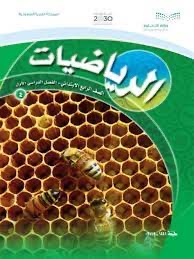 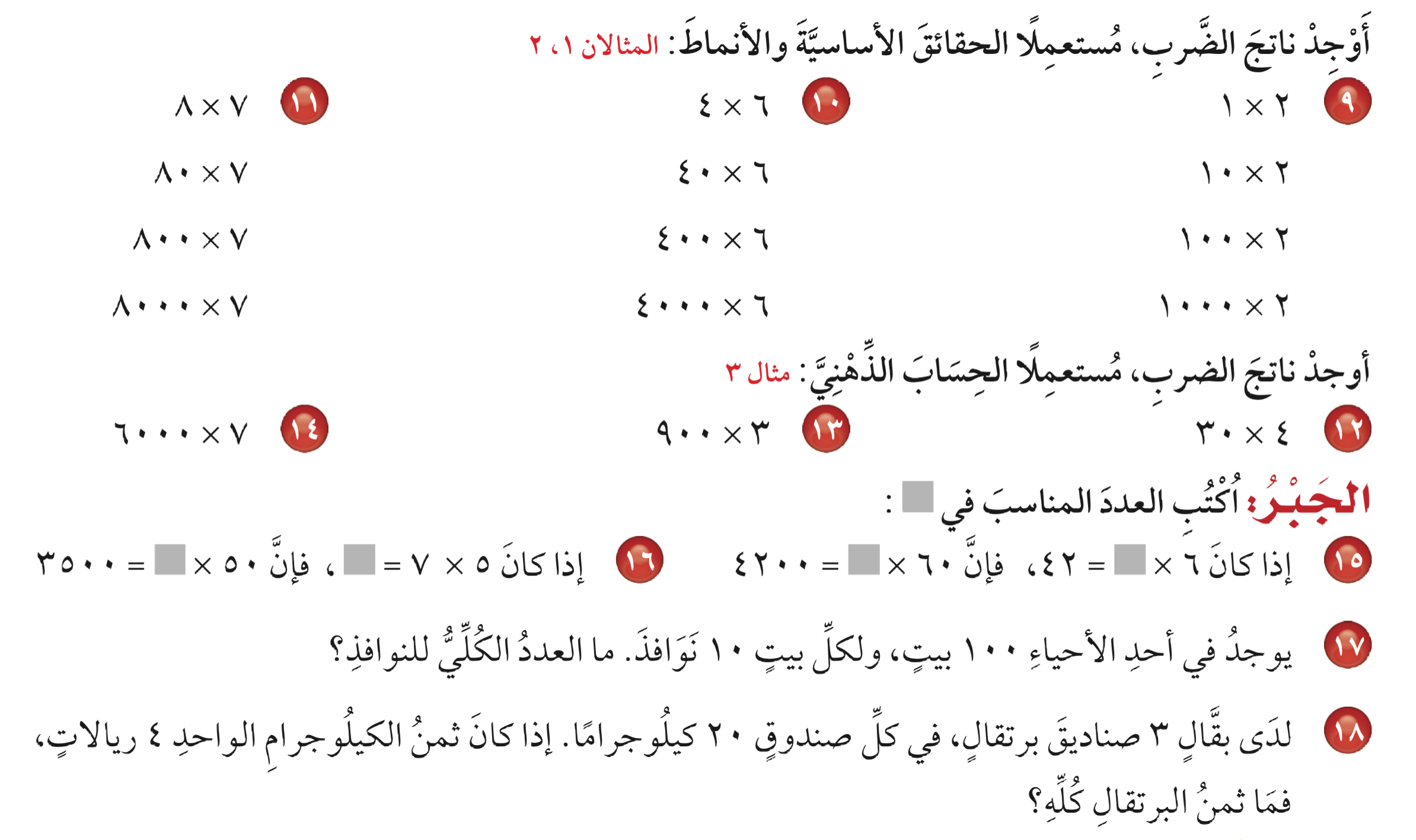 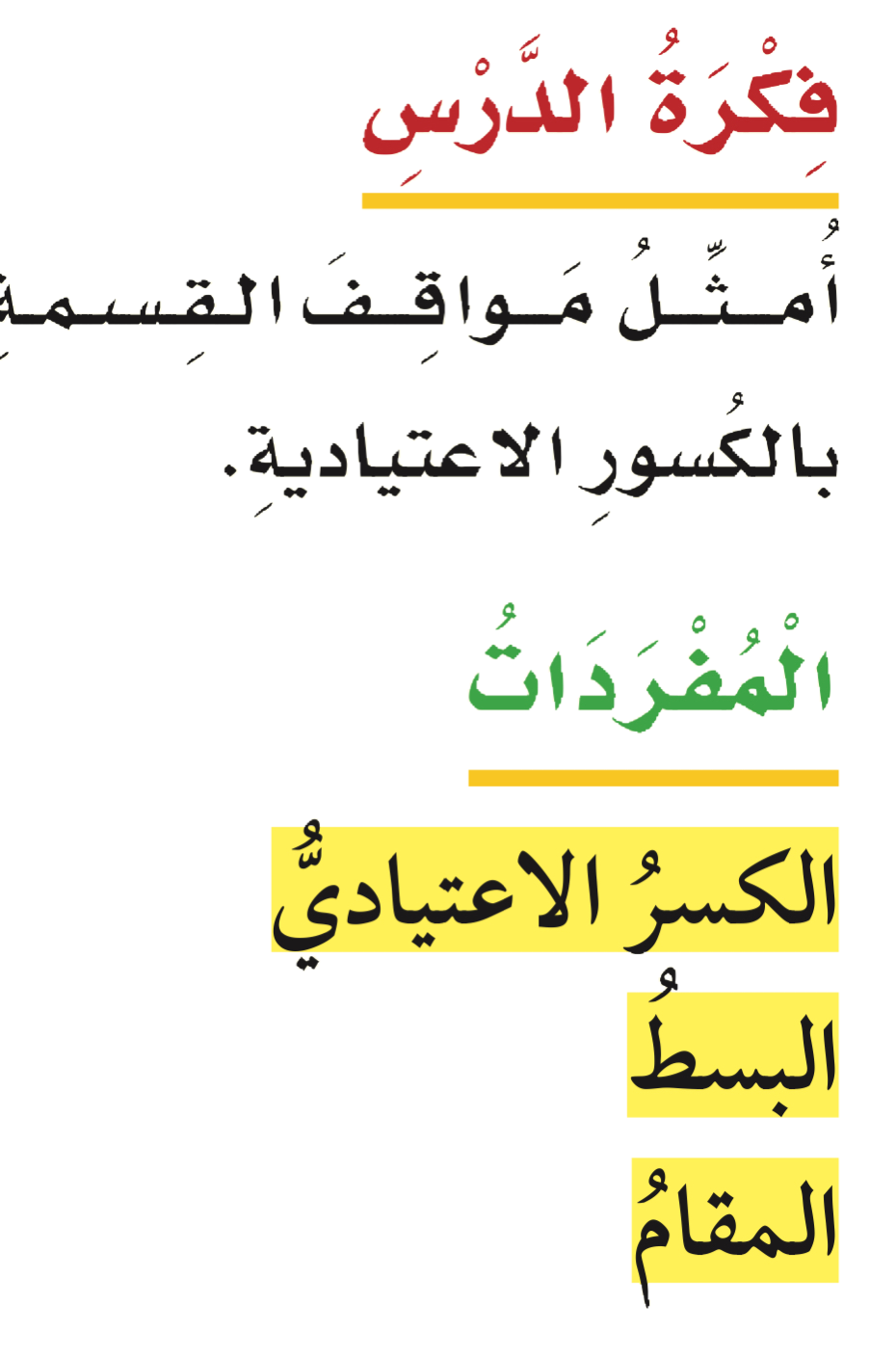 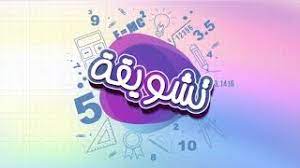 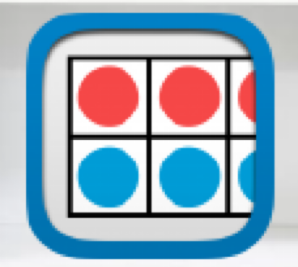 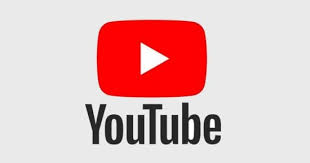 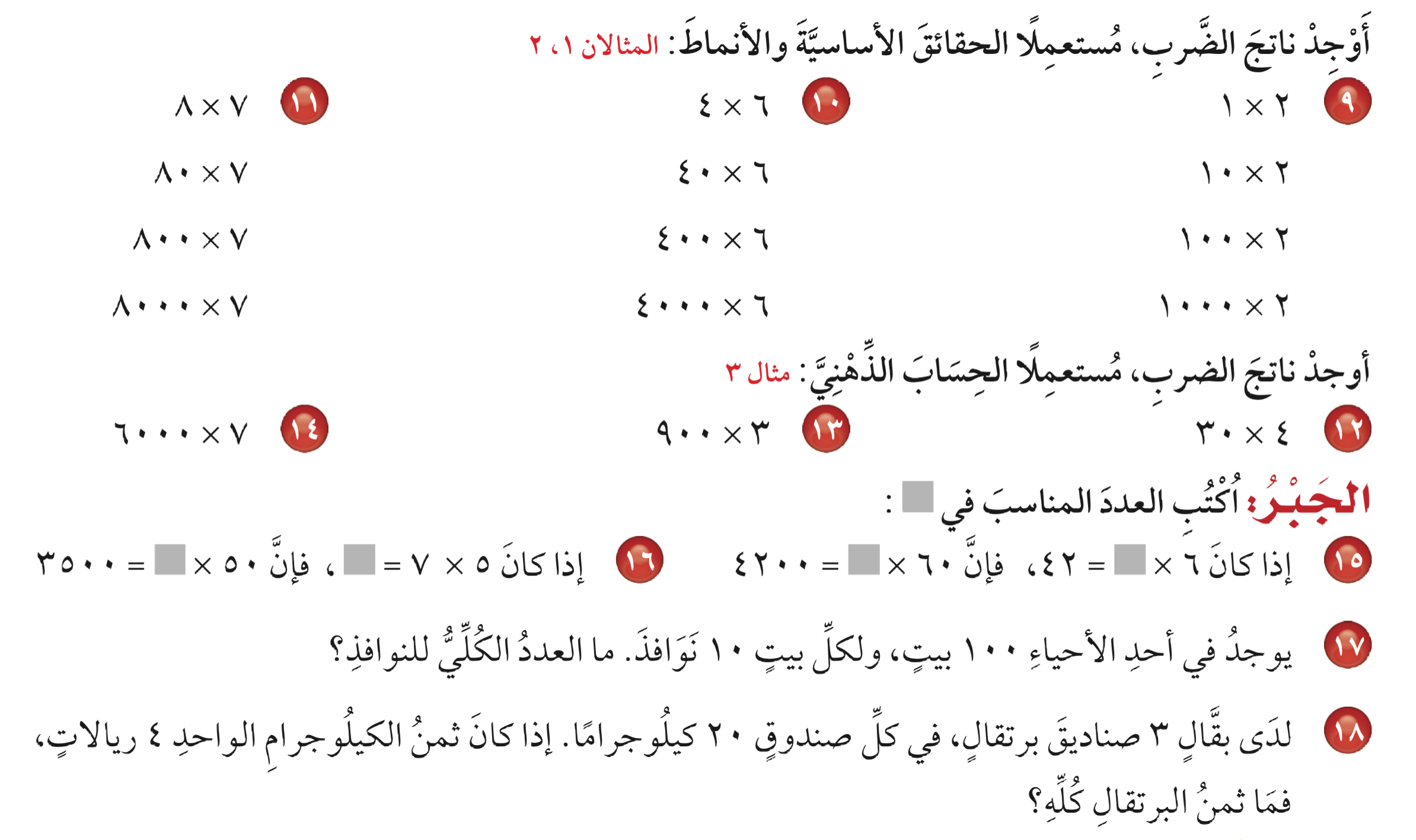 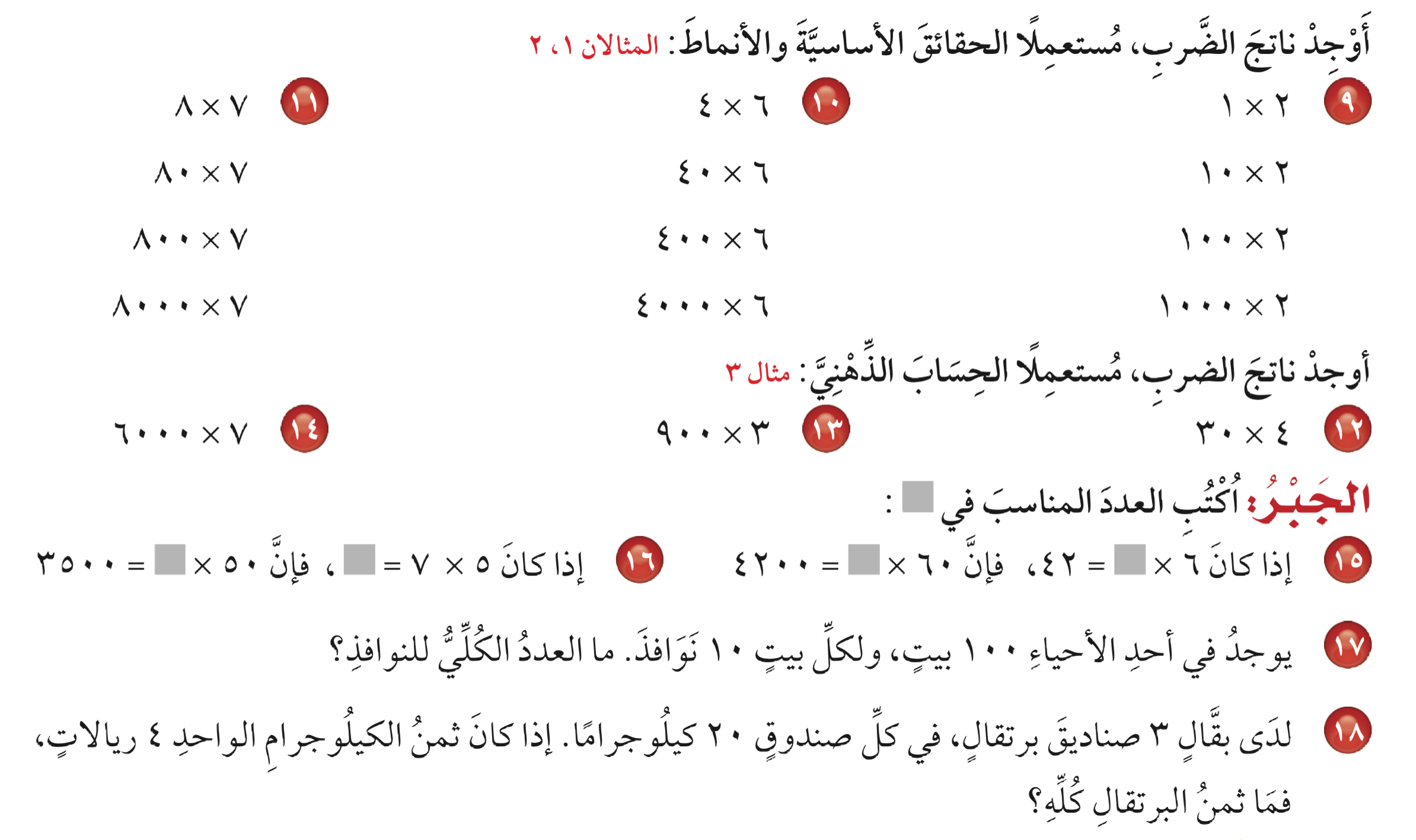 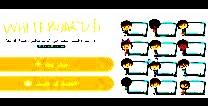 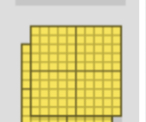 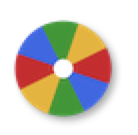 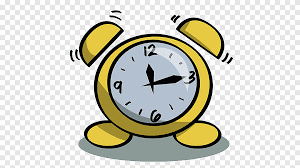 نشاط
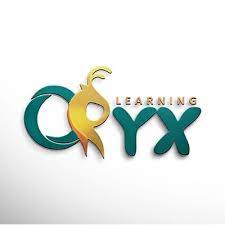 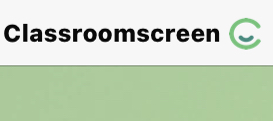 أدوات
الحل
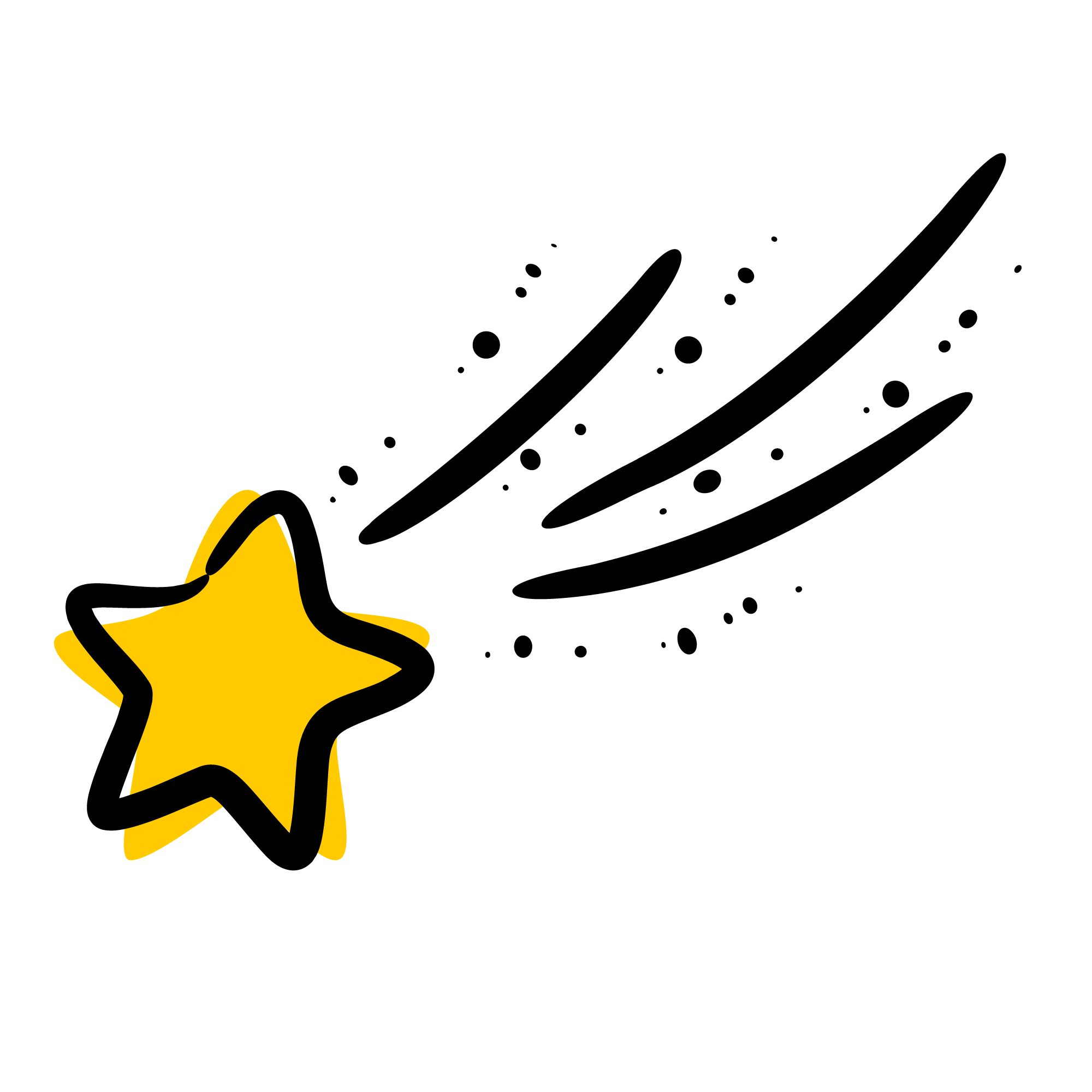 تدرب
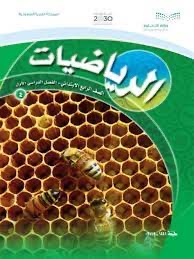 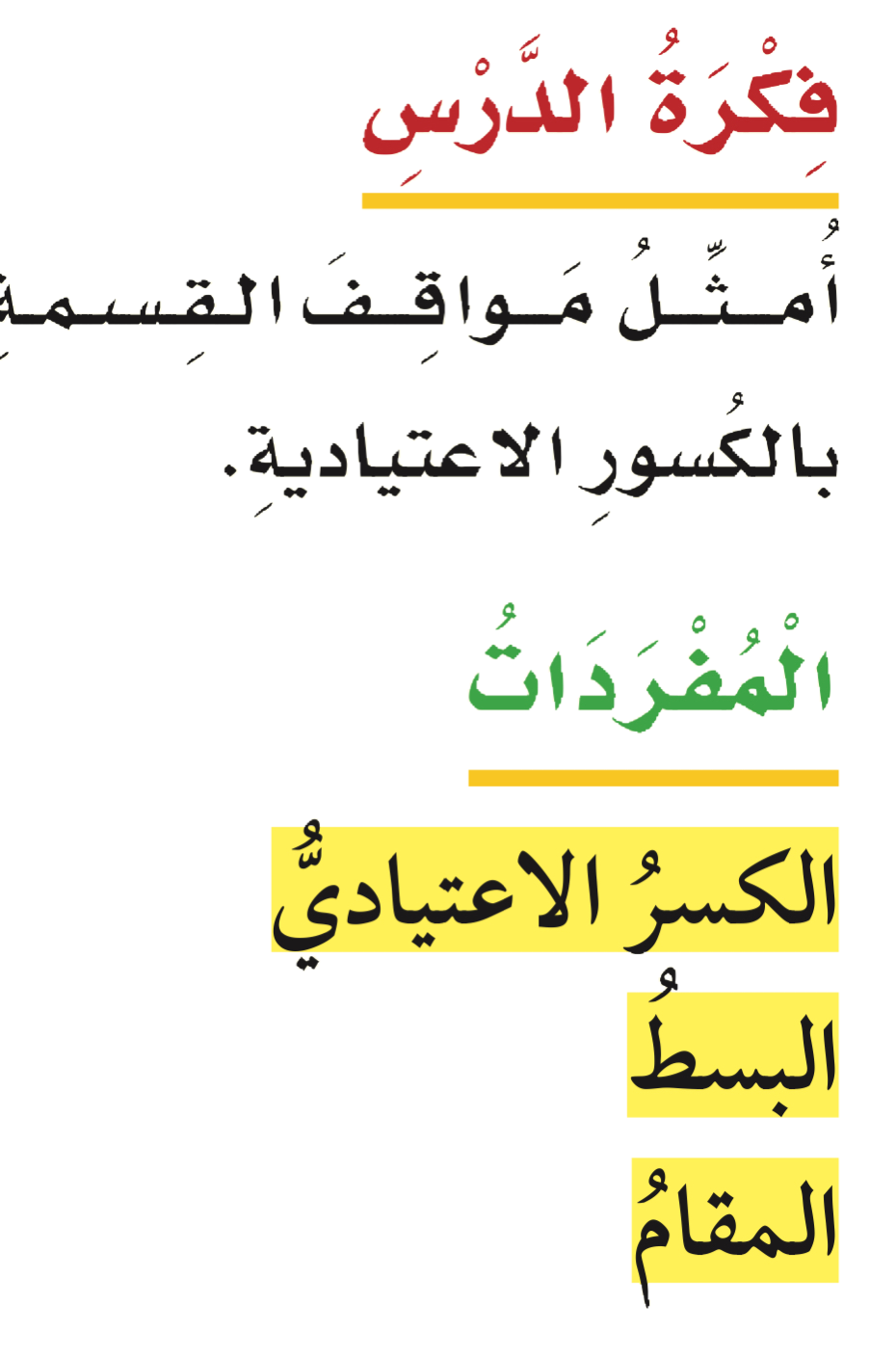 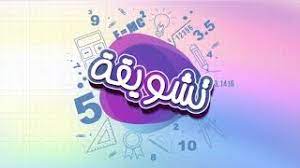 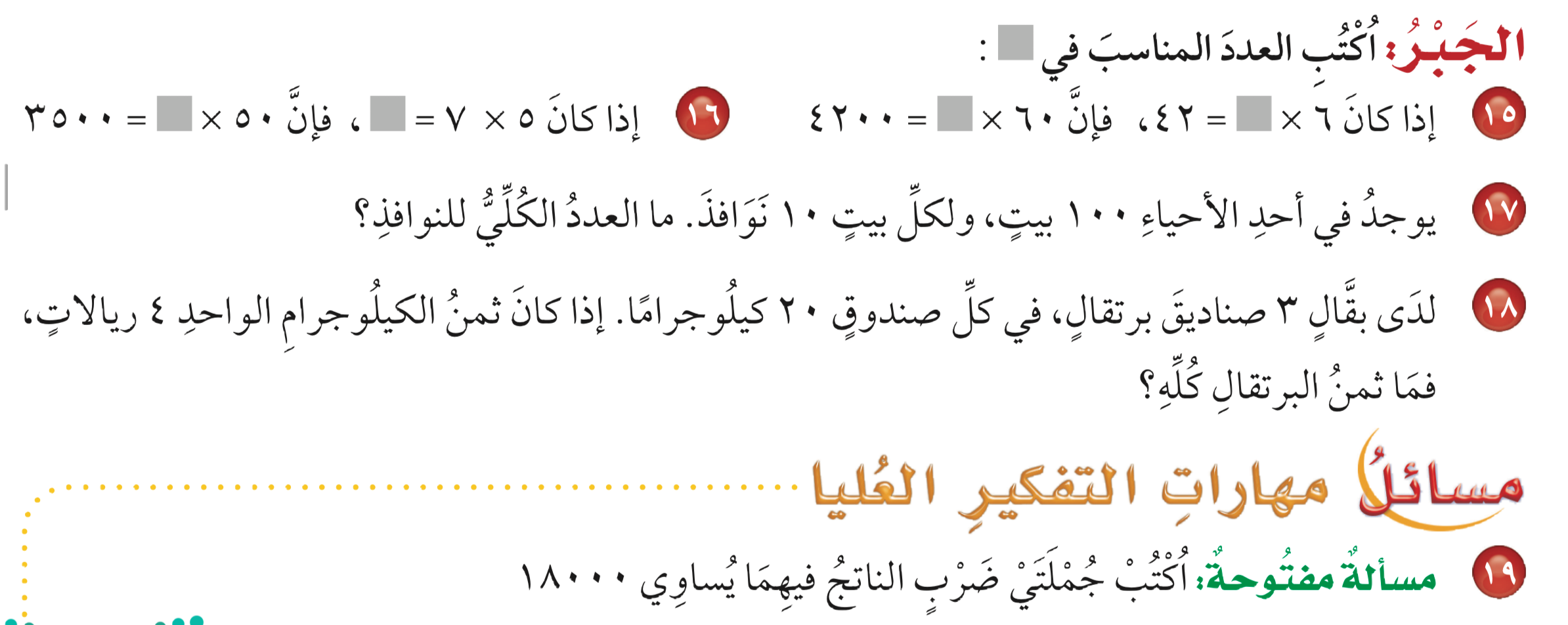 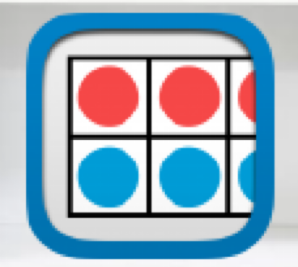 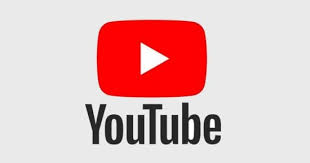 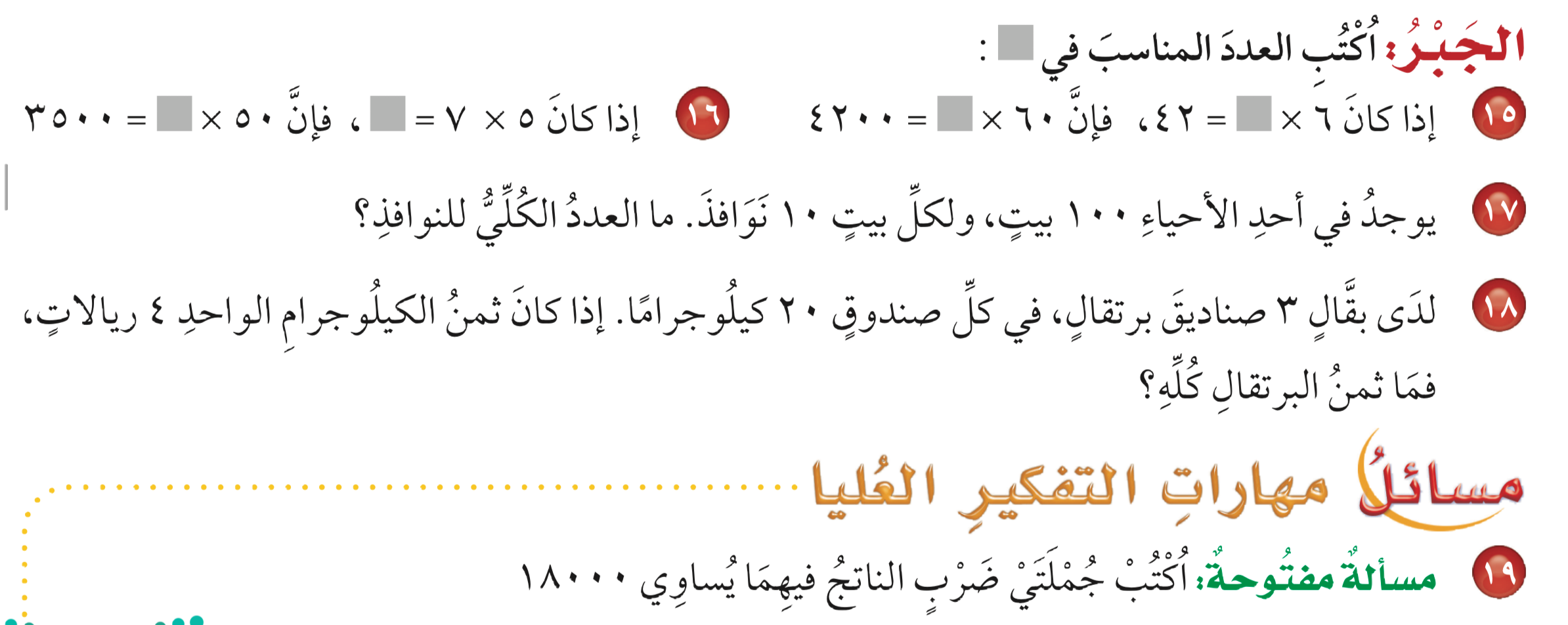 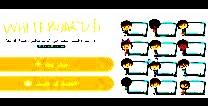 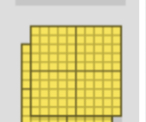 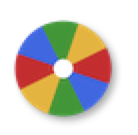 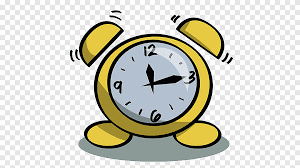 نشاط
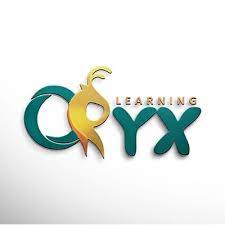 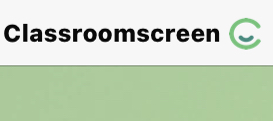 أدوات
الحل
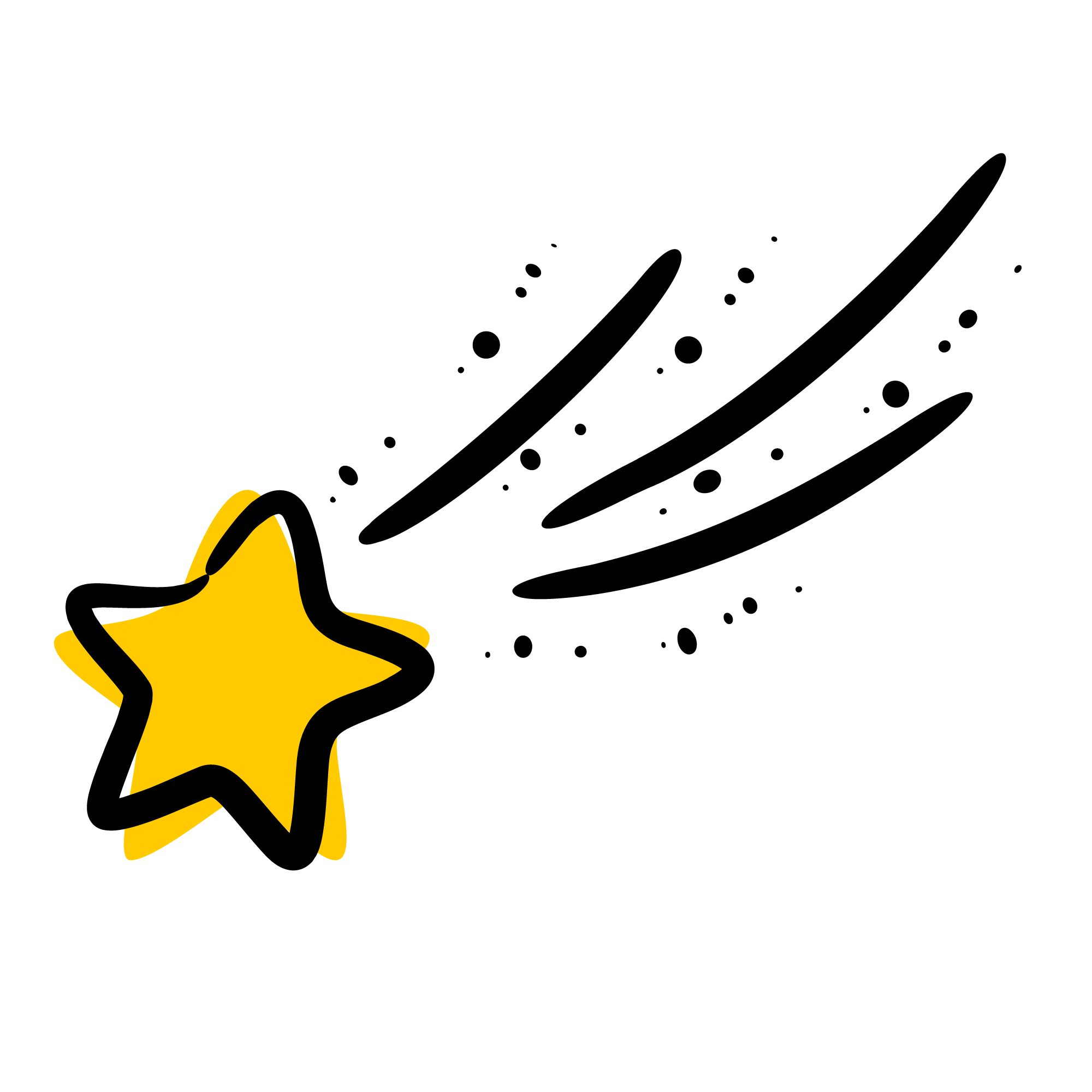 تدرب
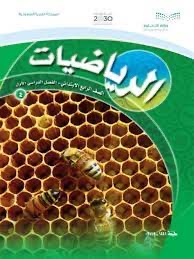 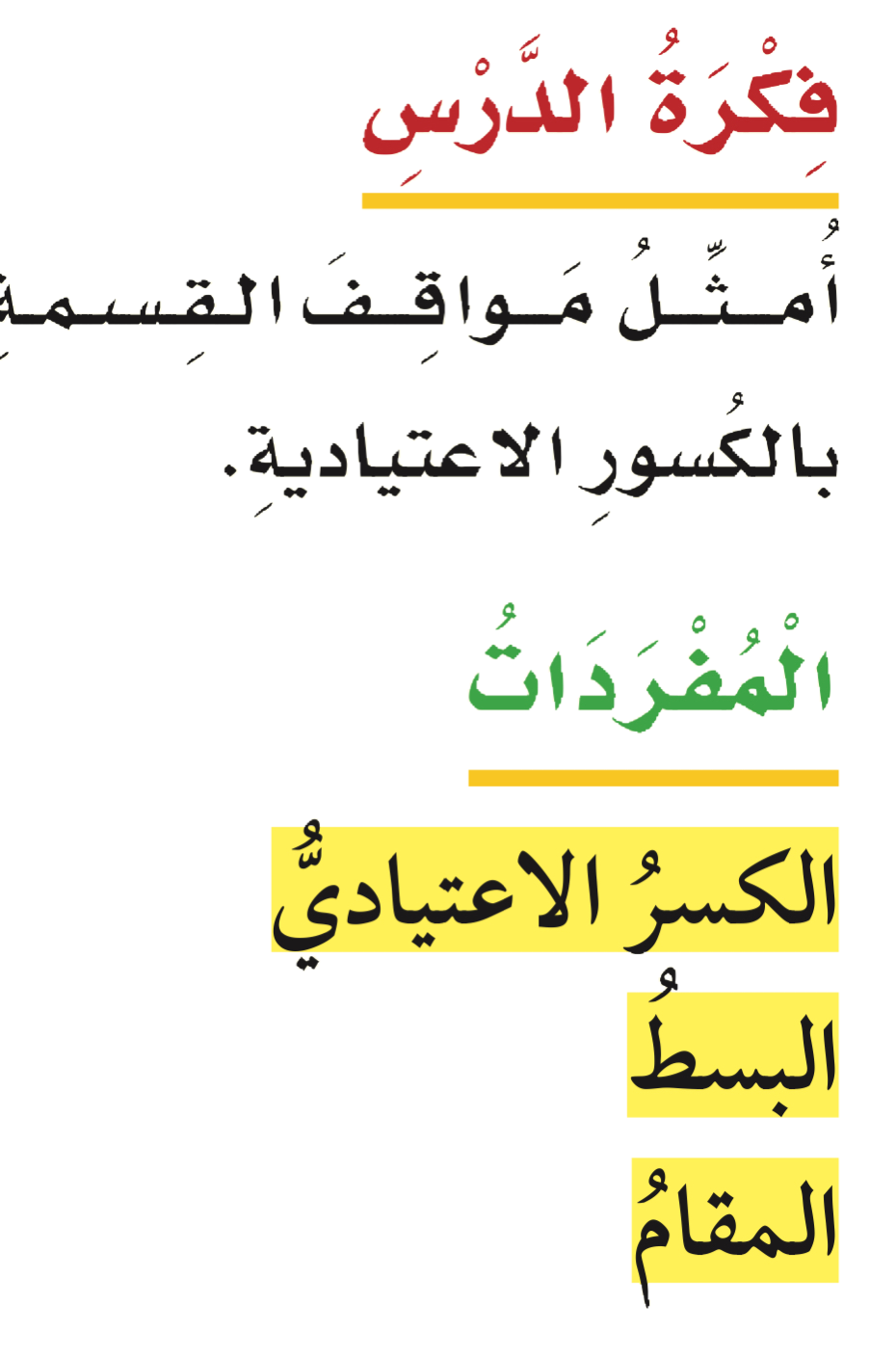 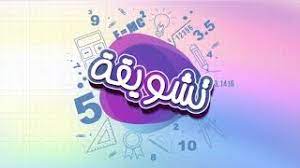 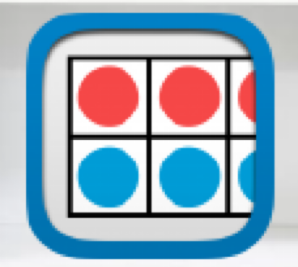 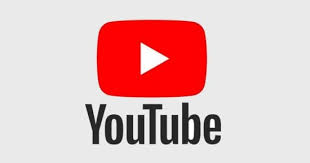 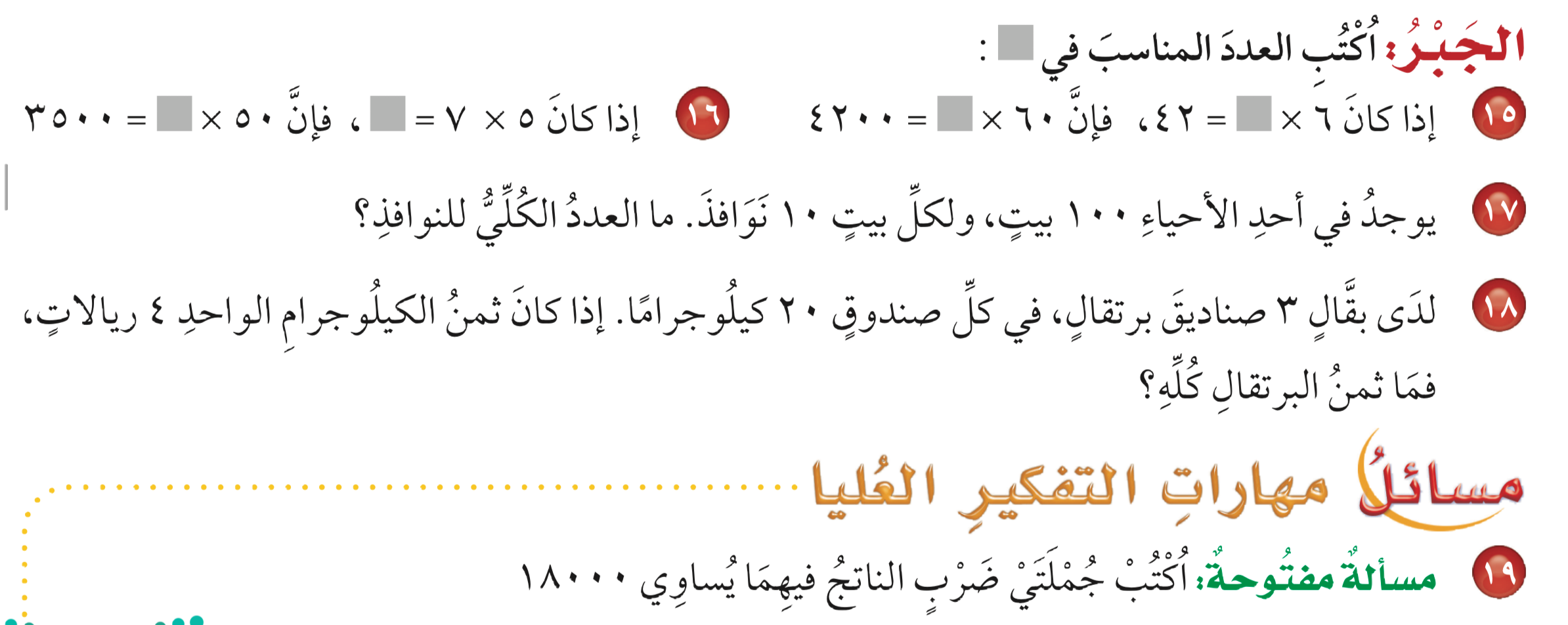 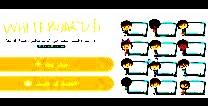 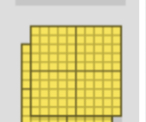 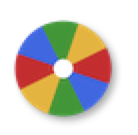 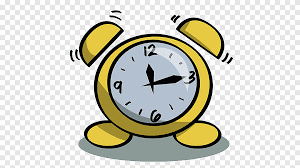 نشاط
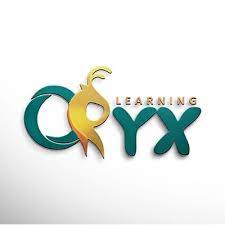 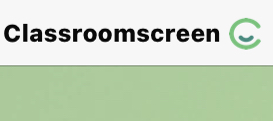 أدوات
الحل
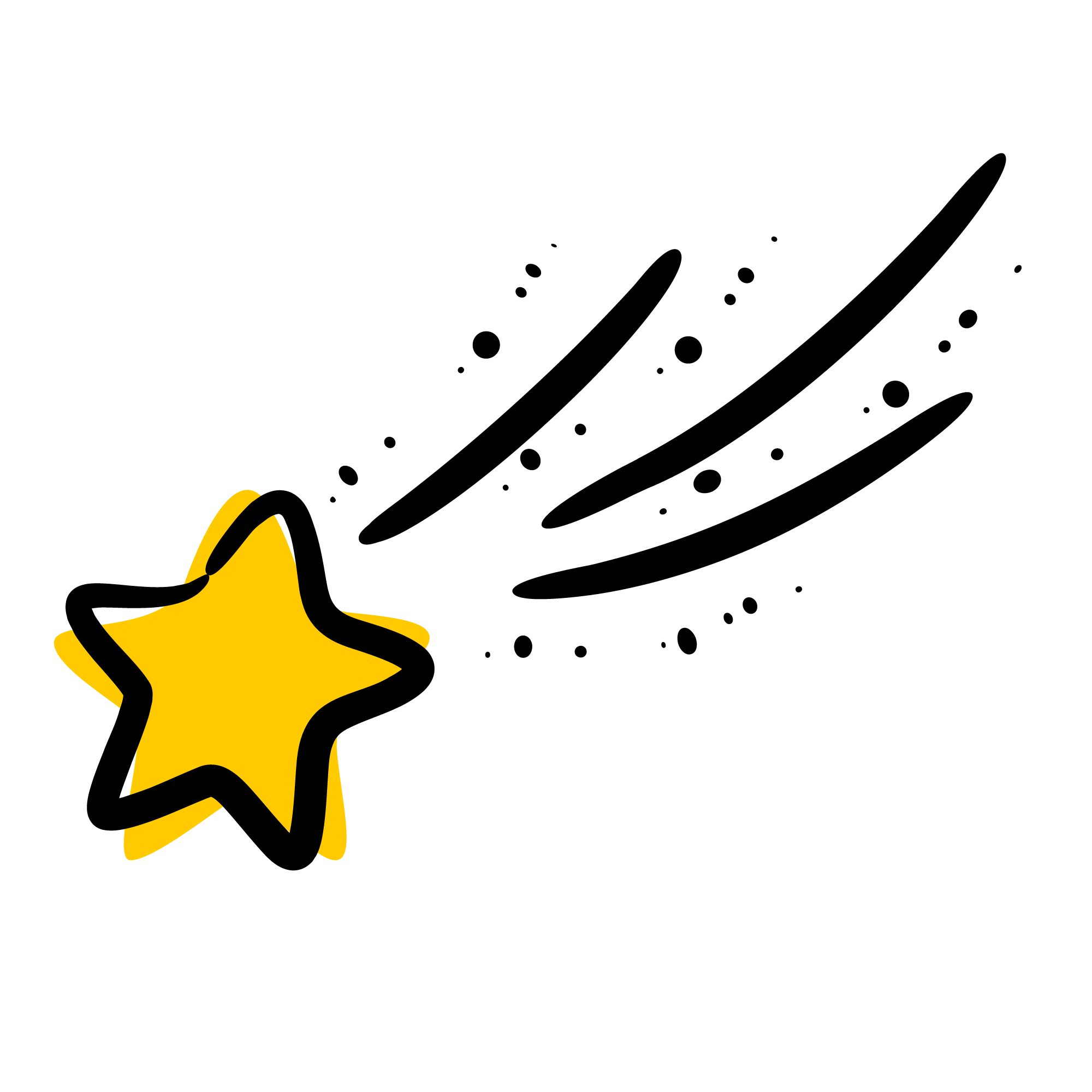 مهارات التفكير
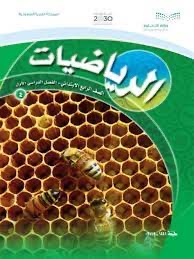 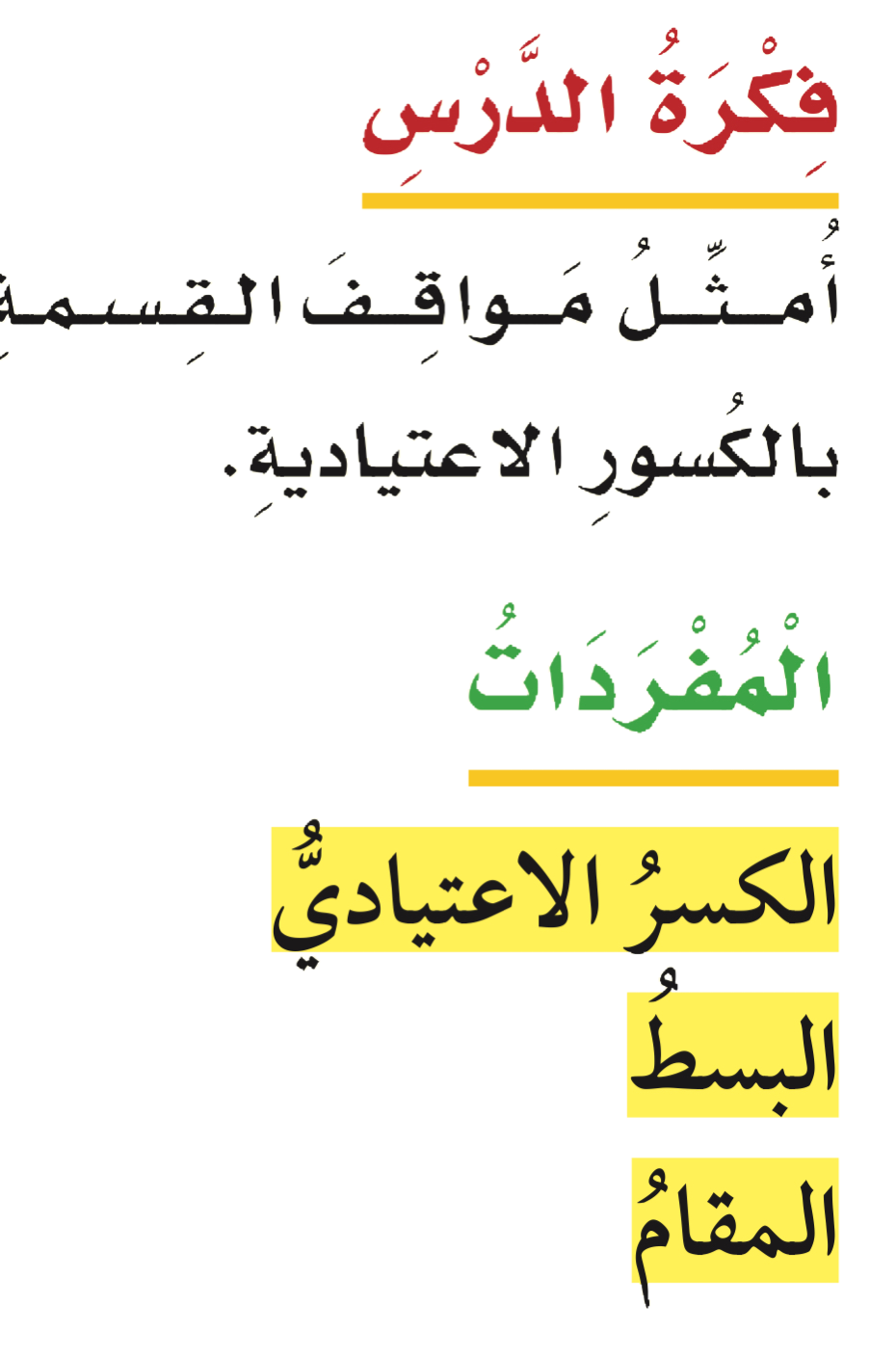 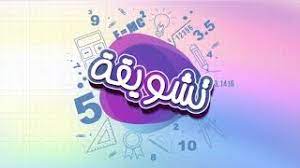 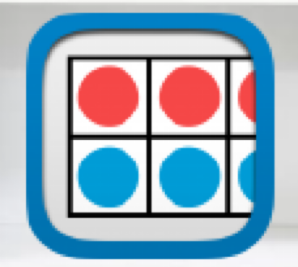 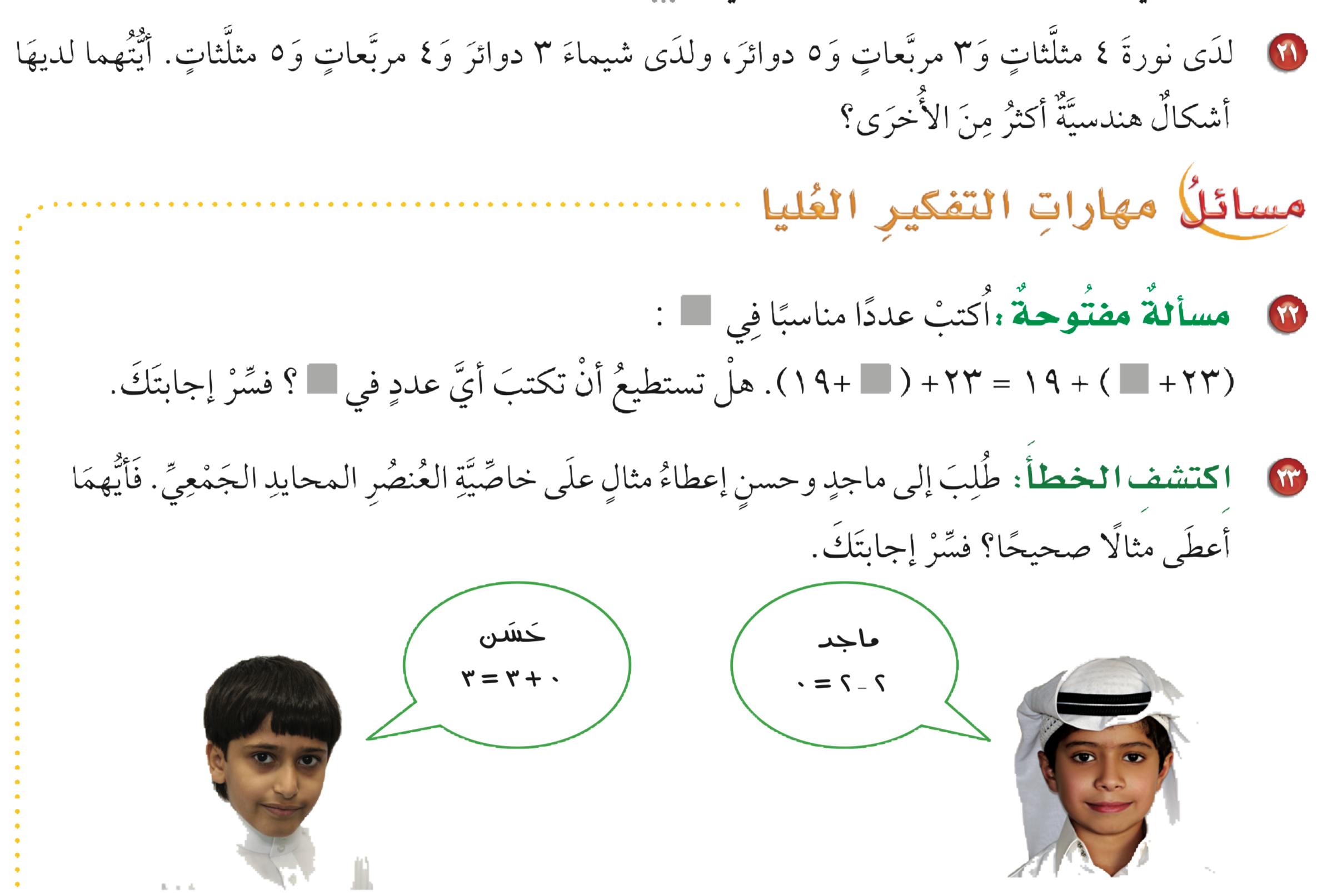 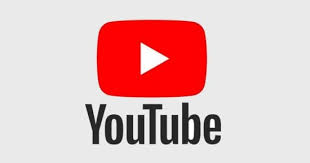 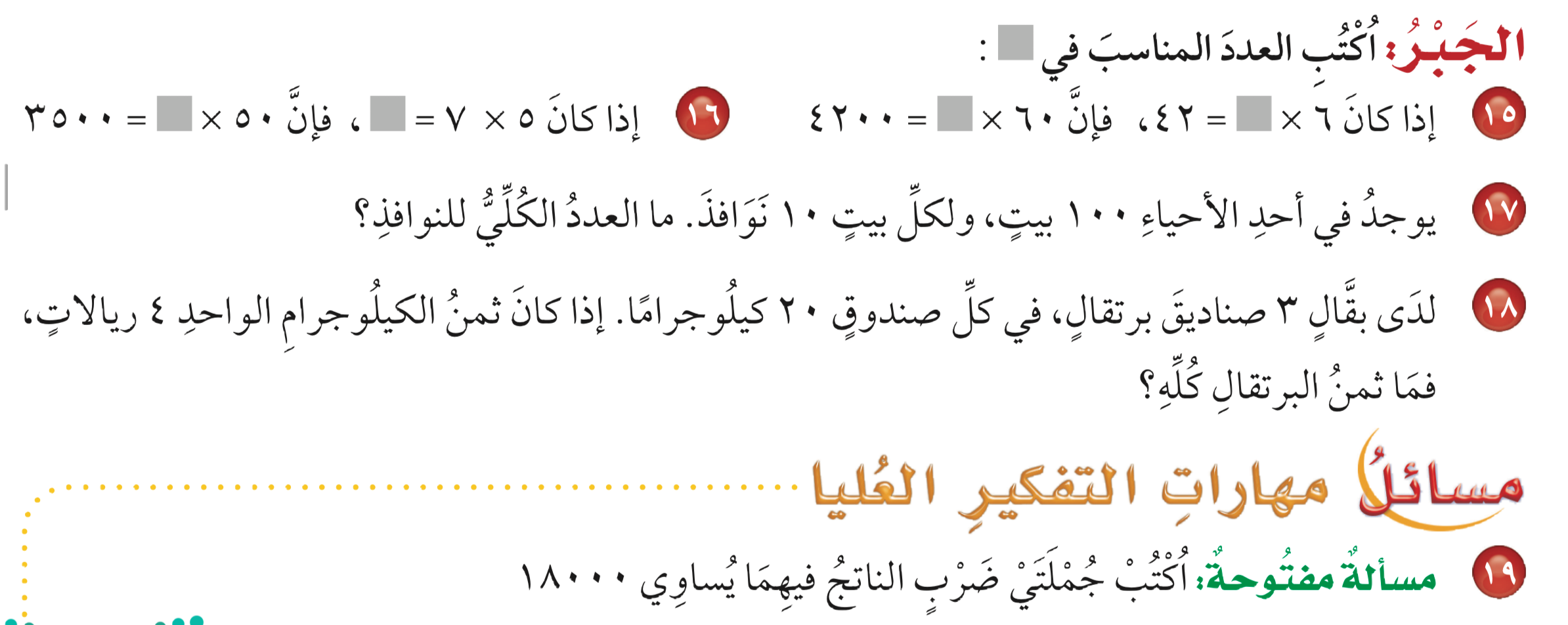 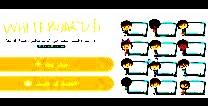 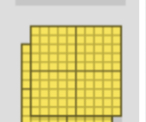 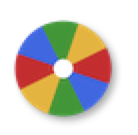 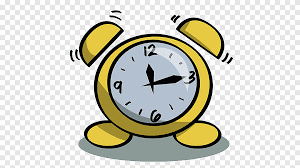 نشاط
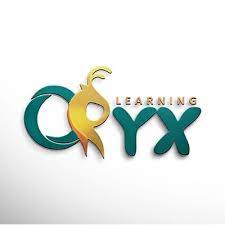 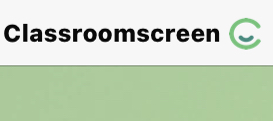 أدوات
مهارات التفكير
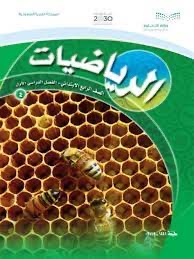 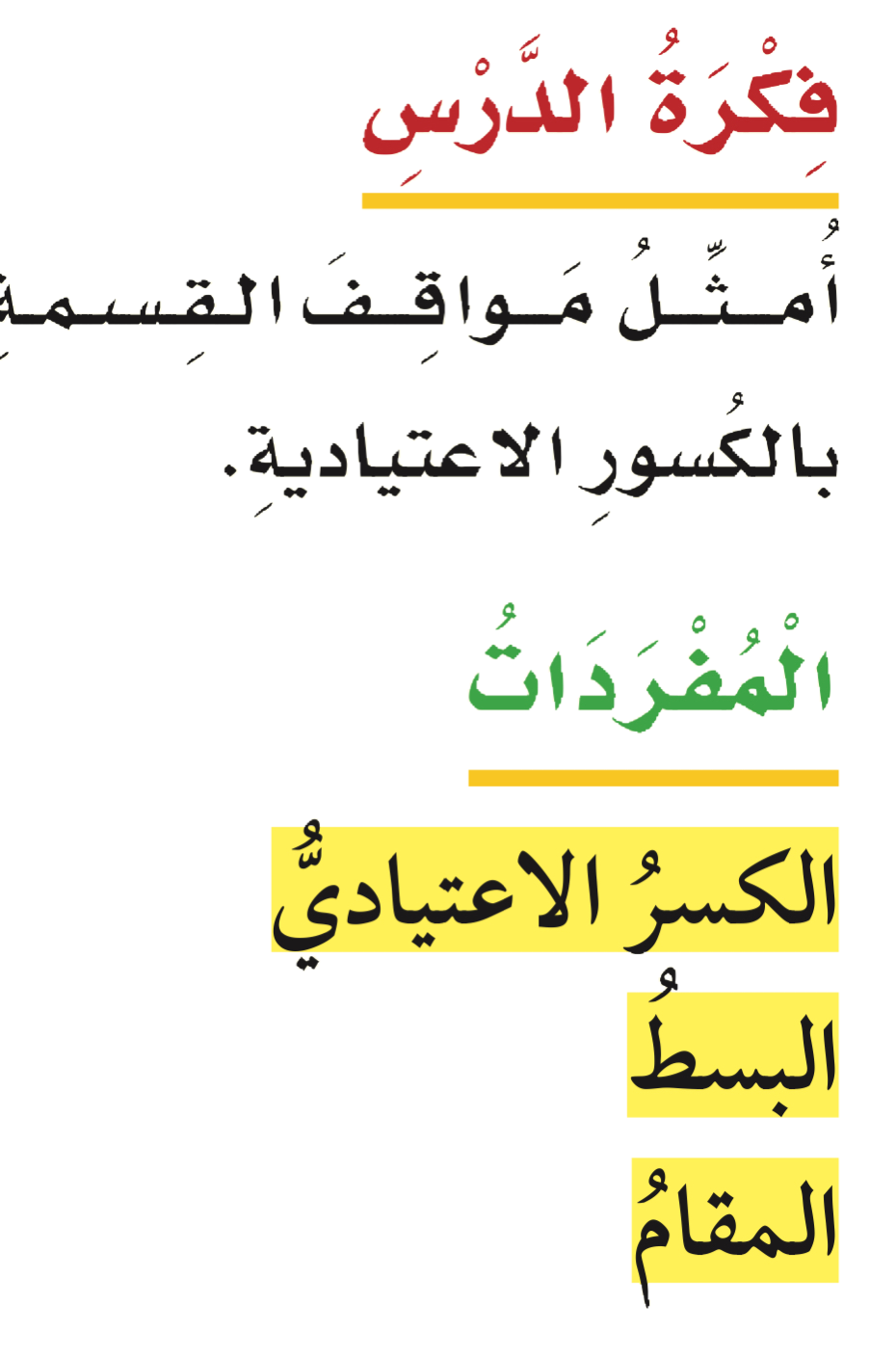 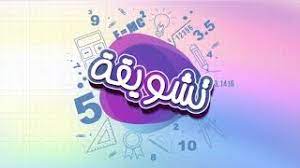 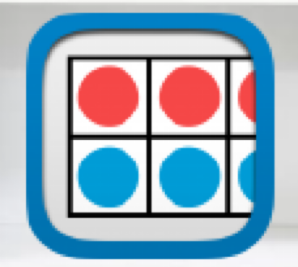 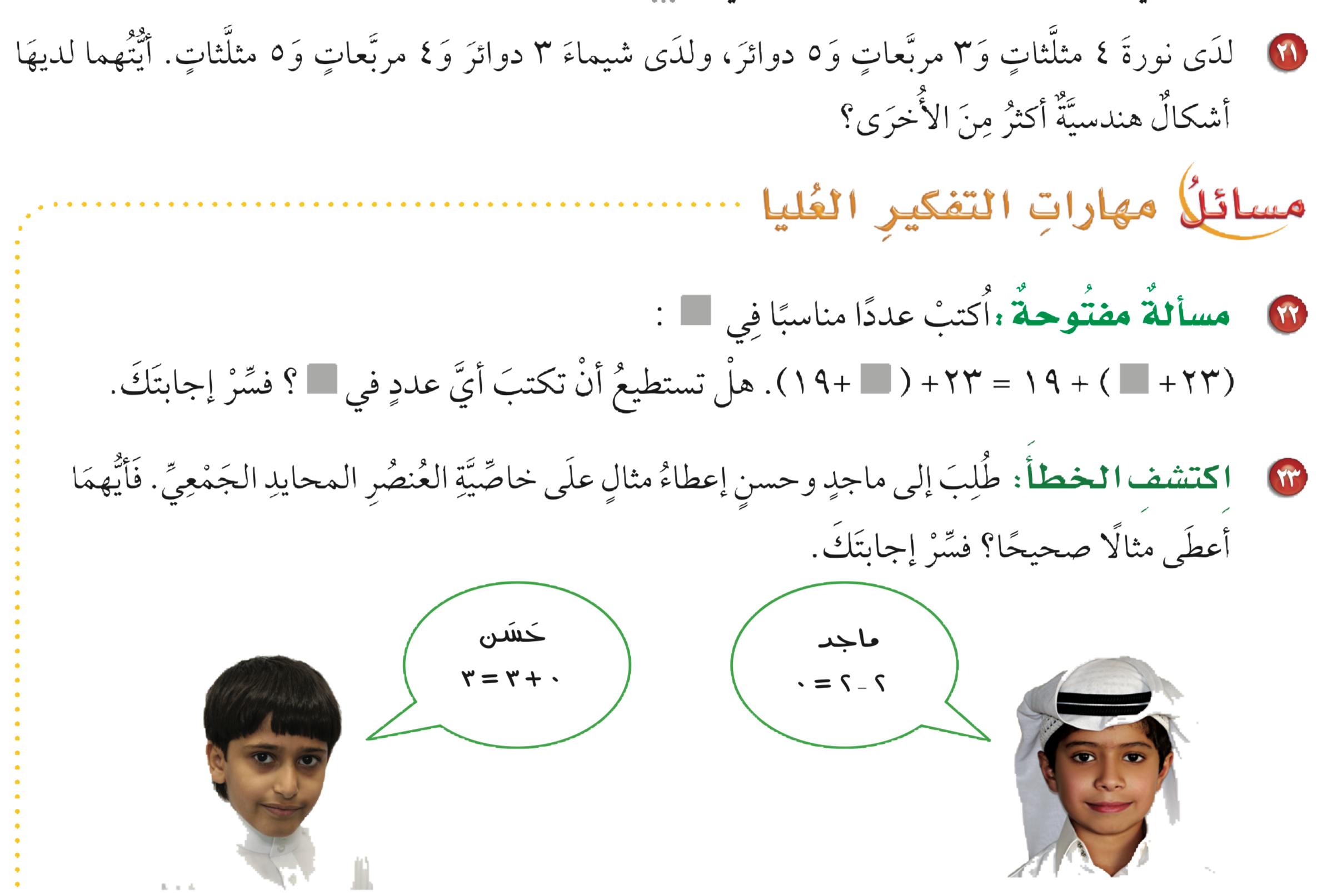 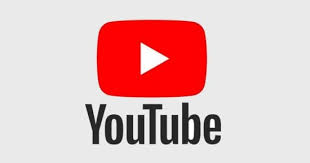 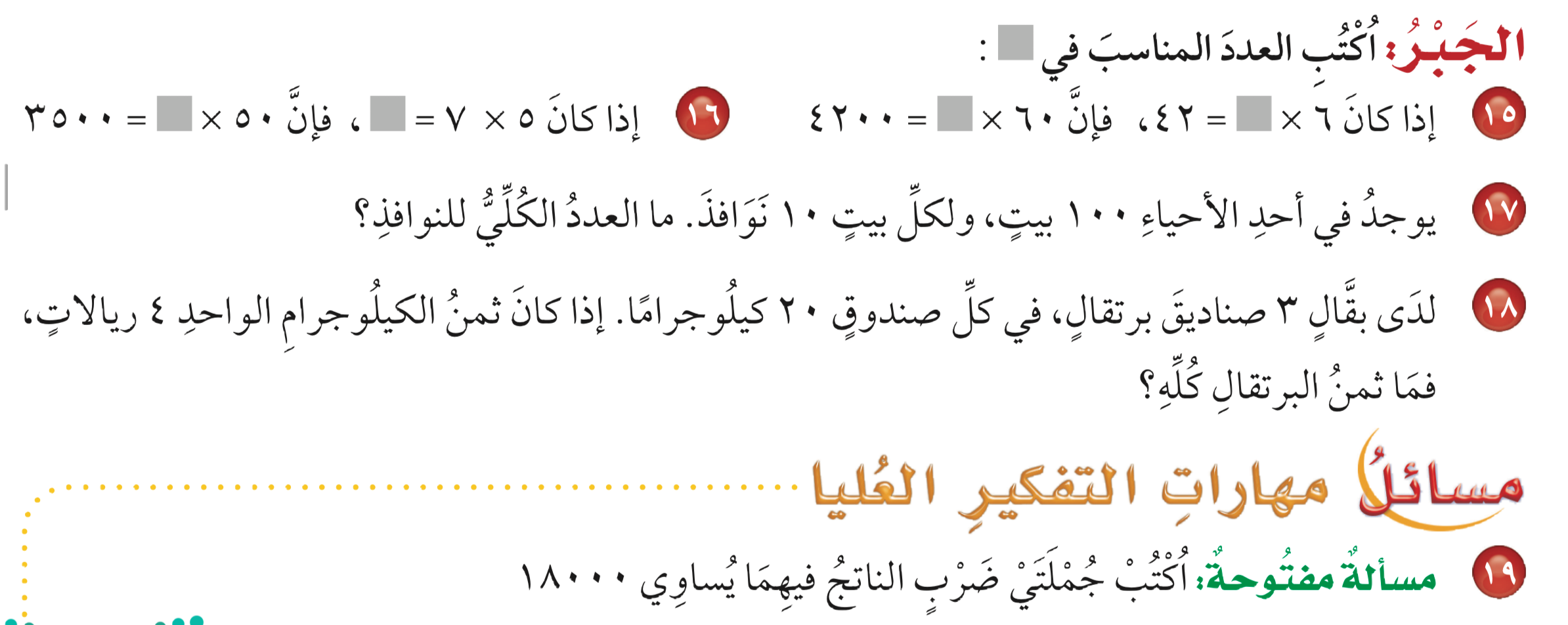 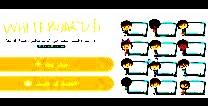 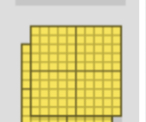 ٣٠٠٠ × ٦ = ١٨٠٠٠
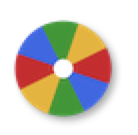 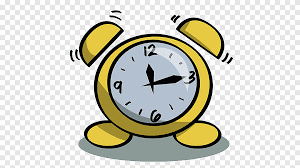 نشاط
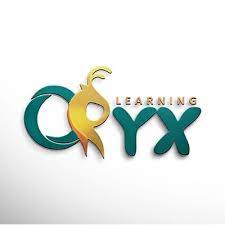 ٢٠٠٠ × ٩ = ١٨٠٠٠
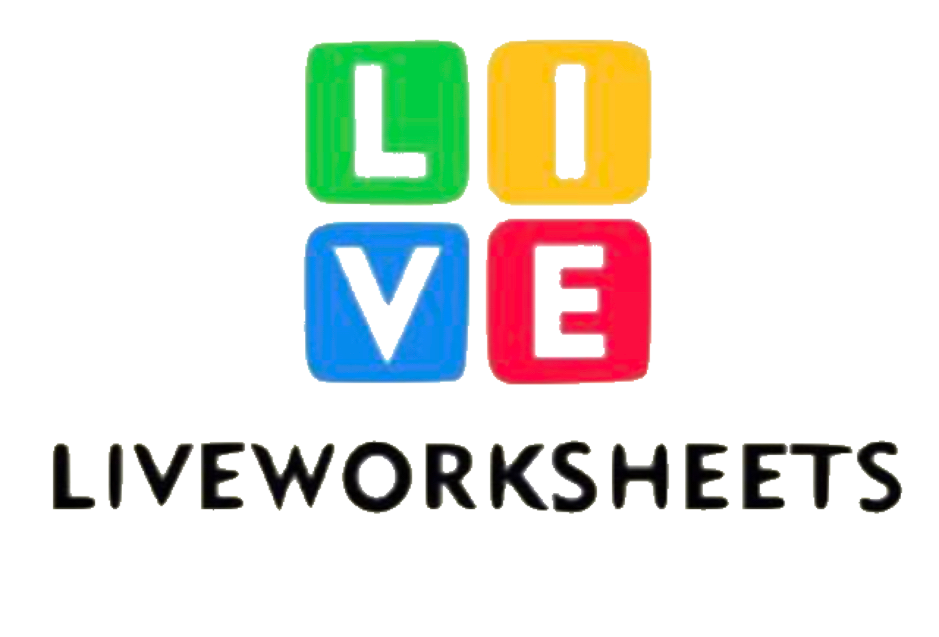 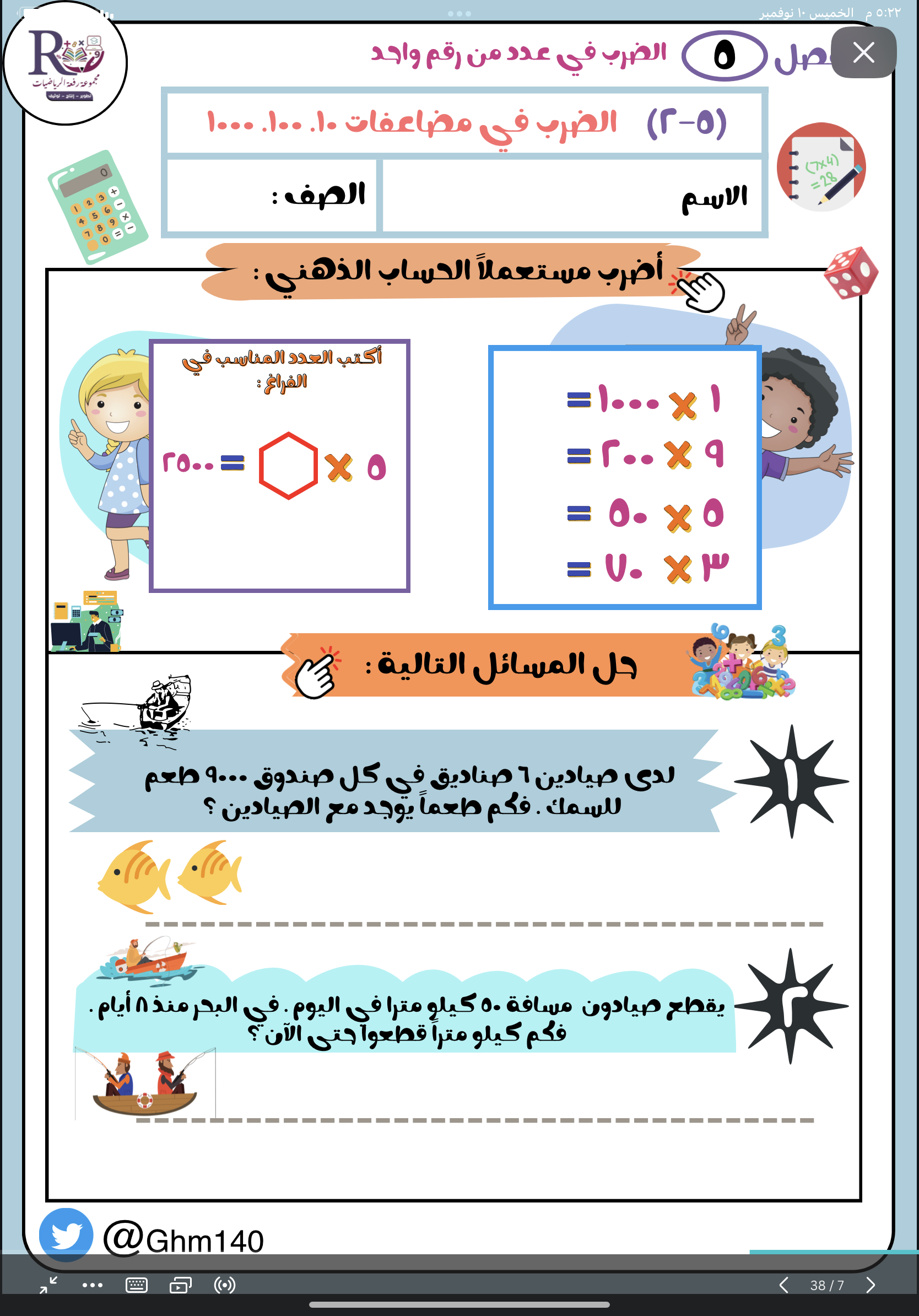 تقويم ختامي
الواجــــب
١١ ، ١٤ ،١٦ ،١٨
سؤال :
١٨
صفحة :
ختاماً
التعليم ليس استعداد للحياة، بل انه الحياة.